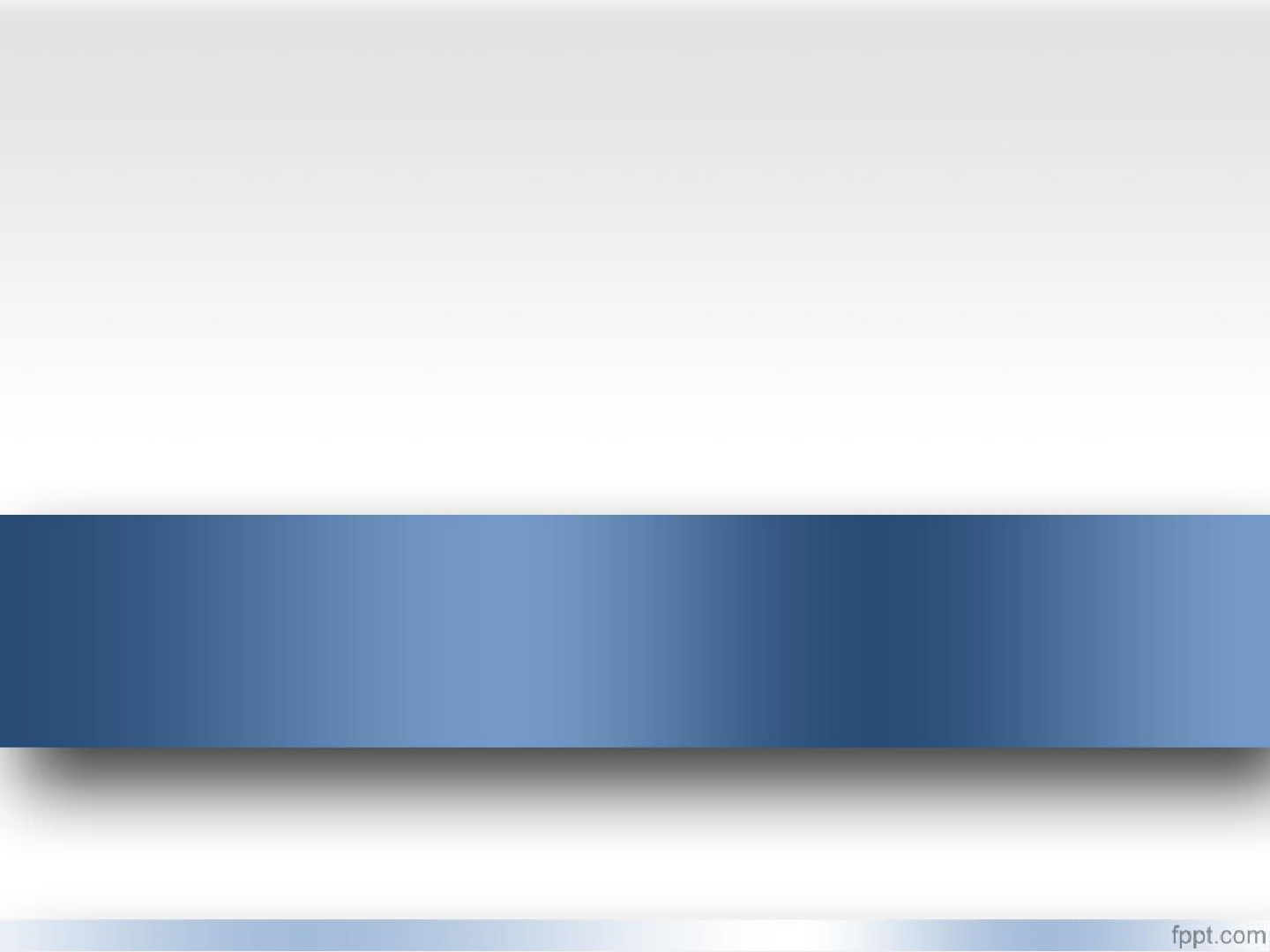 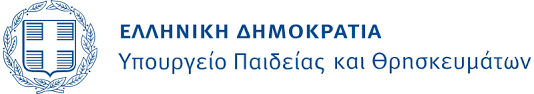 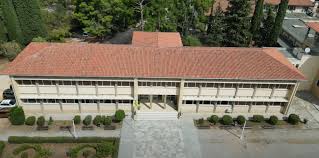 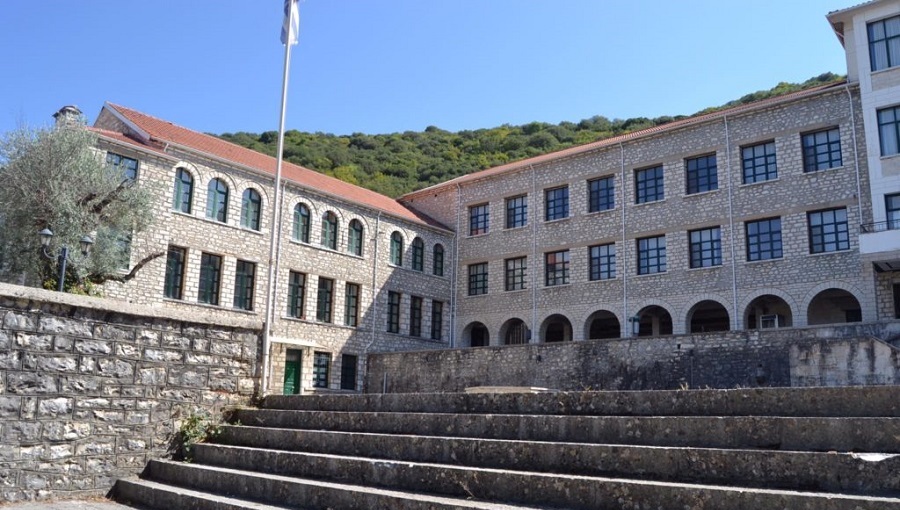 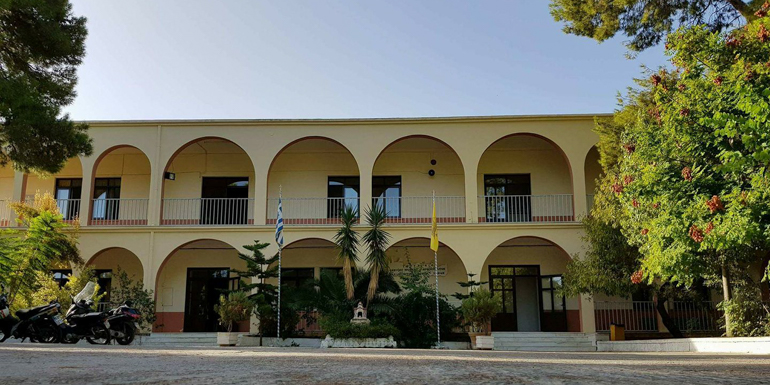 Σχολές Μαθητείας Υποψήφιων Κληρικών (ΣΜΥΚ)
Κατηχητική και Χριστιανική Παιδαγωγική
ΚΕΦΑΛΑΙΟ Α΄
Ιωάννα Κομνηνού
ΚΕΦΑΛΑΙΟ Α΄
Η ΚΑΤΗΧΗΤΙΚΗ ΚΑΙ ΧΡΙΣΤΙΑΝΙΚΉ ΠΑΙΔΑΓΩΓΙΚΗ ΩΣ ΕΠΙΣΤΗΜΟΝΙΚΟΣ ΚΛΑΔΟΣ ΚΑΙ Ο ΓΕΝΙΚΟΤΕΡΟΣ ΓΥΡΩ ΑΠ΄ΑΥΤΟΝ ΠΡΟΒΛΗΜΑΤΙΣΜΟΣ
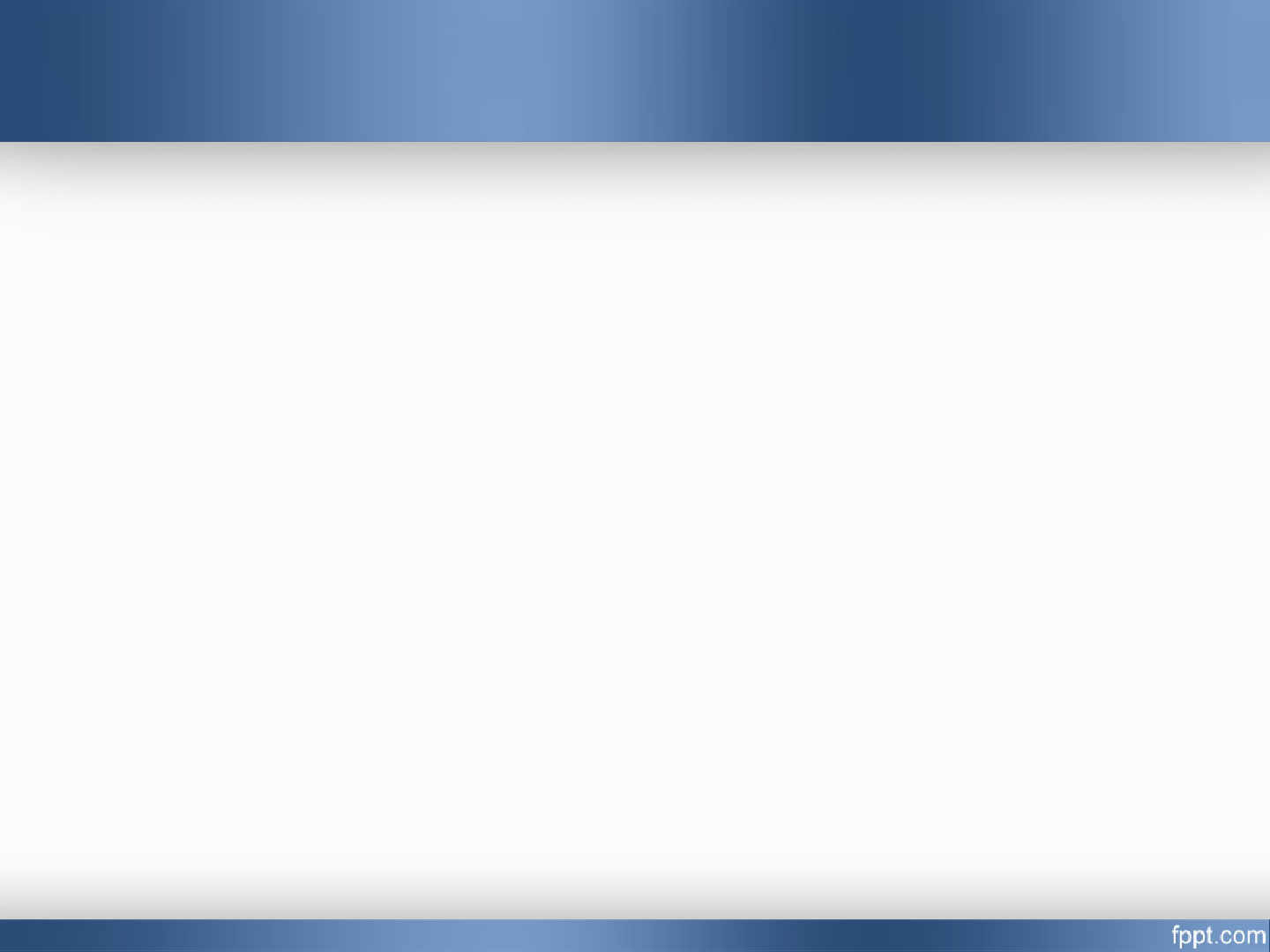 1. Από την Κατηχητική στη Θρηκειοπαιδαγωγική
Κατηχητική :

Τέλη 18ου αρχές 19ου αι. ενταγμένη στον κλάδο Ποιμαντική Θεολογία.
1889, Wrestle 1η  φορά η έννοια Θρησκευτικής Παιδαγωγικής  ή  Θρησκειοπαιδαγωγικής.
 Ο όρος είναι καρπός του Διαφωτισμού και επικρατεί σήμερα στο χώρο της Ευρώπης.
Στον ελλαδικό χώρο παρατηρείται η χρήση παραγώγων του όρου Θρησκειοπαιδαγωγική. Μάθημα των Θρησκευτικών - Διδακτική του μαθήματος των Θρησκευτικών.
Χρησιμοποιείται επίσης, ο όρος Κατηχητική και Χριστιανική Παιδαγωγική: η επιστήμη εκείνη η οποία ερευνά την πράξη κατήχησης και της χριστιανικής αγωγής, καθώς και τη σχετική θεωρία, όπως και οι δύο μορφές παρουσιάζονται στη δική μας κοινωνική πραγματικότητα.
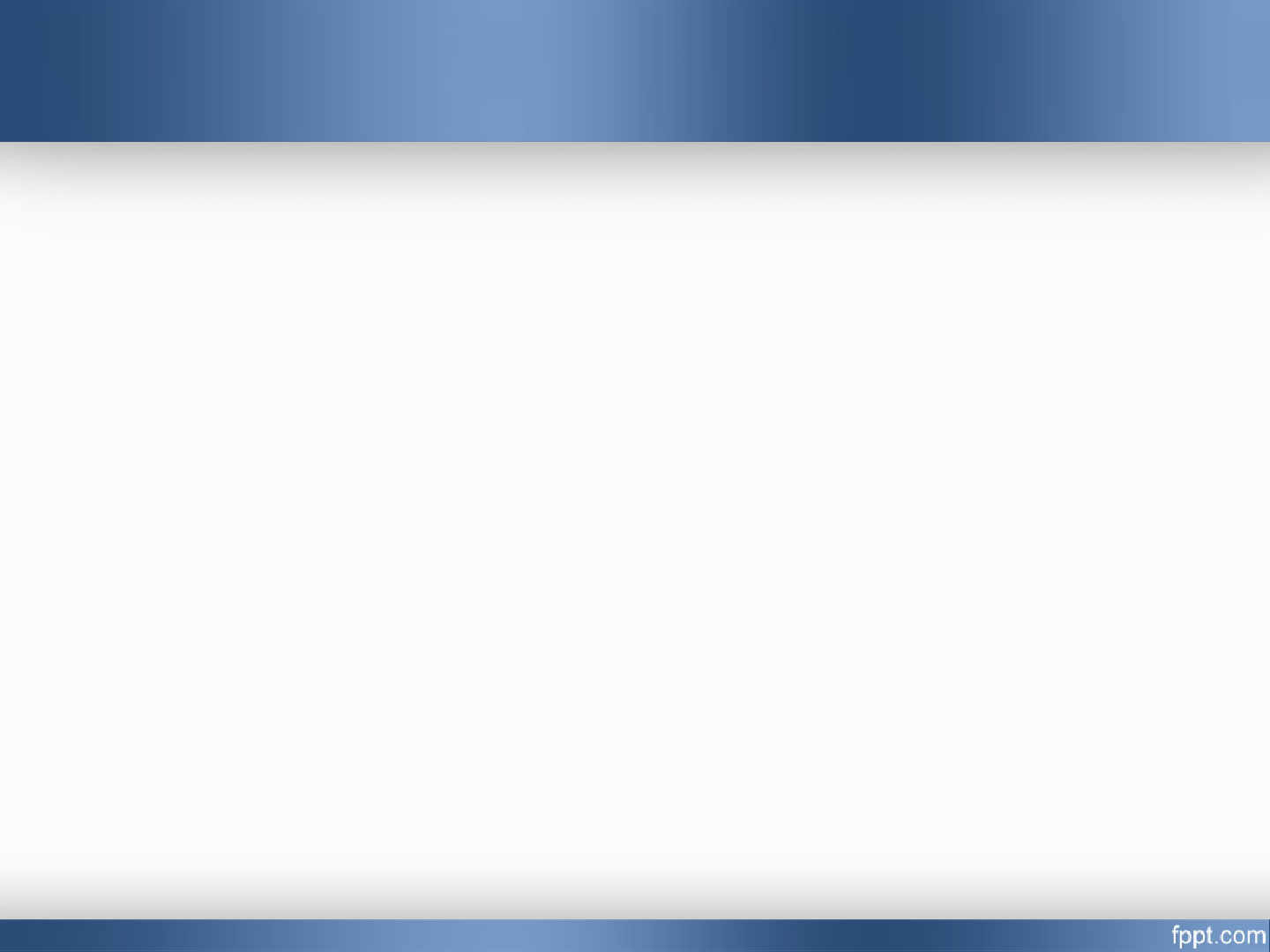 Προτιμούμε αυτόν τον όρο για τους ακόλουθους λόγους :
Οι άνθρωποι δε θρησκεύουν κατά γενικό και αφηρημένο τρόπο, αλλά ανήκουν σε συγκεκριμένη θρησκεία. Έτσι, τα παιδιά  και οι  έφηβοι έρχονται σε επικοινωνία σε συγκεκριμένη θρησκευτική πίστη και ζωή.

Στο χώρο της  Θρησκειοπαιδαγωγικής γίνεται αναφορά στη θρησκεία κατά τρό-πο γενικό, χωρίς να συνδέεται με συγκεκριμένο τρόπο εκδήλωσης. Αυτό την οδηγεί σε μια ανιστορικότητα και μια απόσταση από τη συγκεκριμένη κοινωνία, στην οποία απευθυνόμαστε.

Ο όρος Κατηχητική και Χριστιανική Παιδαγωγική  φαίνεται προτιμότερος αντί του όρου Θρησκειοπαιδαγωγικής, αφού σχετίζεται με την κατηχητική και τη χριστιανοπαιδαγωγική διακονία της Ορθόδοξης Καθολικής Εκκλησίας.

Η Θρησκειοπαιδαγωγική συνδέεται με την Θρησκειολογική επιστήμη, τη Ψυχολογία της θρησκείας, την Κοινωνιολογία της θρησκείας, τη θρησκευτική γεωγραφία. Η Κατηχητική και Χριστιανική Παιδαγωγική  σχετίζεται  πρωτίστως  με τη Θεολογία.
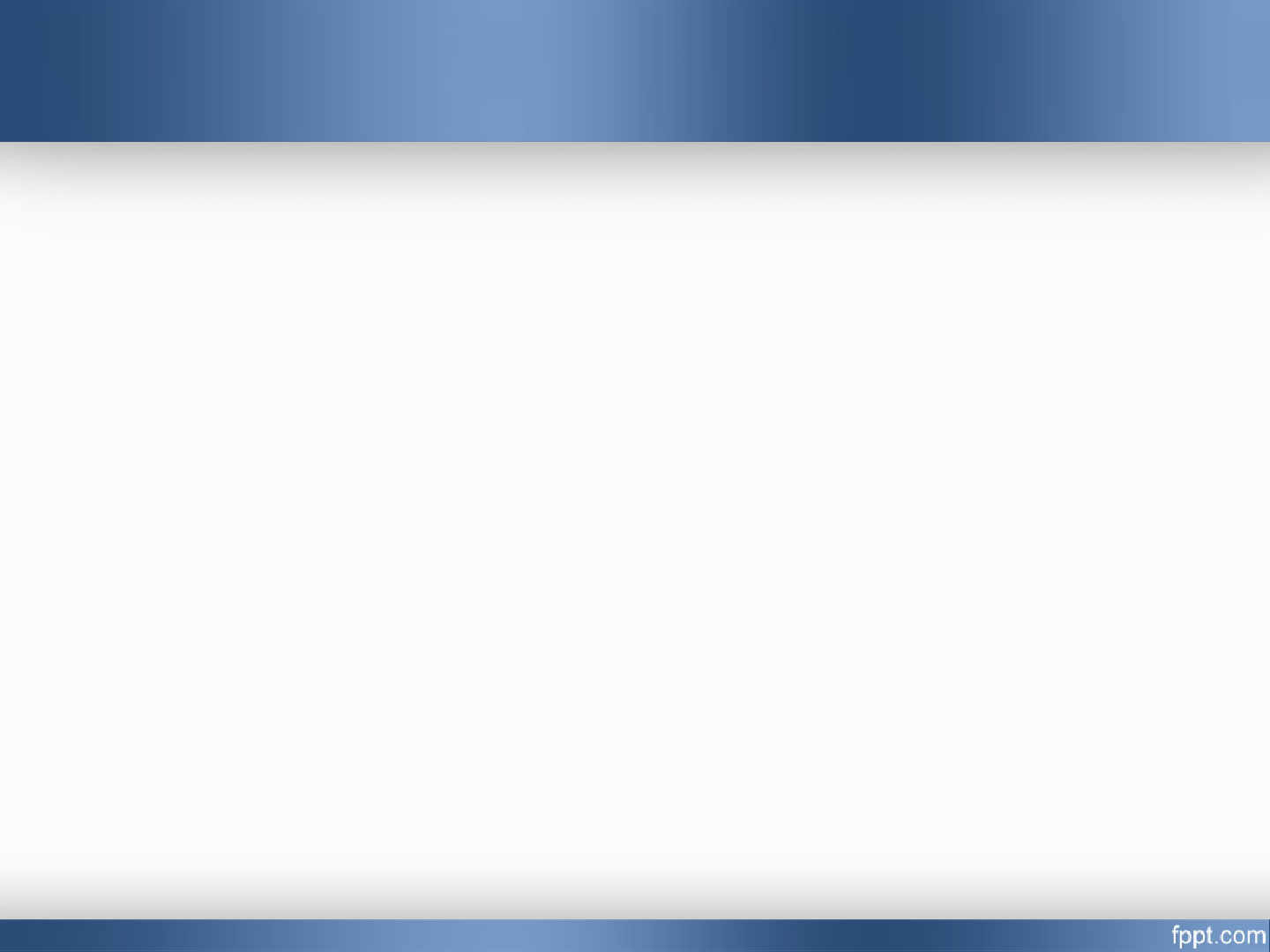 1. Από την Κατηχητική στη Θρηκειοπαιδαγωγική
Οι δυνατότητες  μιας  γόνιμης συνεργασίας,  της Θρησκειοπαιδαγωγικής  με τη  
      Θεολογία και τη Θρησκειολογία, μπορούν να υπάρξουν και στο χώρο της Κατη-χητικής και Χριστιανικής Παιδαγωγικής.

Με Μεταρρύθμιση και Διαφωτισμό η Θρησκειοπαιδαγωγική παρουσιάστηκε  ως δευτερεύων παιδαγωγικός κλάδος.
      Αντίθετα → ελληνορθόδοξη παιδεία δε συρρικνώνεται στη θρησκευτική διάστα-  
      ση του ανθρώπου. Έχει χαρακτήρα οικουμενικό, καθολικό και περιλαμβάνει το 
      σύνολο της ανθρώπινης ύπαρξης.

Η κεντρική παράδοση του έθνους μας είναι η ορθόδοξη, διακρίνεται  για την εκ-κλησιαστικότητα  του ήθους του καινού  ανθρώπου.

Έτσι,  το αντικείμενο της Κατηχητικής και Χριστιανικής  Παιδαγωγικής  είναι  ευρύτερο από της Θρησκειοπαιδαγωγικής.

Εμπνέει και διαφωτίζει πλήθος παιδαγωγικών προβλημάτων.

Συμπεριλαμβάνεται ή πρέπει να συμπεριλαμβάνεται (στον ελληνορθόδοξο χώρο), στους βασικούς κλάδους της  Παιδαγωγικής  επιστήμης.
.
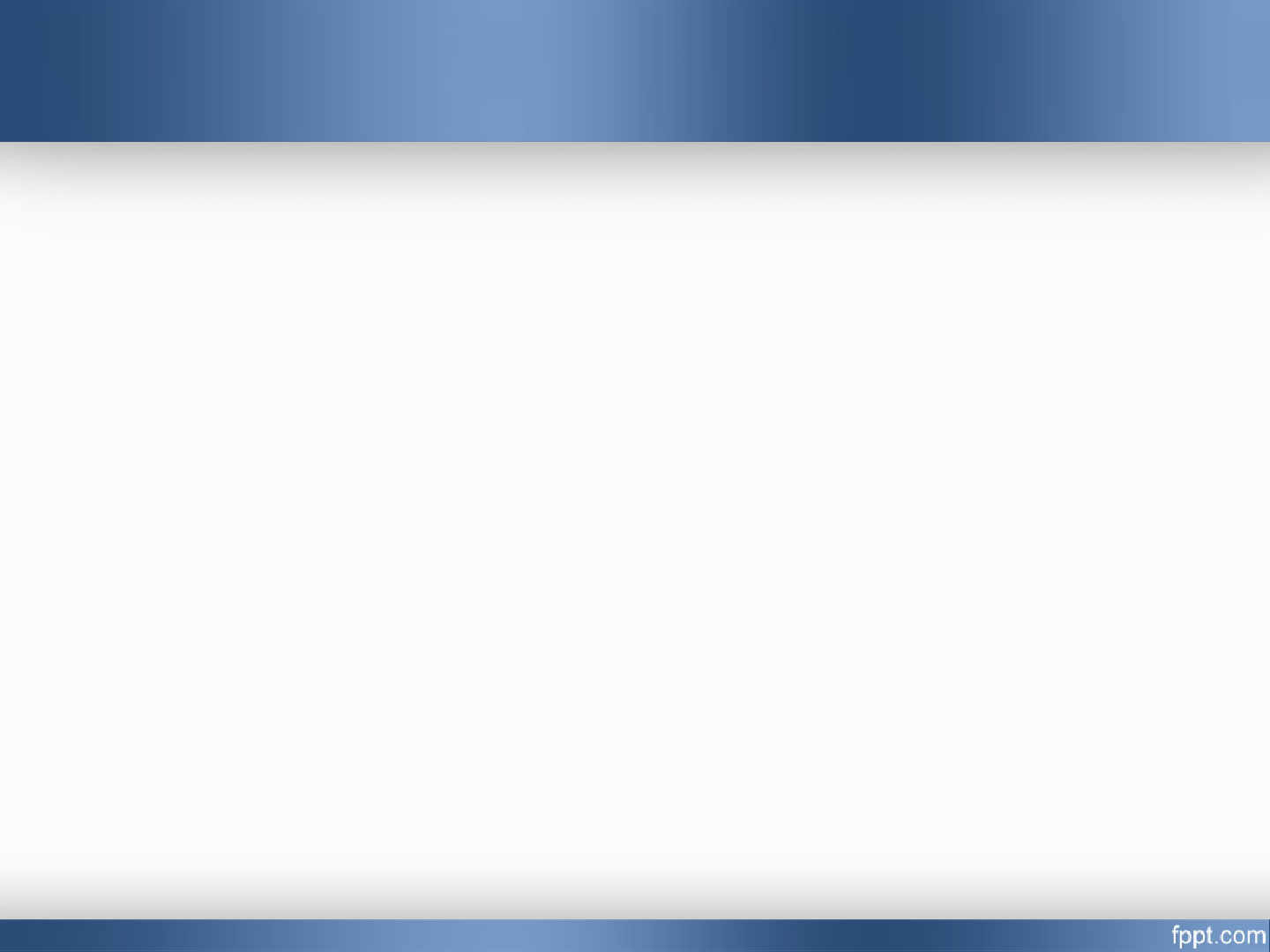 2. Η επιστήμη της Κατηχητικής και Χριστιανικής Παιδαγωγικής
Α) κατηχητική και χριστιανική παιδαγωγική –
 ομοιότητες και διαφορές
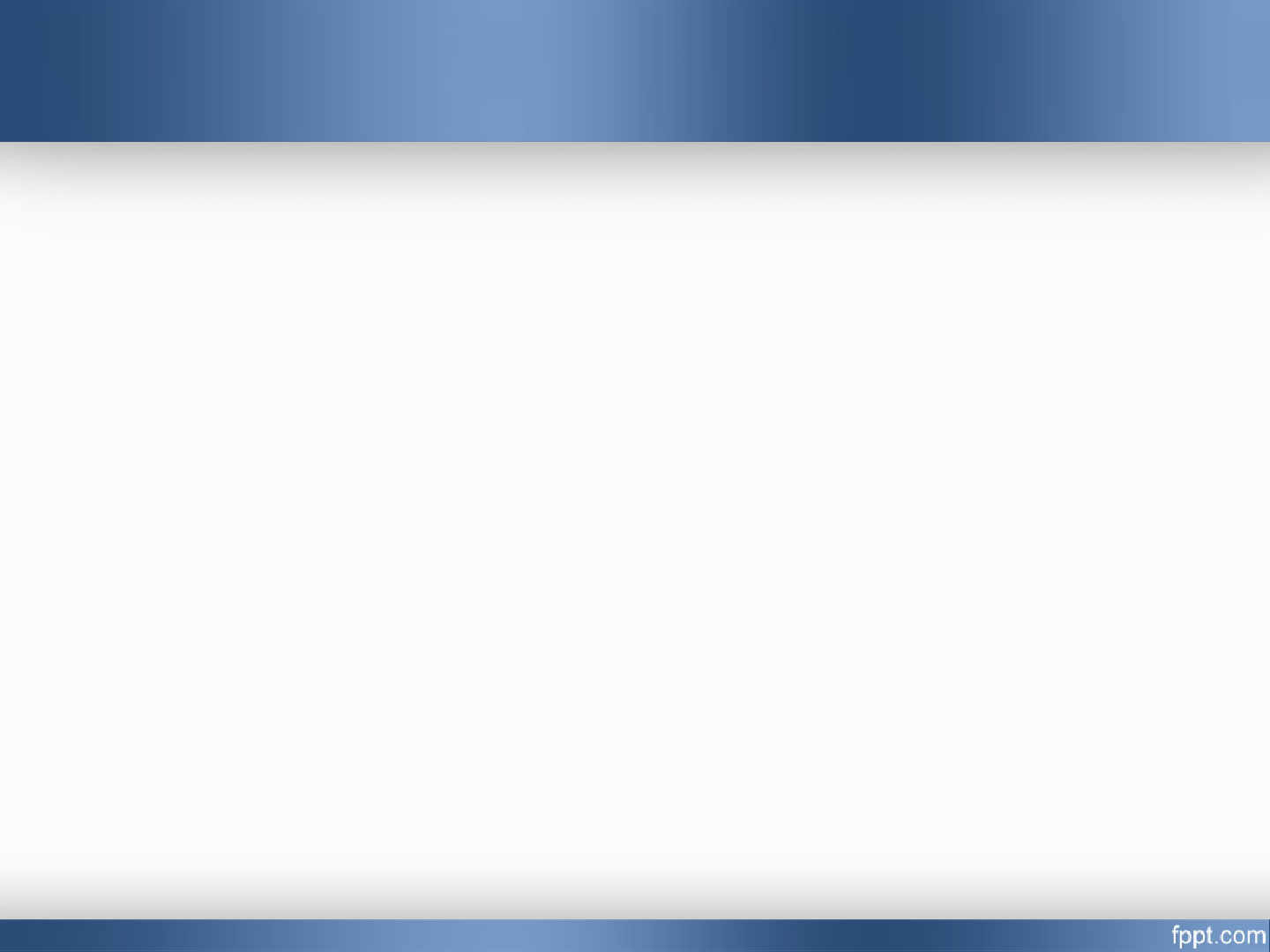 2. Η επιστήμη της Κατηχητικής και Χριστιανικής Παιδαγωγικής
Η  Κατηχητική απευθύνεται σε όλες τις ηλικίες. Η Χριστιανική Παιδαγωγική ερευνά  τις παιδαγωγικές  ενέργειες  που απευθύνονται  στα παιδιά και στους εφήβους.

Η  Κατηχητική έρευνα οριοθετείται από τον εκκλησιαστικό χώρο. Η Χριστιανική Παιδαγωγική  εξετάζει τα προβλήματα της χριστιανικά προσανατολισμένης αγωγής στον ευρύτερο κοινωνικό χώρο. 

Η  Κατηχητική ερευνά τις πηγές που αφορούν την κατηχητική διακονία της Εκκλησίας. Η Χριστιανική Παιδαγωγική εξετάζει τις  πηγές  που αφορούν την παιδαγωγική διαδικασία, η οποία επηρεάστηκε από τη χριστιανική πίστη και ζωή.

Η Εκκλησία επικεντρώθηκε στην κατήχηση των παιδιών και των εφήβων (κατηχητικές συνάξεις).

Οι Ρωμαιοκαθολικοί από τον 12ο αιώνα συνέδεσαν την κατήχηση με την πρώτη κοινωνία.

Οι Προτεστάντες – σχετική κατήχηση των παιδιών για τη συμμετοχή τους στο πρώτο Κυριακό δείπνο.
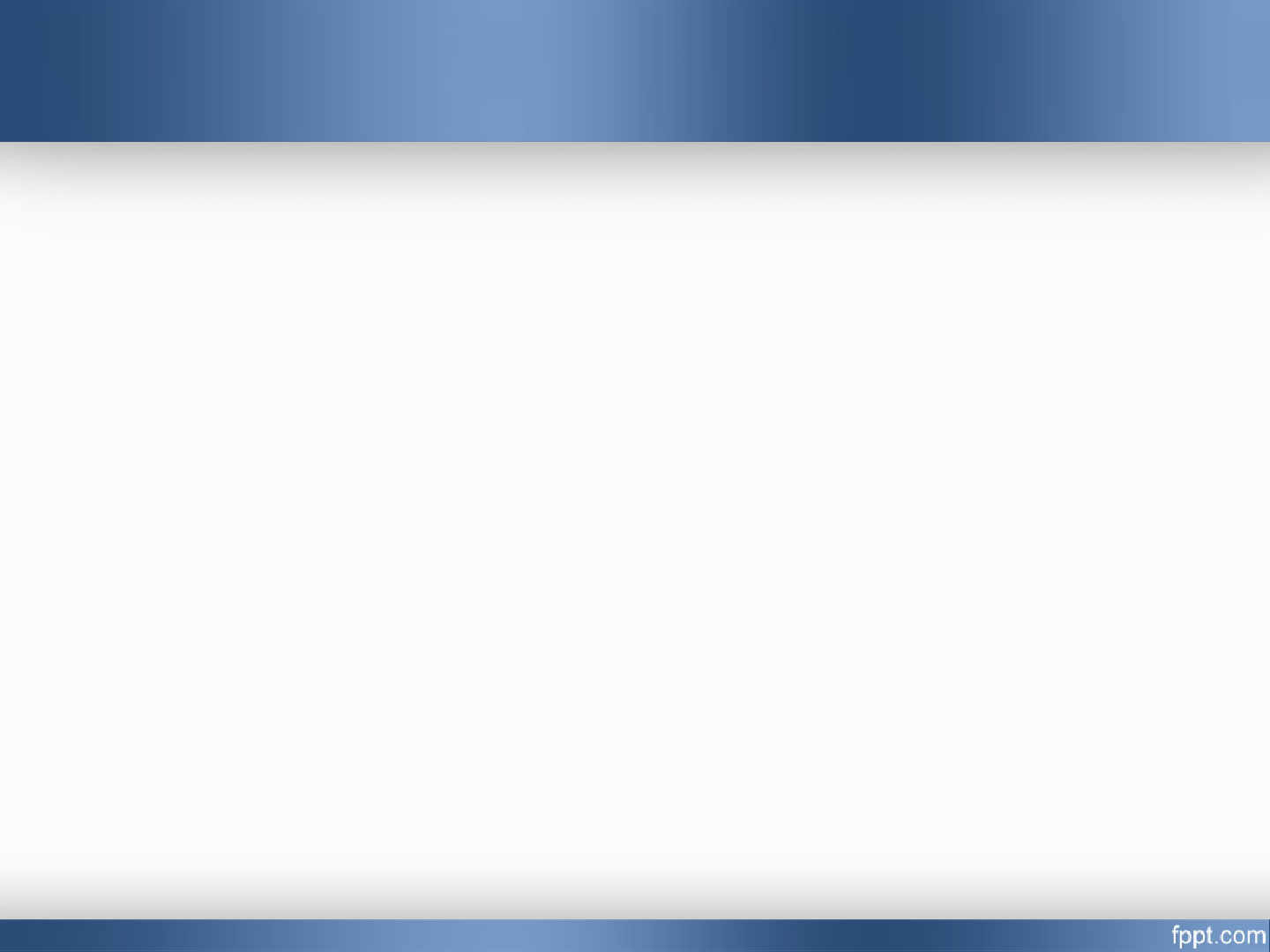 2. Η επιστήμη της Κατηχητικής και Χριστιανικής Παιδαγωγικής
Συνάφεια Κατηχητικής και Χριστιανικής Παιδαγωγικής 

(δύο όψεις του ίδιου νομίσματος)

Τα τελευταία χρόνια η κατήχηση έπαψε να περιορίζει το ενδιαφέρον της στην εξέταση  του περιεχομένου  της  κατηχητικής  διακονίας - τις κατηχήσεις  και άρχισε να ευαισθητοποιείται  για όλες τις περιοχές της ζωής του ανθρώπου, του παιδιού και εφήβου. 

Η Κατήχηση, όπως και η Χριστιανική αγωγή, ενδιαφέρονται για όλες τις υπαρξιακές πλευρές της γνώσης του παιδιού και του εφήβου.

Ανταποκρίνεται στις σύγχρονες απαιτήσεις ύπαρξης πραγματικού διαλόγου, ειλικρι-νούς συνεργασίας  και σεβασμού της ιδιαιτερότητας του κάθε Χριστιανού.
2. Η επιστήμη της Κατηχητικής και Χριστιανικής Παιδαγωγικής
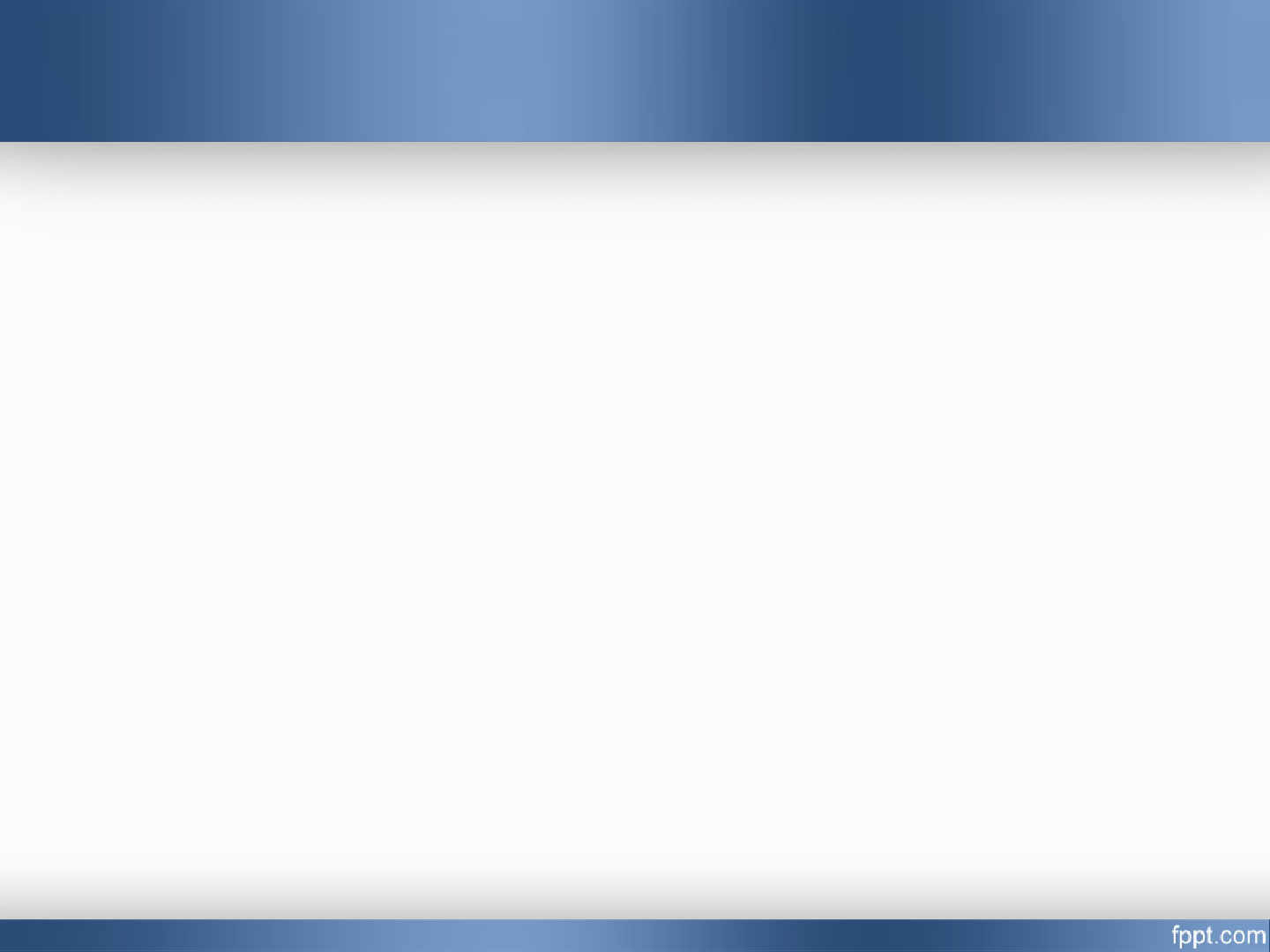 Β) Η Κατηχητική και Χριστιανική παιδαγωγική και ο επιστημονικός της χαρακτήρας
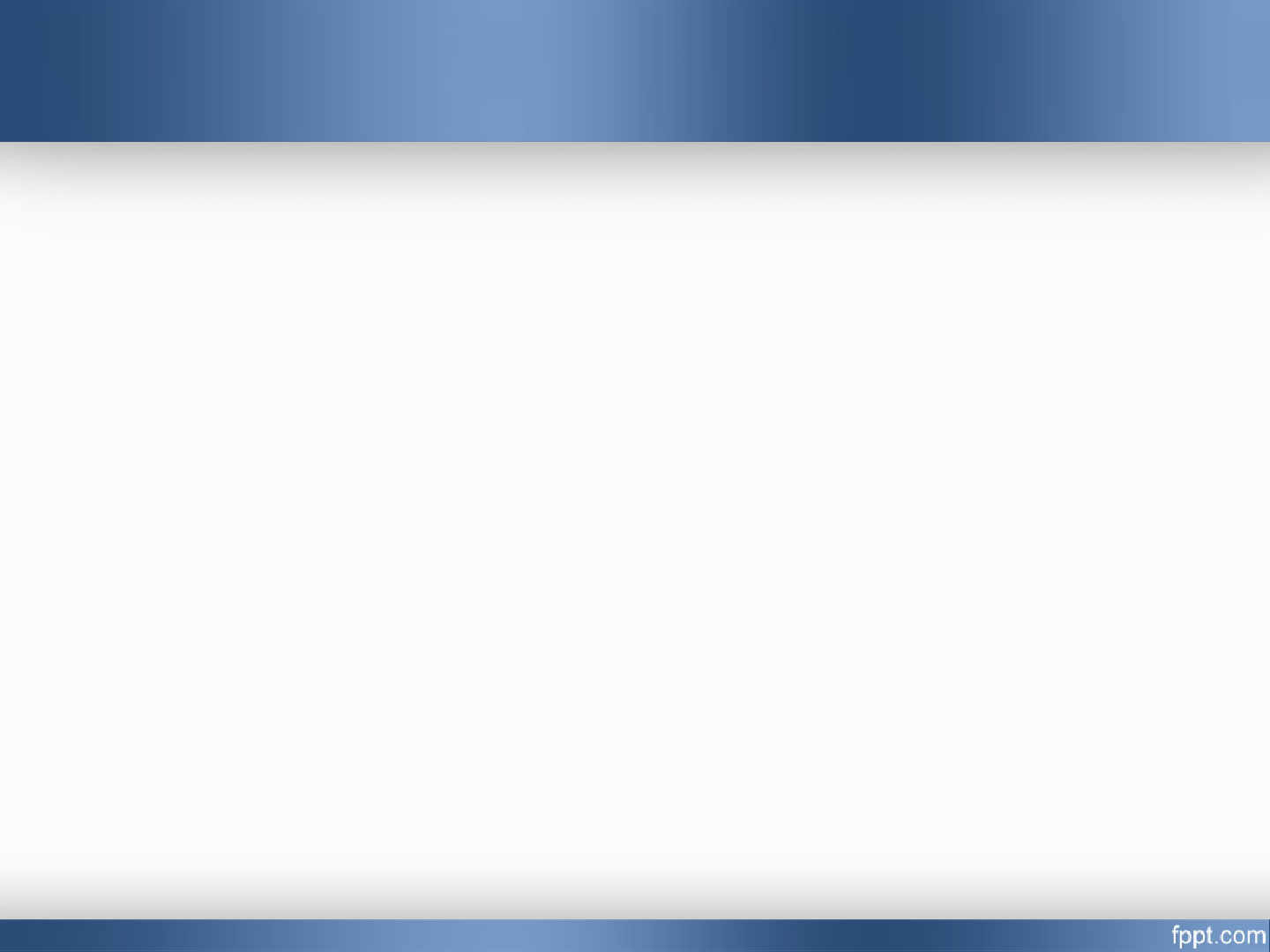 Β) Η Κατηχητική και Χριστιανική παιδαγωγική και ο επιστημονικός της χαρακτήρας
Ενστάσεις ως προς τον επιστημονικό χαρακτήρα της Κατηχητικής και Χριστιανικής Παι-δαγωγικής   → περιορισμός  της  διακονίας της σε πρακτικές ή τεχνικές υποδείξεις  (κατηχητικά, χριστιανοπαιδαγωγικά προγράμματα και βοηθήματα κ.ά.) 

Προβληματισμοί:
 Μπορεί σήμερα η κατηχητική και χριστιανοπαιδαγωγική διακονία να αποδώσει χωρίς επιστημονική στήριξη;

 Θα αντιμετωπίσουμε τα κατηχητικά και χριστιανοπαιδαγωγικά προβλήματα με ελα-φρότητα στο όνομα της «κατηχητικής συντήρησης»  ή  με συνεχή ευαισθητοποίηση και δράση;

Σύμφωνα με τον επιστημονικό χαρακτήρα της Κατηχητικής και Χριστιανικής Παιδαγω-γικής:

«επιστήμη» (επίσταμαι)  μεθοδική έρευνα για εύρεση της αλήθειας ενός τομέα γνώσης και συστηματική κατάταξη των επιμέρους γνώσεων σε ένα όλο. 
     Η Κατηχητική και Χριστιανική  Παιδαγωγική πρέπει να στηρίζεται στην επιστημονι-
     κή έρευνα.
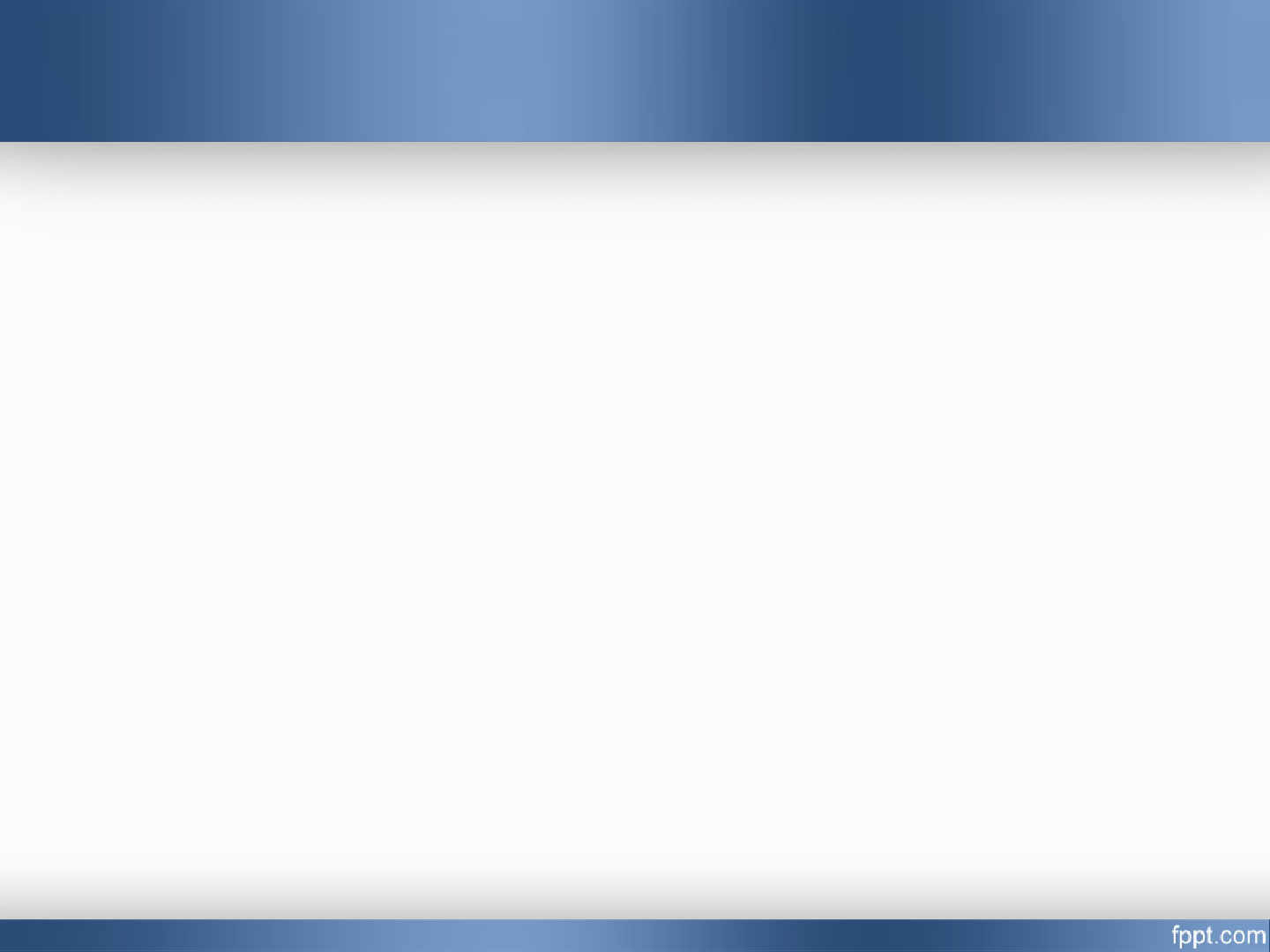 Β) Η Κατηχητική και Χριστιανική παιδαγωγική και ο επιστημονικός της χαρακτήρας
Η επιστήμη φέρει έναν ισχυρό χαρακτήρα προόδου του ανθρώπου και τον προσλαμβάνει ως πρόσωπο και κοινωνία προσώπων για να τον καταστήσει χρήσιμο για τον εαυτό του και τους άλλους.

Η Κατηχητική και Χριστιανική Παιδαγωγική  θεωρητικό όργανο με το οποίο η Εκκλησία συνδέεται πρακτικά με τον κόσμο. 

Σκοπός  να λυτρώσει, να σώσει και να θεώσει τον κόσμο.

Γνώρισμα επιστήμης – η συνεχής έρευνα των δεδομένων του επιστητού.
     Το επιστητό της Κατηχητικής και Χριστιανικής Παιδαγωγικής: θεολογικό, κοινω-     
     νιολογικό, ψυχολογικό.

Παρατηρεί αλλαγές και κοινοποιεί τα πορίσματα στους υπεύθυνους για τη διαπαιδα-   
     γώγηση εφήβων, παιδιών.

     Σκοπός : Ο εκσυχρονισμός του Κατηχητικού και Χριστιανοπαιδαγωγικού έργου και η         επιτυχής επίδραση της Εκκλησίας στον κόσμο.

Εκτός από Αγ.Γραφή, πρόσωπο Χριστού κ.ά., στηρίζεται στην επιστημονική ανάπτυξη.
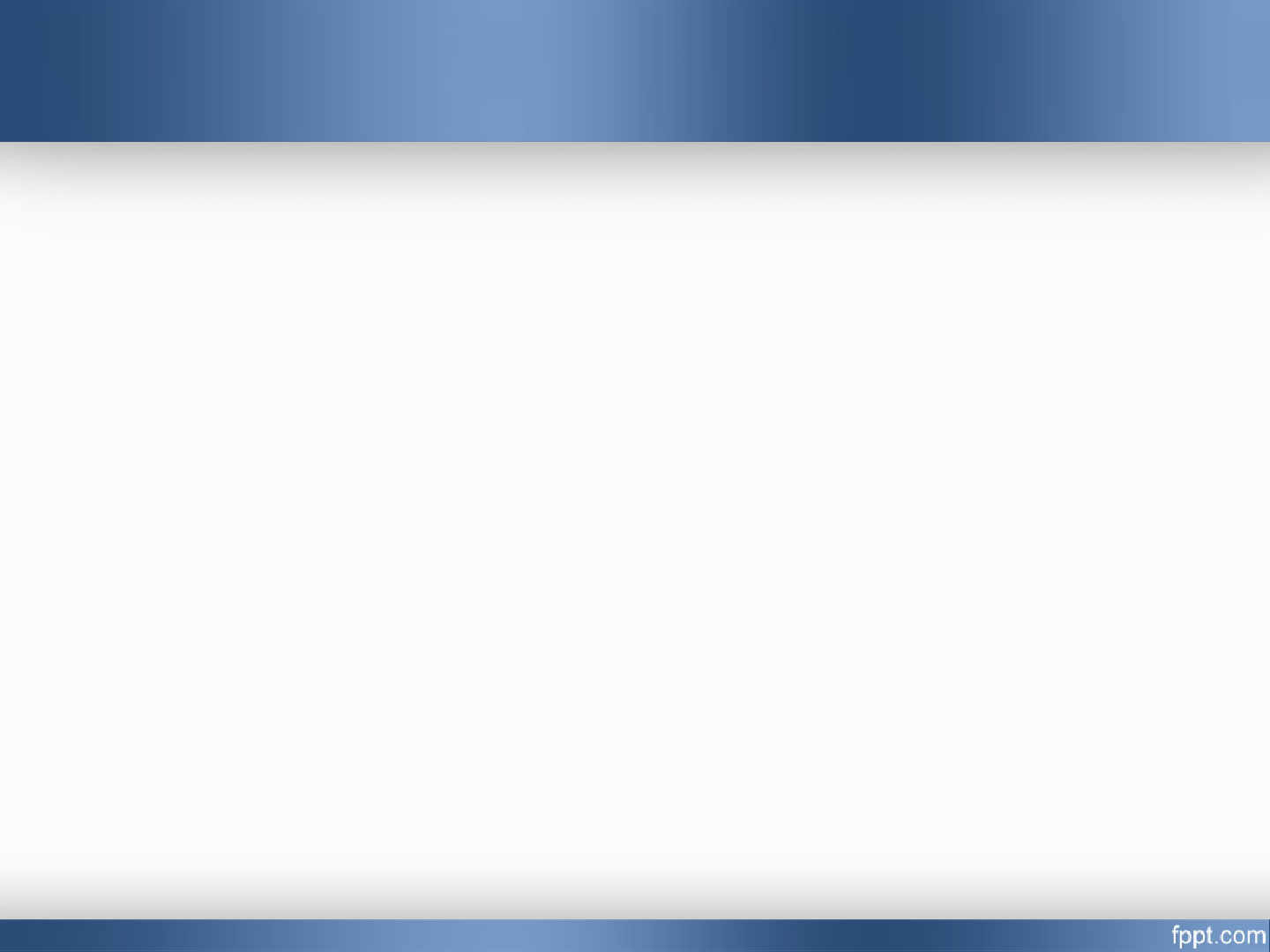 Γ) Το αντικείμενο της κατηχητικής και χριστιανικής παιδαγωγικής
Τρίπτυχο: Μήνυμα - Πομπός – Δέκτης


Μήνυμα: Λόγος του Θεού

Πομπός: Τρόπος διαχείρησης και έκφρασης του μηνύματος 

Δέκτης:  Υποκείμενο της Κατ. και Χριστιανοπαιδαγωγικής αγωγής

Αντικείμενο: Το σύνολο των Χριστιανικά προσανατολισμένων ενεργειών μάθησης και μόρφωσης
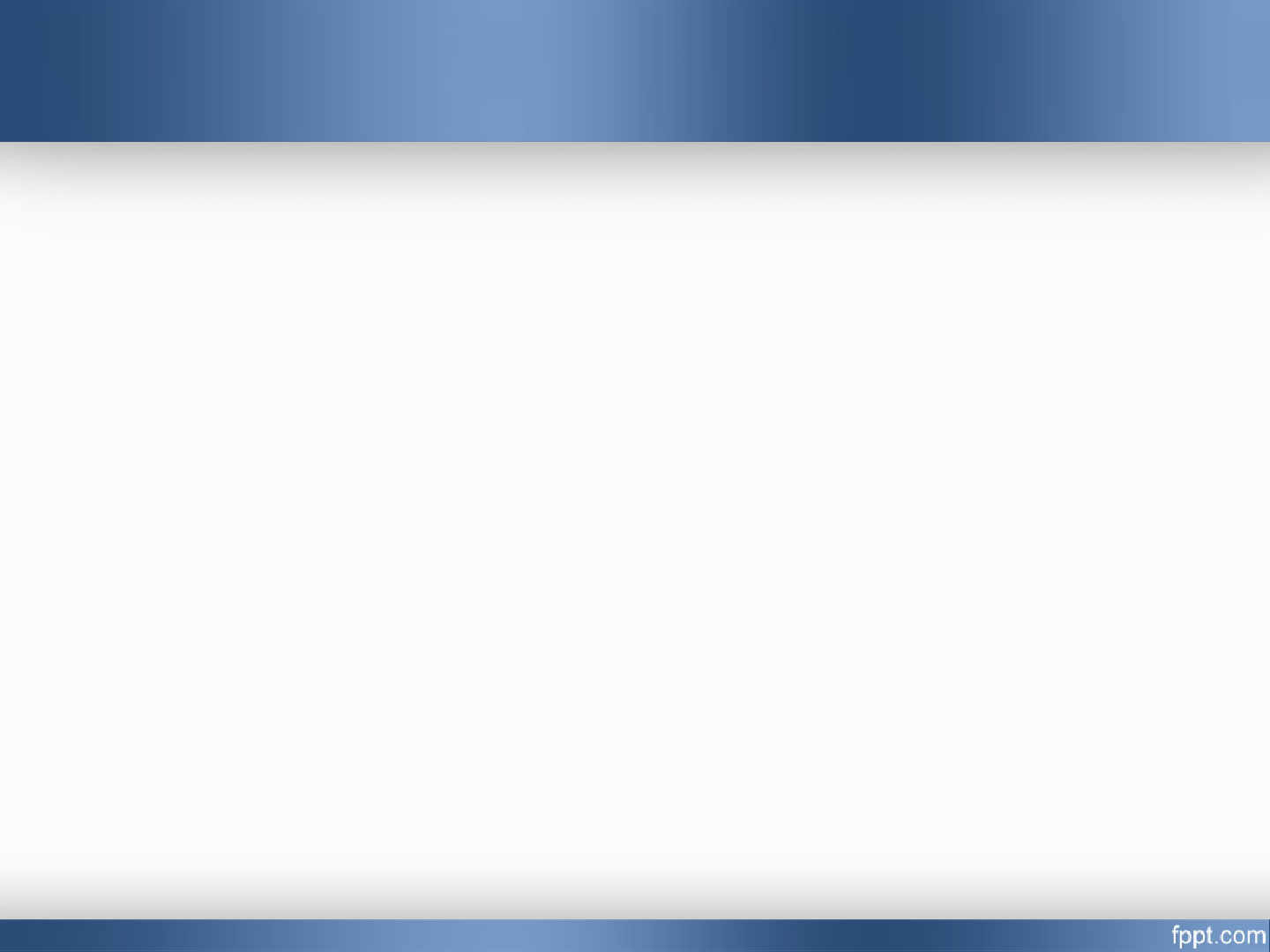 Δ) Μεθοδολογικά προβλήματα της κατηχητικής και χριστιανικής παιδαγωγικής
Η Κατηχητική και Χριστιανική Παιδαγωγική αντιμετωπίζει τα εξής προβλήματα:
Τρόποι επικοινωνίας των νέων με Εκκλησία και υπόλοιπα μέλη. 
Οι δυνατότητες επαναδιατυπώσεων του χριστιανικού μηνύματος για να συμβαδίζει  με την εξέλιξη των νέων και τα σύγχρονα δεδομένα.
Επαναξιολόγηση των χαρισμάτων των μελών της Εκκλησίας.
Η διερεύνηση της ιστορικής πραγματικότητας. 
5. Εξέταση μορφών λόγου.
Ποσοτική  Μέθοδος :                                          Ποιοτική Μέθοδος : 
ο ερευνητής → 1) ξεκινά : γενική θεωρία         ο ερευνητής → 1) ξεκινά: εμπειρία 
                            2) επαλήθευση υπόθεσης                            2) κατανόηση των κατηχητικών
                            3) νομοτέλεια και γνώση                             και χριστιανοπαιδαγωγικών φαι-               
                            4)  διατυπώνει πρόγνωση                            νομένων 
                                                                                              3) οδηγείται σε συμπεράσματα 
                                                                                              για το τι πρέπει να αλλάξει
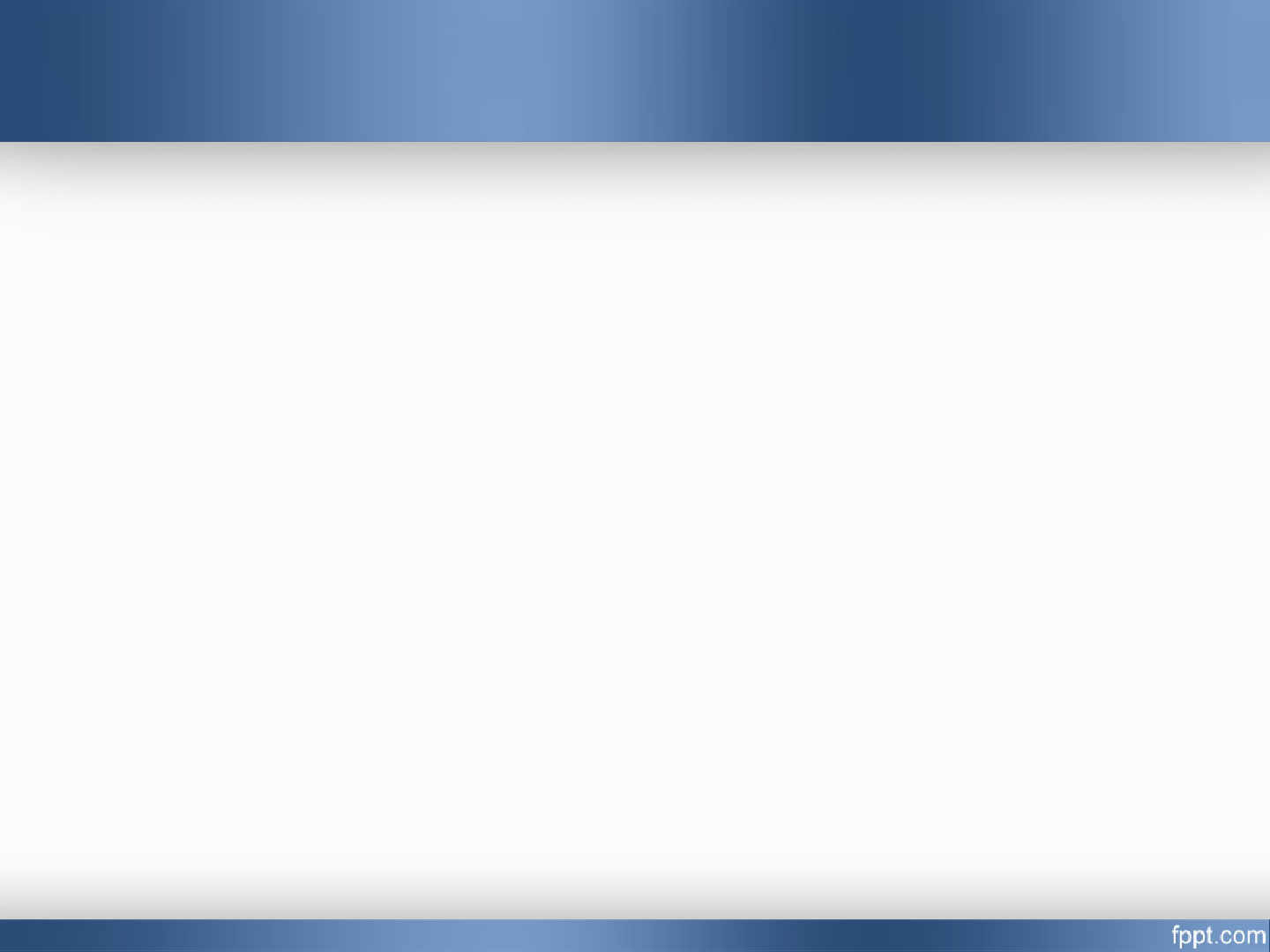 3. Όροι που εκφράζουν την Κατηχητική και Χριστιανική Παιδαγωγική
Όροι που από τον 19ο αιώνα και έπειτα αποδίδουν το αντικείμενο της Κατ. και Χριστ.
 Παιδαγωγικής: 1) Κατήχηση, 2) Χριστιανική αγωγή, 3) Θρησκευτική αγωγή

Κατηχητική :
Συνδέεται με την προσπάθεια μύησης των μελών της Εκκλησίας στο σώμα της (Κατήχηση: παρεξηγημένη έννοια).
Με την Κατήχηση η Εκκλησία στοχεύει στην οικείωση των μελών με την αλήθεια. 

 Γιατί έχει παρεξηγηθεί η Κατήχηση; 
Άγνοια εκκλησιαστικών πραγμάτων με αποτέλεσμα την απομάκρυνση ανθρώπων από την Εκκλησία.
Η αδιαφορία που κυριαρχεί στον άνθρωπο τον χειραγωγεί σε αλλοτριωτικούς τρόπους ζωής χωρίς διέξοδο και κατάληξη.
Αρνητική διάθεση του ανθρώπου σε ότι αφορά το θεσμό και τη λειτουργία της Εκκλησίας.
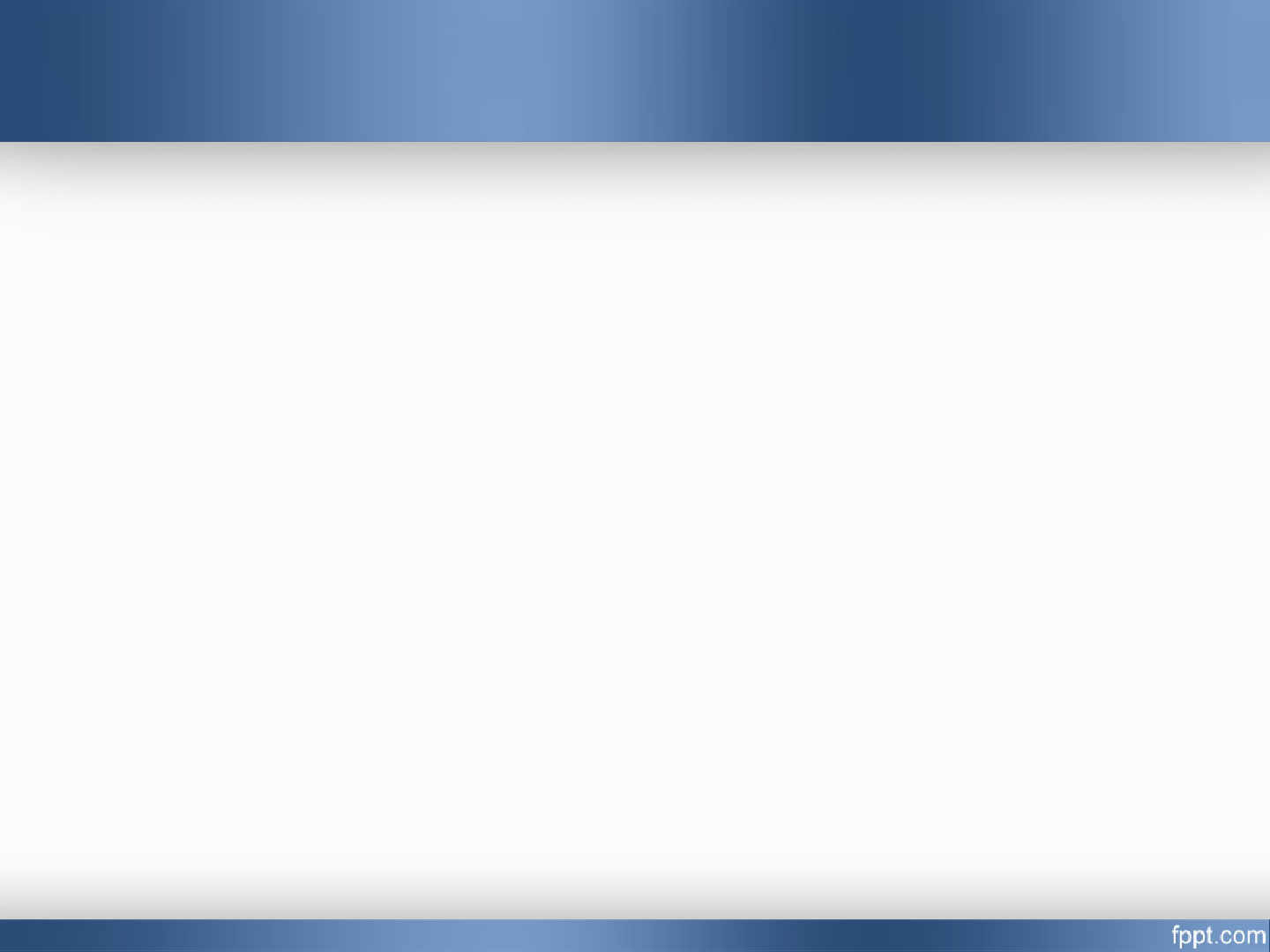 3. Όροι που εκφράζουν την Κατηχητική και Χριστιανική Παιδαγωγική
Έννοια της λέξης Κατήχηση :


Κατά + ηχώ = ηχώ δυνατά, διδάσκω δια ζώσης

Κ.Δ: η άμεση διδασκαλία που στηριζόταν στην ακρόαση, τη μαρτυρία, την πληρο-φόρηση, το ζωντανό λόγο.

Στην Κ.Δ δηλώνεται με όρους όπως: κηρύσσειν, ευαγγελίζεσθαι, μαρτυρείν.

Στην Κ.Δ θεωρείται ως διδασκαλία της οδού του Κυρίου ή της συνολικής ζωής του Χριστού.
     Όλη η Κ.Δ = Κατηχητική Διδασκαλία

Η δραστηριότητα εκείνη που απηχεί το Λόγο του Θεού και κάνει γνωστή τη Θεία Α-ποκάλυψη.

Είναι: αγωγή στην πίστη και στοχεύει σε μια προοδευτικά αυξανόμενη χριστιανική ζωή, δηλώνοντας το σύνολο των ενεργειών της κατηχητικής διακονίας της Εκκλησίας.
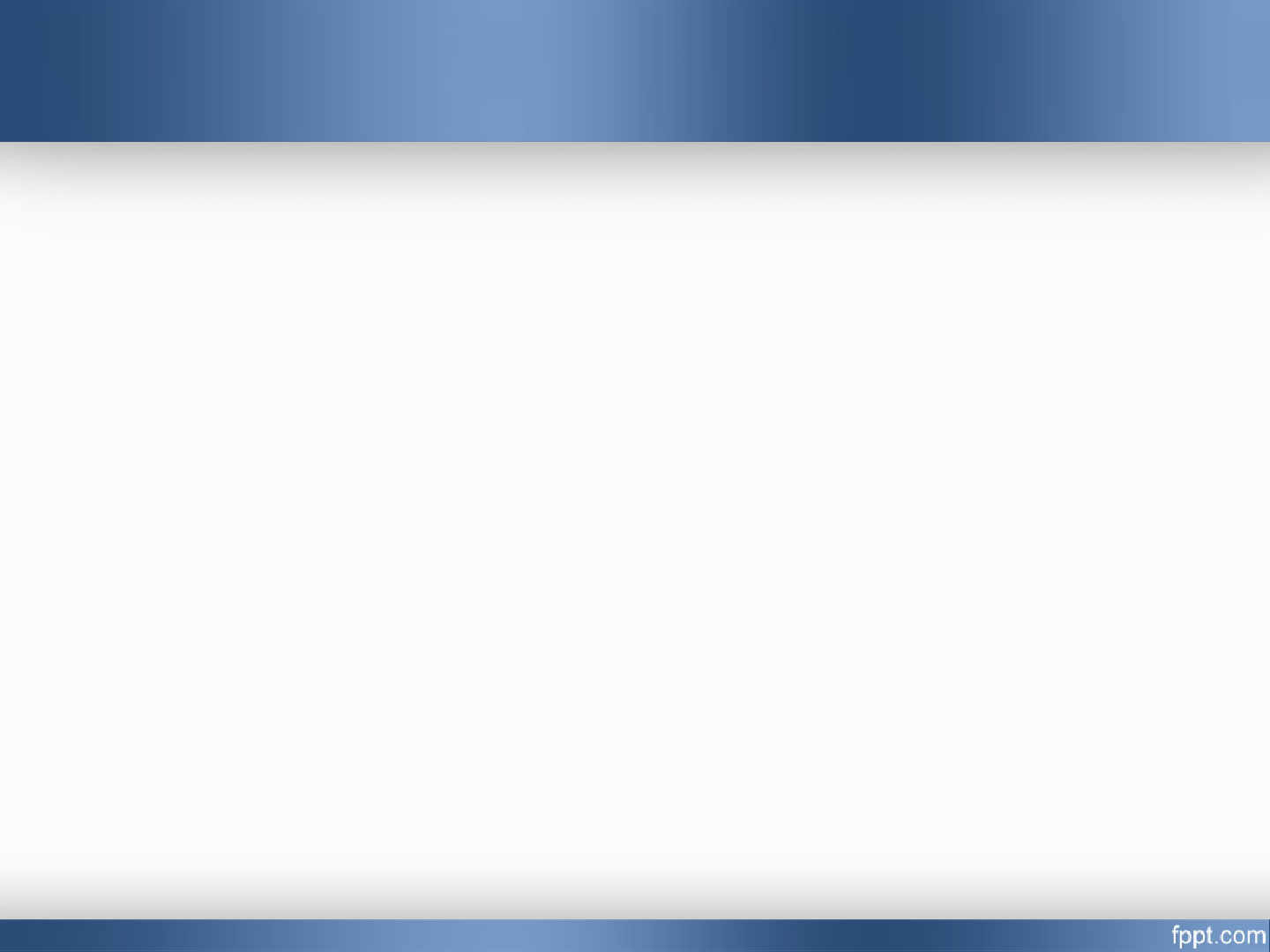 3. Όροι που εκφράζουν την Κατηχητική και Χριστιανική Παιδαγωγική
Μορφές Κατήχησης:


2 μορφές: 1) Προετοιμασία υποψηφίων μελών της Εκκλησίας για βάπτισμα 
                   (προπαρασκευαστική διαδικασία)
                    
                2) Διδασκαλία των βαπτισμένων

Επιδιώκει την προσφορά πνευματικής τροφής στους κατηχουμένους.

Πηγάζει από τη μυστηριακή ζωή και καταλήγει σε αυτή. 

Η κατηχητική λειτουργία προϋποθέτει τις ανάγκες της εκκλησιαστικής κοινότητας.

Αφορά την πληροφόρηση ενός γνήσιου ορθόδοξου ήθους, τρόπου ζωής προβάλλοντας το λυτρωτικό και καθάριο έργο του Θεανθρώπου και της Εκκλησίας.

     Σκοπός: υποβοήθηση του ανθρώπου στην οντολογική του ανακαίνιση και την ανύψωσή του σε μια μυστηριακή μέθεξη με το Θεό.
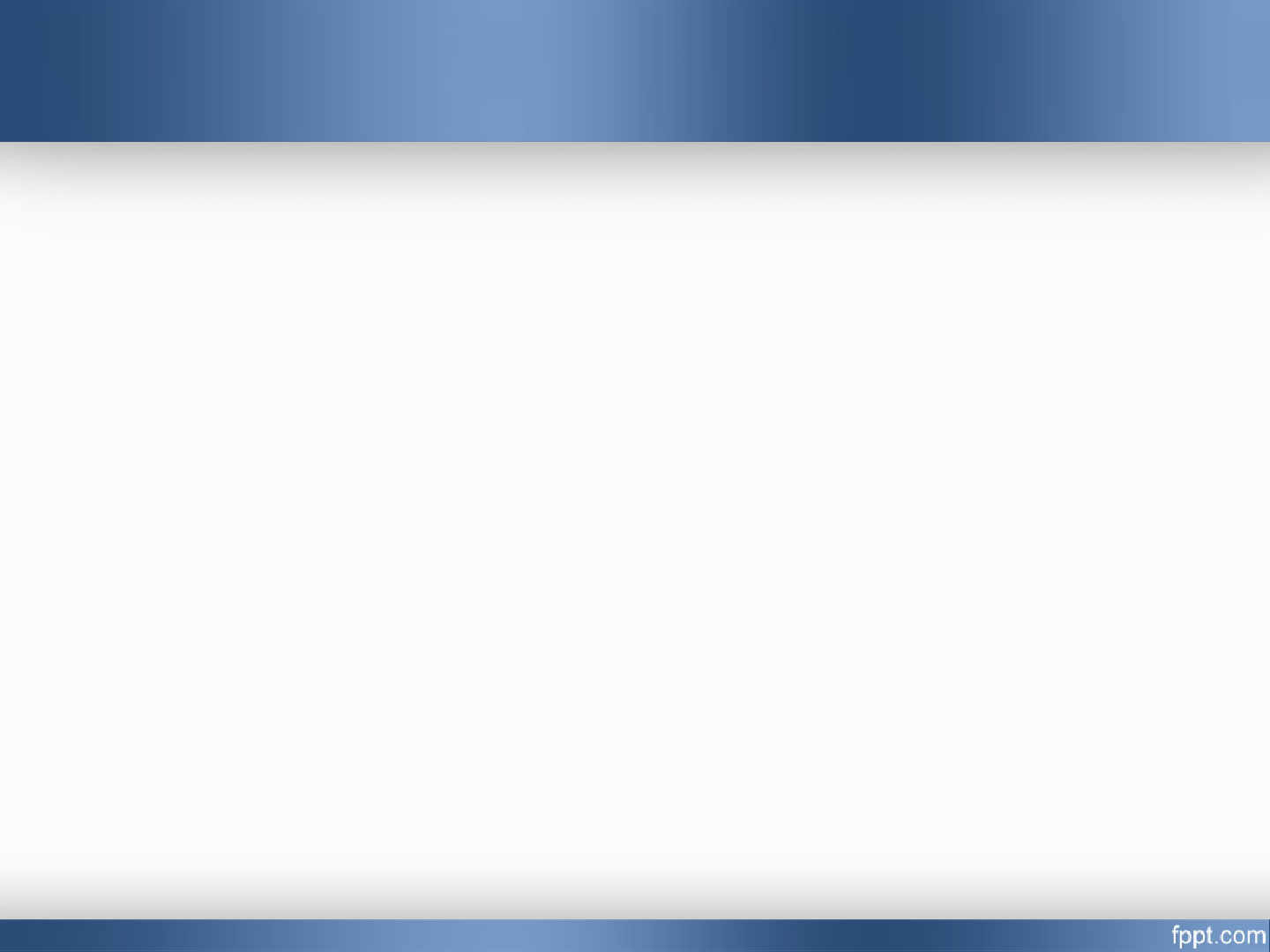 3. Όροι που εκφράζουν την Κατηχητική και Χριστιανική Παιδαγωγική
Χριστιανική Αγωγή :

Αγωγή : σκόπιμη ενέργεια για παροχή στο παιδί ή έφηβο βοήθεια για την προσωπι-
      κή του ολοκλήρωση - πραγματώνεται μέσα από αγώνα.

Δε σχετίζεται με έναν εύκολο κόσμο καλοπέρασης και ευδαιμονίας. 

Η διαδικασία πραγμάτωσής της απαιτεί πρωτοβουλία και αποφασιστικότητα.

Η «Χριστιανική αγωγή» έχει ανθρωπολογικό χαρακτήρα. 

Σχετίζεται με τη γενικότερη προσπάθεια που από τη φύση του καταβάλλει ο άνθρωπος προκειμένου να οδηγηθεί στον τελικό προορισμό της τελείωσής του.

Με τον προσδιορισμό «χριστιανική» δηλώνουμε την προοπτική κάτω από την οποία βλέπουμε τον σκοπό και τελικό προορισμό του ανθρώπου. 
     Αυτός είναι ο ίδιος σκοπός για τον οποίο ο Θεός δημιούργησε τον άνθρωπο.
    
     Άρα: δε νοείται αγωγή χωρίς τον προσδιορισμό «χριστιανική». 
     Έτσι: Η Κατηχητική και η Χριστιανική Αγωγή είναι 2 όψεις του ίδιου νομίσματος.
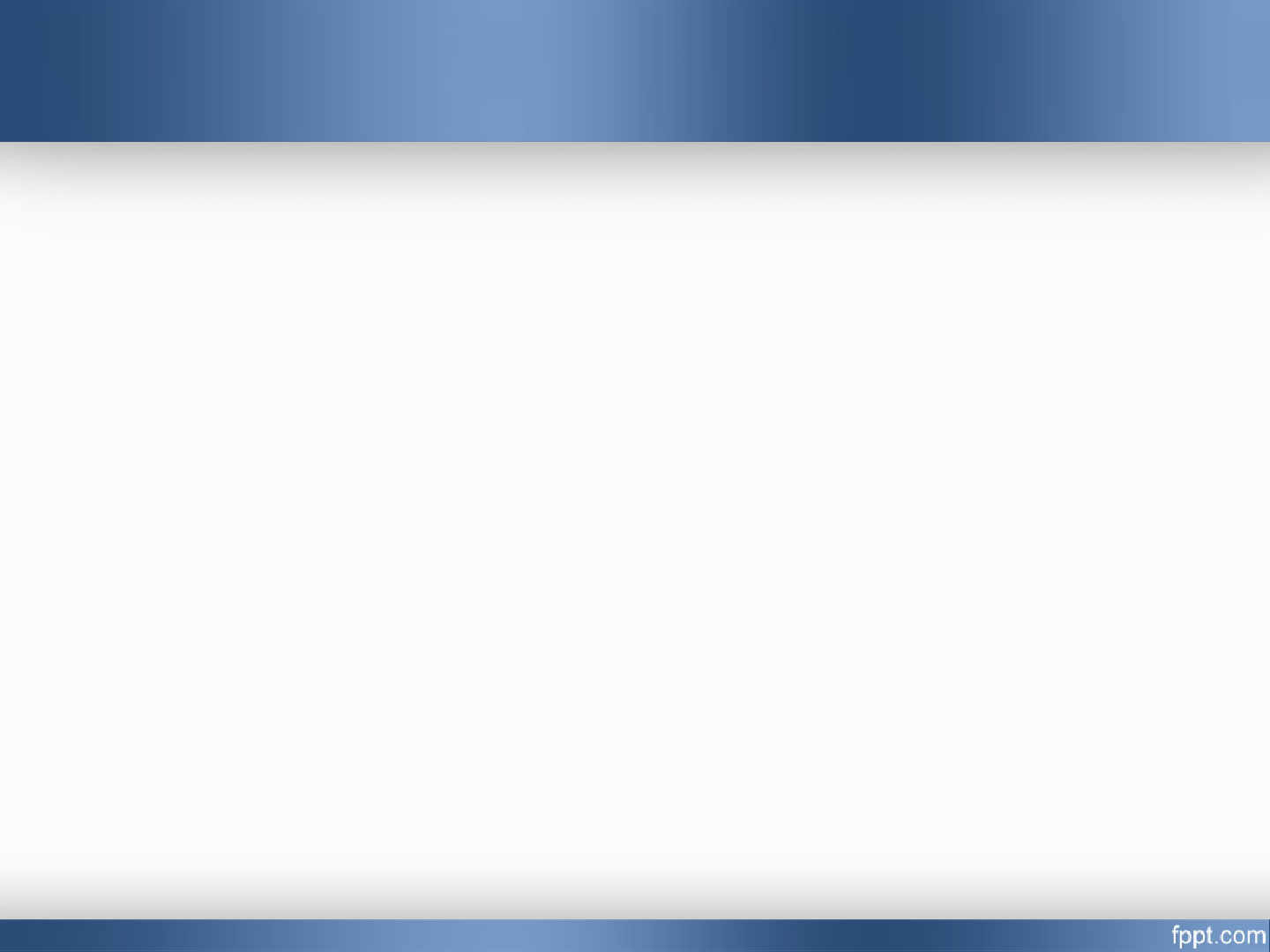 3. Όροι που εκφράζουν την Κατηχητική και Χριστιανική Παιδαγωγική
Θρησκευτική Αγωγή και Κατήχηση :

Χρησιμοποιείται διεθνώς  →  εκπαιδευτική πράξη με θρησκευτική διάσταση (Ε.Alberich 1987, 50).

Η συμπερίληψη ή μη στο εκπαιδευτικό πρόγραμμα της χριστιανικής εμπειρίας και η σχέση ανάμεσα στην πίστη και την εκπαίδευση ορίζουν τη διαφορά ή συγγένεια ανάμεσα στη θρησκευτική αγωγή και την Κατήχηση και Χριστιανική αγωγή.

Ταύτιση με Κατήχηση :
      Η θρησκευτική εκπαιδευτική πράξη συνδέεται με ορισμένη εκκλησιαστική και   
      θρησκευτική κοινότητα.

 Διαφορά με Κατήχηση :
       Αν ο όρος «θρησκευτική» αναφέρεται στη βαθύτερη διάσταση της ανθρώπινης  
       ύπαρξης,
       Τότε → μόνο υποβοηθά αναλαμβάνοντας υπεύθυνα τη θρησκευτική προβλημα-  
       τική της ύπαρξη. Έτσι, διαφέρει από την Κατήχηση και τη Χριστιανική Αγωγή.
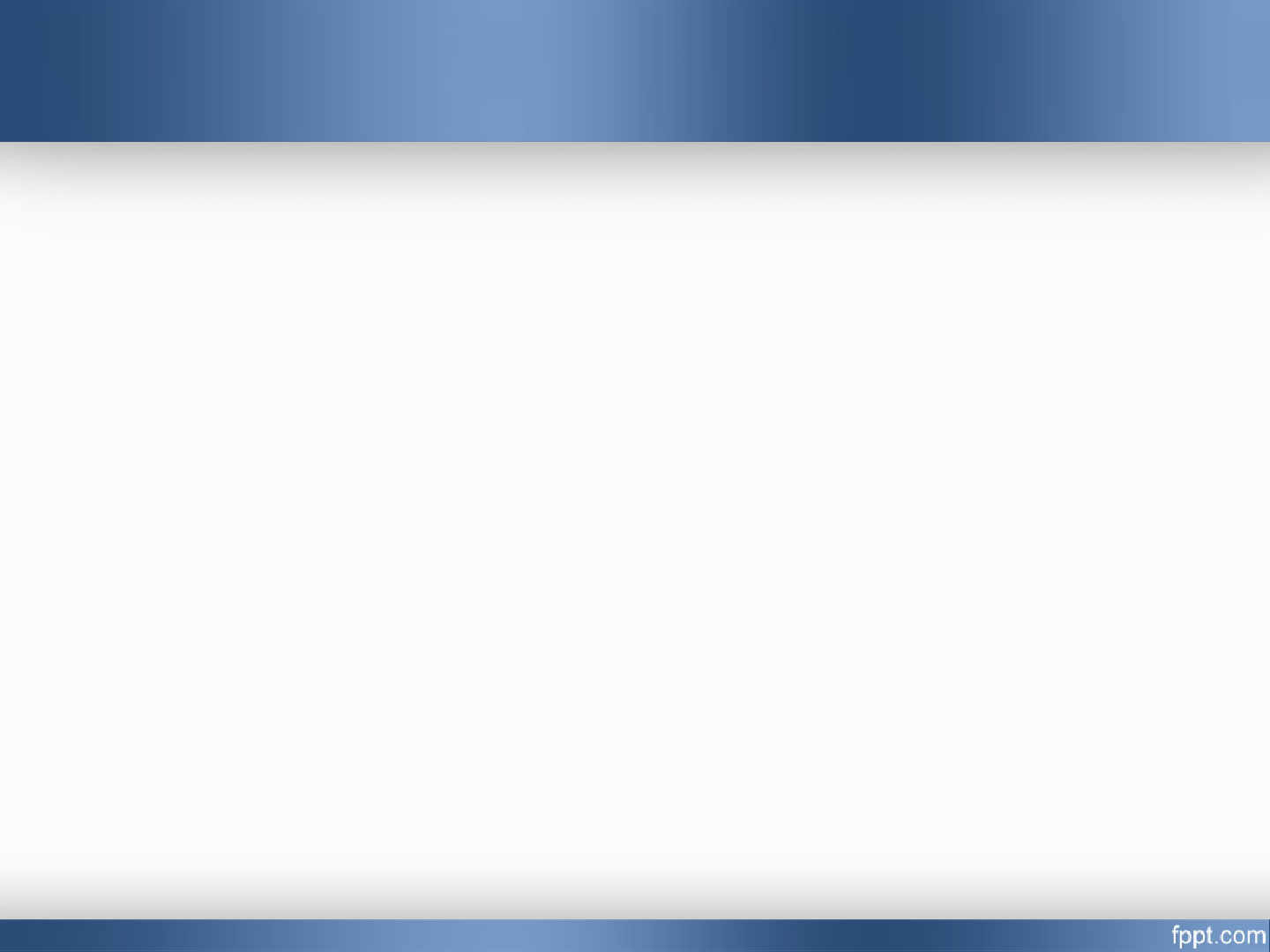 4. Η Κατήχηση και η Χριστιανική αγωγή σε σχέση με άλλους χώρους επιστημονικής έρευνας και ενδιαφέροντος και σε αναφορά προς σύγχρονους εκπαιδευτικού προβληματισμού



Α) Θεολογία, Παιδαγωγική και Κατηχητική και
 Χριστιανική Παιδαγωγική
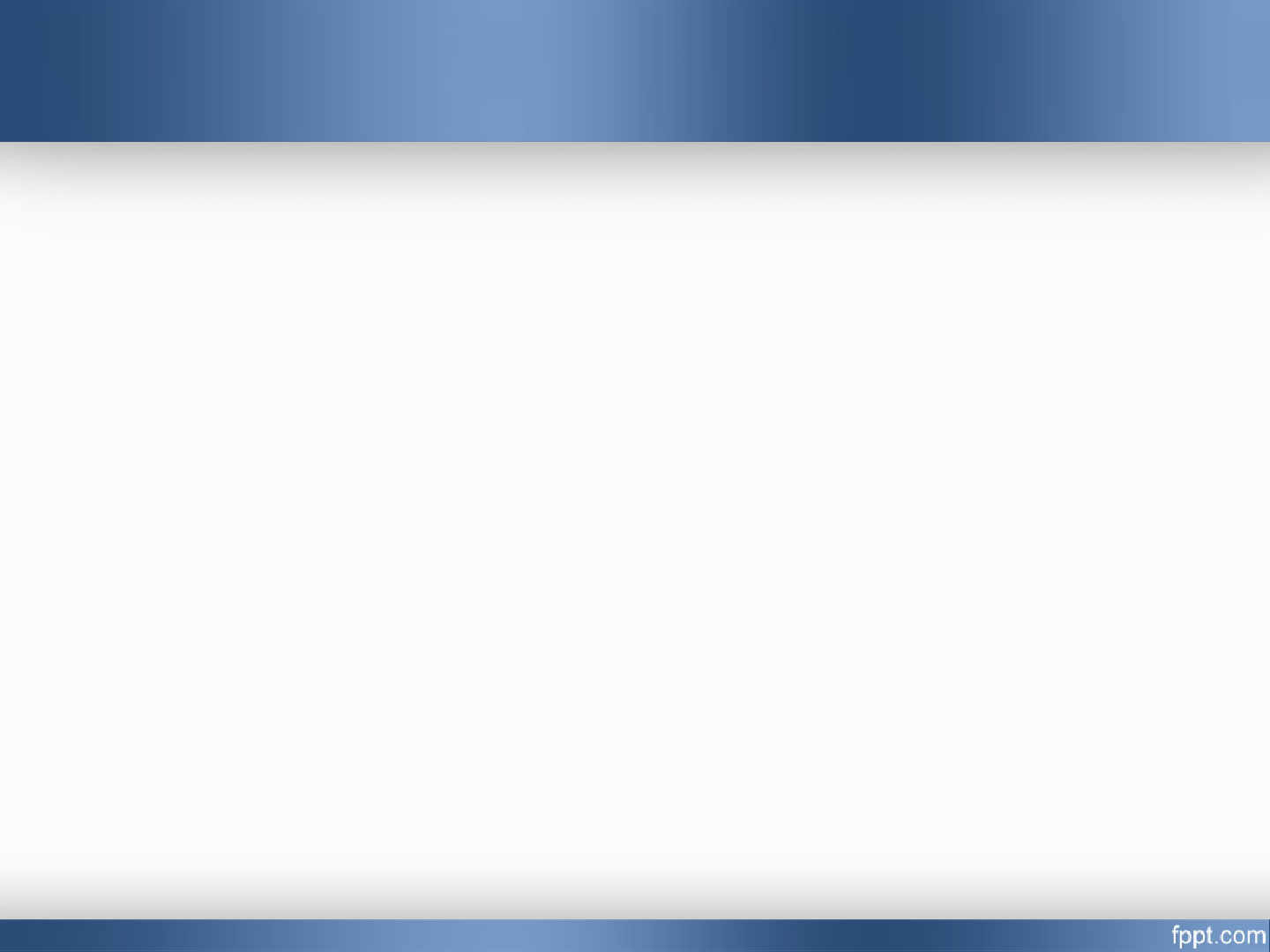 4. Η Κατήχηση και η Χριστιανική αγωγή σε σχέση με άλλους χώρους επιστημονικής έρευνας
Η Κατηχητική και Χριστιανική Αγωγή έχει χαρακτήρα : 
  1) Θεολογικό  →  Θεολογία
  2) Παιδαγωγικό  → Παιδαγωγική

 Θεολογία  →  άνθρωπος και κόσμος κάτω από μια εσχατολογική προοπτική.
       
      Ο Θεός στη Βίβλο είναι παιδαγωγός – το αποτέλεσμα θα είναι η τελείωση του   
      ανθρώπου.

Παιδαγωγική → για την πραγμάτωση ανθρώπινης ύπαρξης, θεωρία αγωγής η οποία έχει ανθρωπολογικό υπόβαθρο και είναι κοινωνικά προσανατολισμένη.

Παιδαγωγική  και Κατηχητική και Χρ.Παιδαγωγική συναντιούνται :

  Ιστορική Παιδαγωγική – εξέλιξη του φαινομένου της αγωγής.

 Συστηματική Παιδαγωγική – αντιμετωπίζει προβλήματα της αγωγής.

 Συγκριτική Παιδαγωγική – έρευνα συγκεκριμένων παιδαγωγικών συστημάτων.

Εφαρμοσμένη Παιδαγωγική ως Προσχολική, Σχολική και Ειδική (Θεραπευτική).
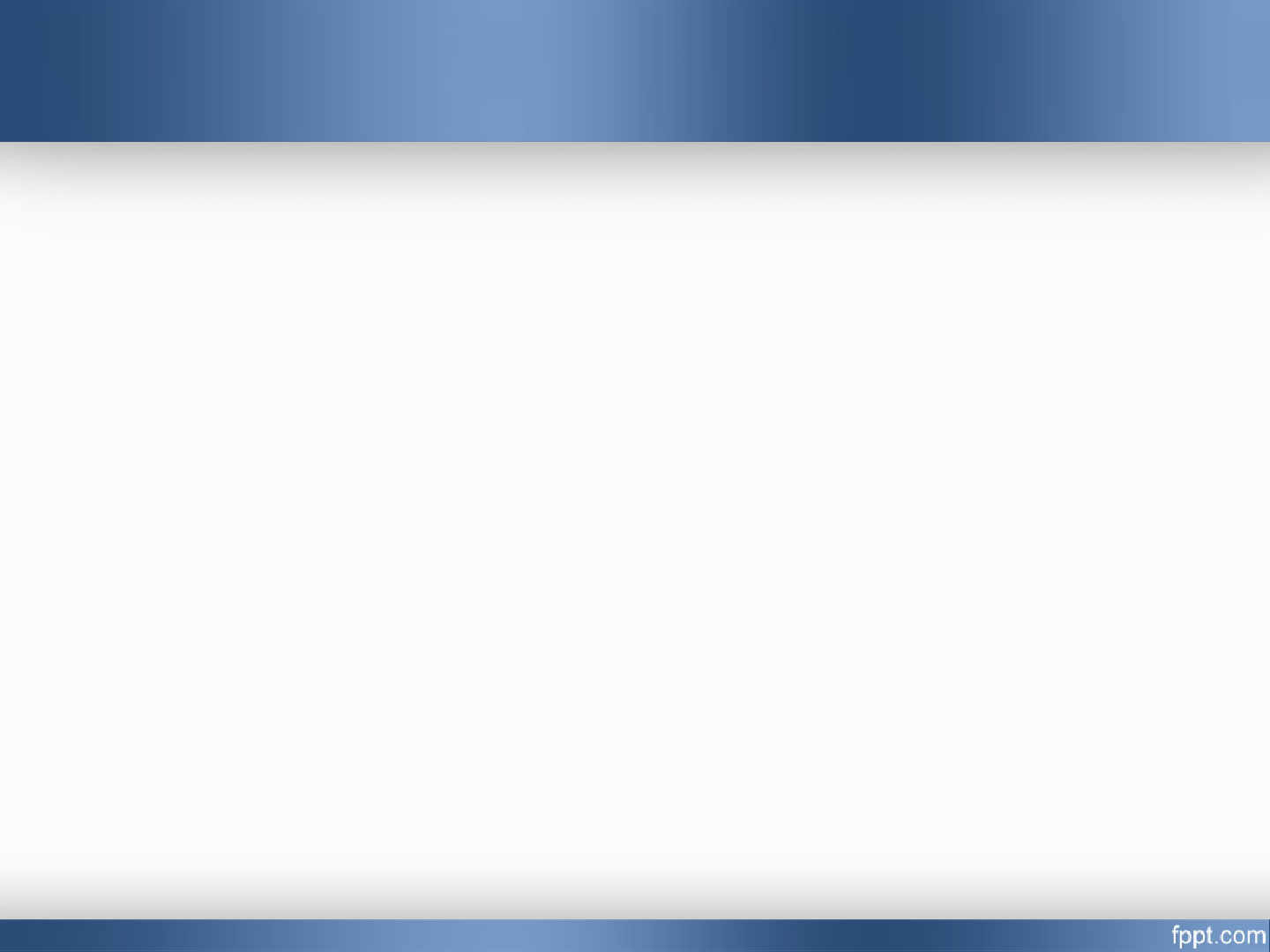 4. Η Κατήχηση και η Χριστιανική αγωγή σε σχέση με άλλους χώρους επιστημονικής έρευνας
Β) Κατήχηση, Χριστιανική Αγωγή και Θεολογία
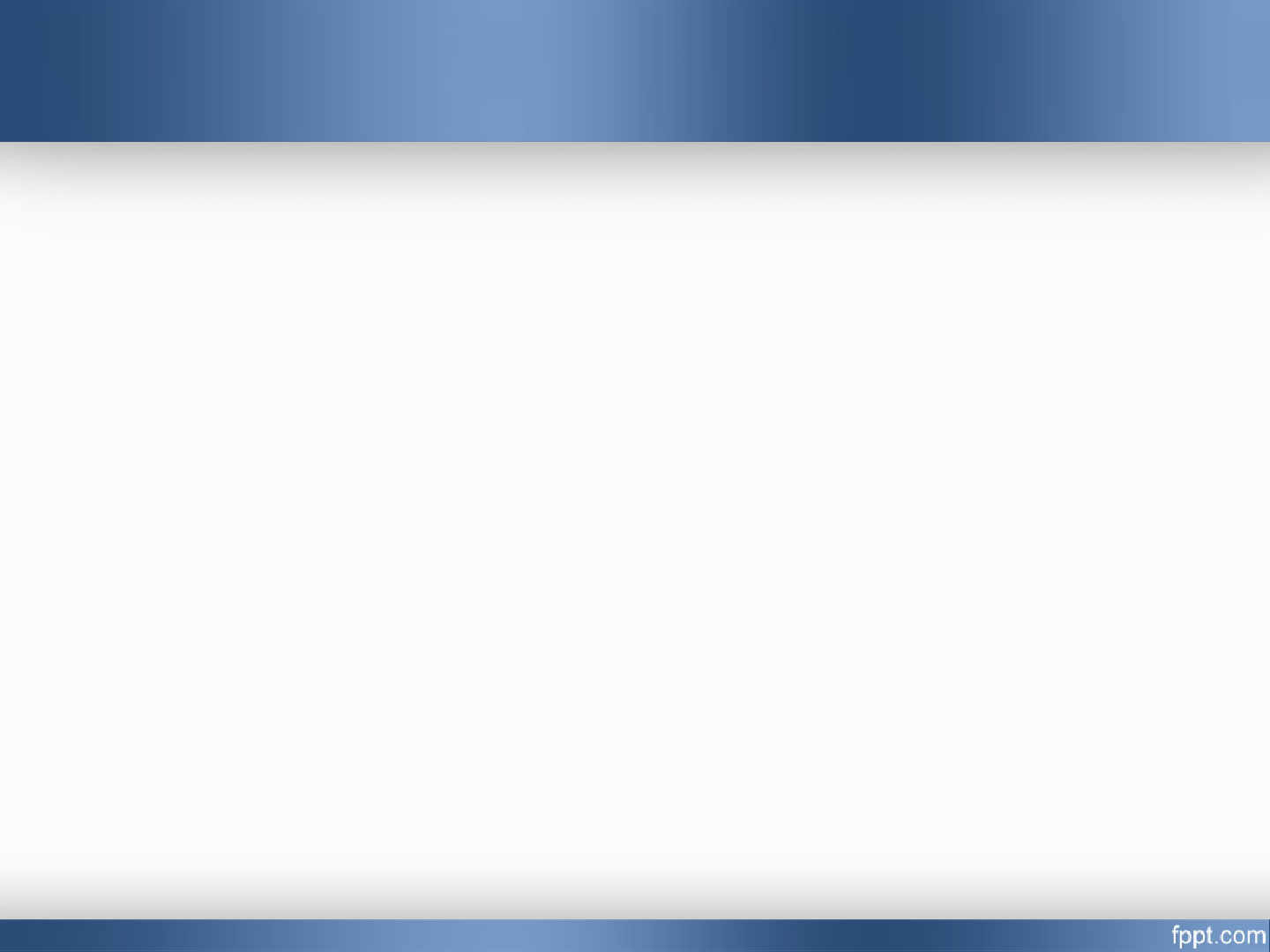 4. Η Κατήχηση και η Χριστιανική αγωγή σε σχέση με άλλους χώρους επιστημονικής έρευνας
Θεολογία → συστηματική παρουσίαση των δεδομένων της πίστης και της ζωής της 
                       Εκκλησίας

Διαφορά → Θεολογία – λόγος του Θεού: επιστημονική εμβάθυνση στη ζωή της 
                                            χριστιανικής πίστης 
Κατηχ.και Χριστ.Παιδαγωγική – παιδευτική διαδικασία με στόχο την πραγμάτωση του λόγου στην υπηρεσία της χριστιανικής πίστης για χάρη του ανθρώπου.

Κοινός προσανατολισμός → είναι προσανατολισμένες εκκλησιαστικά. 

Θεολογία – πρέπει να έχει κατηχητική διάσταση – είναι η επιστημονική 
                                          αντανάκλαση της Εκκλησίας.
                   
Κατηχ. και Χριστ.Παιδαγωγική – πρέπει να έχει θεολογική διάσταση και 
ανάπτυξή της είναι η θεολογική διεύρυνση του κατηχητικού και θρησκευτικού καθήκοντος.
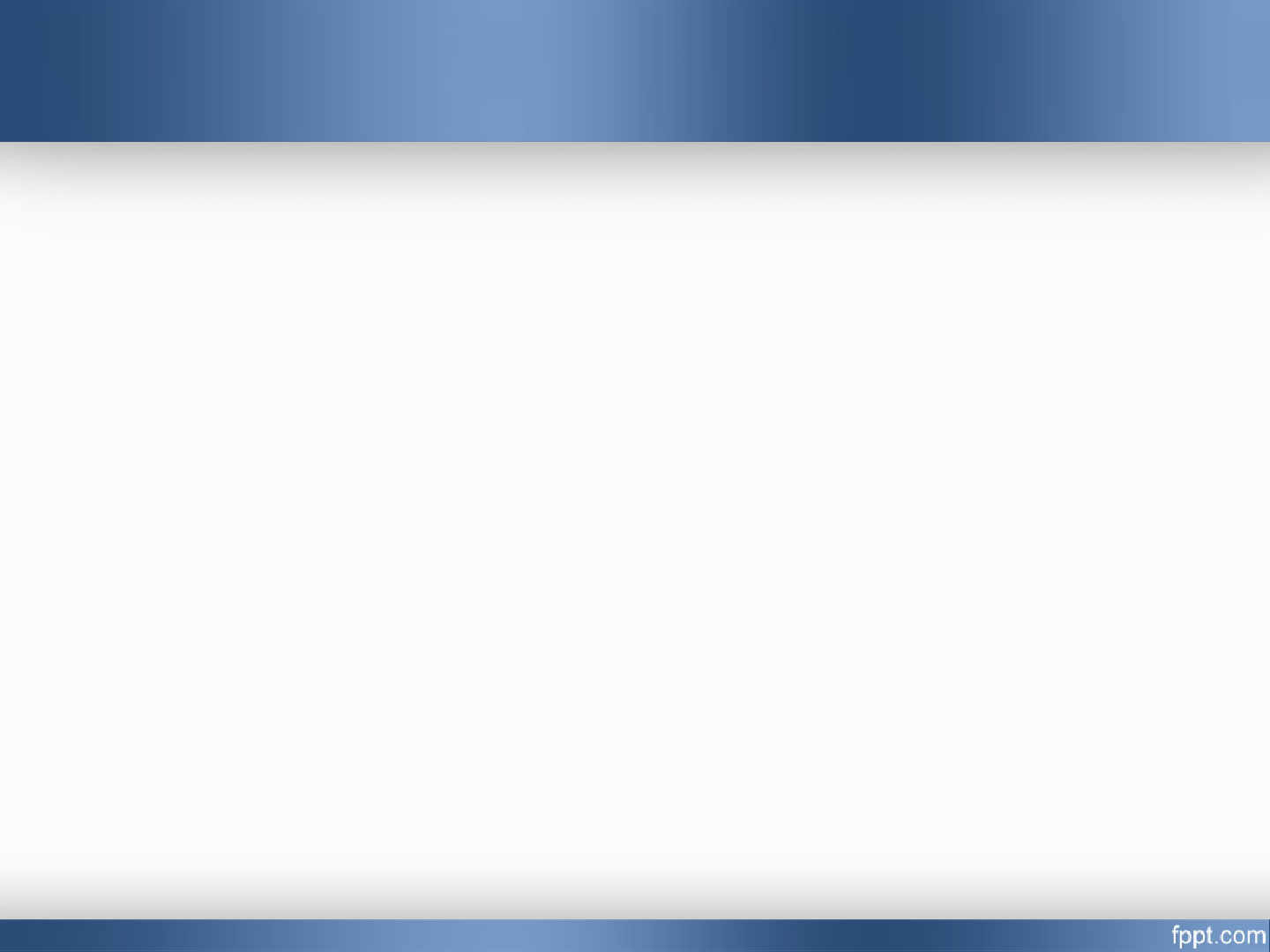 4. Η Κατήχηση και η Χριστιανική αγωγή σε σχέση με άλλους χώρους επιστημονικής έρευνας
Γ) Κατηχητική, χριστιανική αγωγή και κοινωνικοποίηση
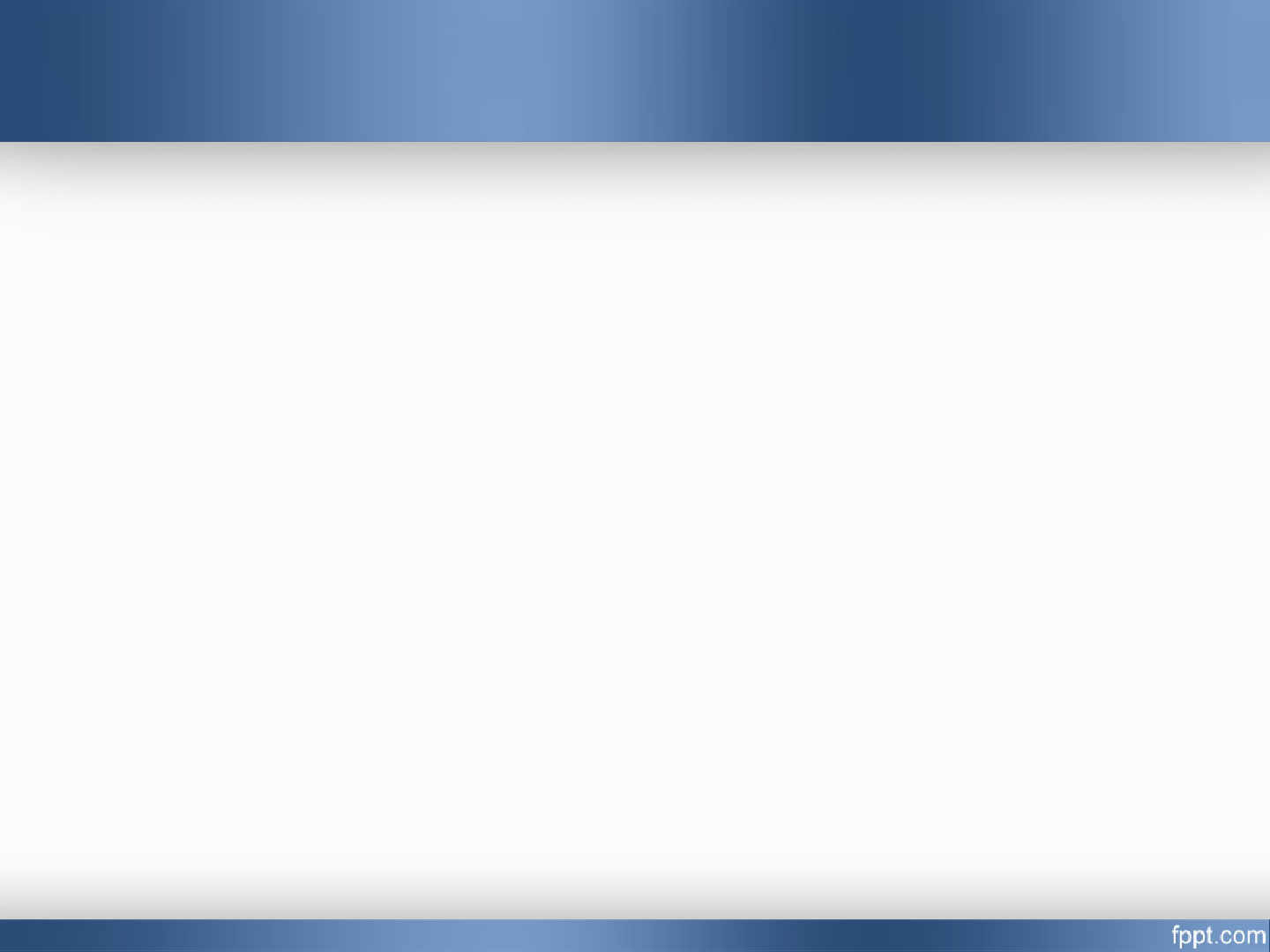 4. Η Κατήχηση και η Χριστιανική αγωγή σε σχέση με άλλους χώρους επιστημονικής έρευνας
Κοινωνικοποίηση : 

Η διαδικασία κατά την οποία το άτομο αφομοιώνει τις υπάρχουσες νόρμες και αξίες, έτσι που αργότερα να τις αισθάνεται δικές του  (Ζέγκερ, 1977).

Είναι πολιτιστική μετάδοση, ενσωμάτωση των προσώπων στο κοινωνικό σύνολο.

Ο άνθρωπος μέσω αυτής δέχεται τις επιδράσεις τις κοινωνίας και μαθαίνει τρόπους σκέψης και ενέργειας  (Κογκούλης, 1994).

Φυσική και σκόπιμη διαδικασία και σχετίζεται άμεσα με την αγωγή, η οποία είναι η επίδραση των ενηλίκων πάνω σ ’αυτούς που δεν είναι ακόμη ώριμοι για κοινωνική ζωή  (Durkheim, 1972).

 Η Κατήχηση και η Χριστιανική αγωγή είναι σημαντικές για την κοινωνικοποίηση, όμως: Δε μπορούν να χρησιμοποιούν χριστιανικά ή θρησκευτικά στοιχεία για νομιμοποίηση ή κοινωνικό έλεγχο με ιδεολογική σκοπιμότητα.
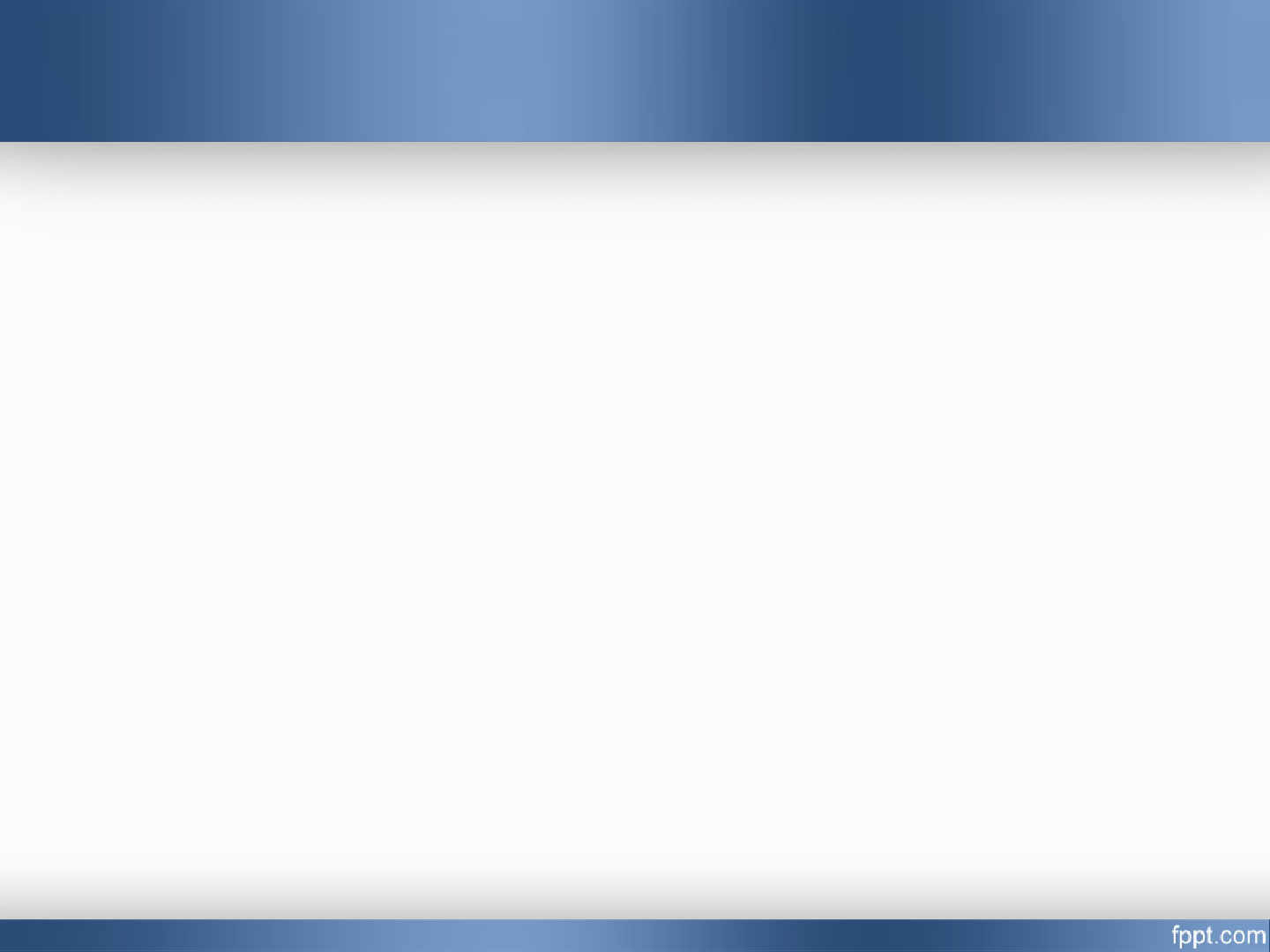 4. Η Κατήχηση και η Χριστιανική αγωγή σε σχέση με άλλους χώρους επιστημονικής έρευνας
Πρέπει να δέχονται την ελευθερία του προσώπου.

Αρνούνται την κοινωνική συντήρηση στο χώρο της εκπαίδευσης. 

Στοχεύουν στην καλλιέργεια της ελεύθερης  και υπεύθυνης προσωπικότητας. 

Ο Χριστιανισμός  χρησιμοποιήθηκε σαν ιδεολογία, αλλά είναι αντίθετος προς την ιδεολογία.
     Έχει αποστολή ελευθερίας – Η παρέμβαση του Θεού για την τελείωση του 
      ανθρώπου.

Για την Κατήχηση και την Χριστιανική Αγωγή,  η «αγωγή» σημαίνει:
     1) υποβοήθηση στην ανάπτυξη ελευθερίας 
      2) ολοκληρωμένης προσωπικότητας
      3) κριτική συμμετοχή στο σώμα της Εκκλησίας

       (Μυστήριο της Θείας Ευχαριστίας)
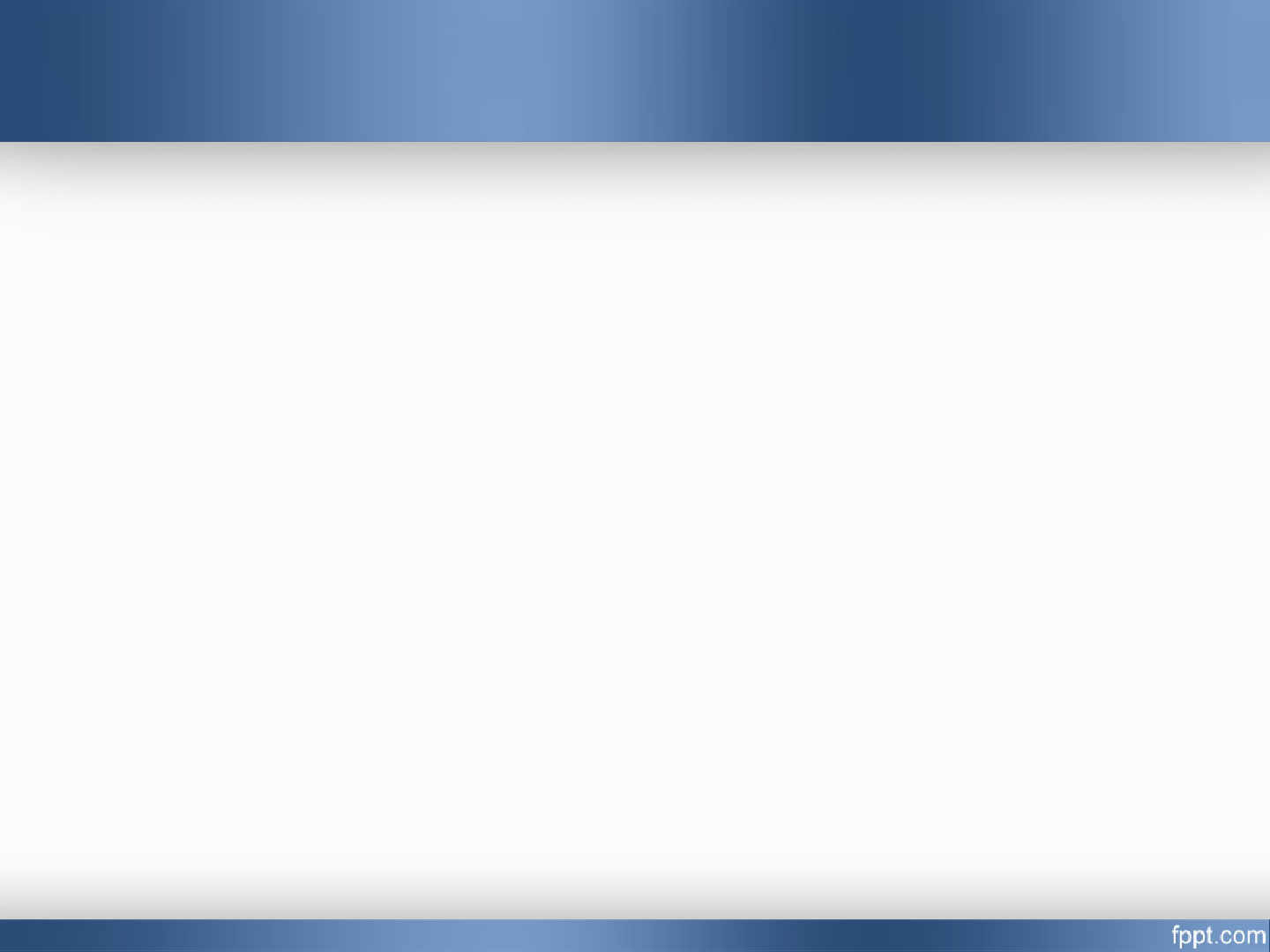 4. Η Κατήχηση και η Χριστιανική αγωγή σε σχέση με άλλους χώρους επιστημονικής έρευνας
Δ) ΚΑΤΗΧΗΣΗ, ΧΡΙΣΤΙΑΝΙΚΗ ΑΓΩΓΗ ΚΑΙ ΘΡΗΣΚΕΙΑ
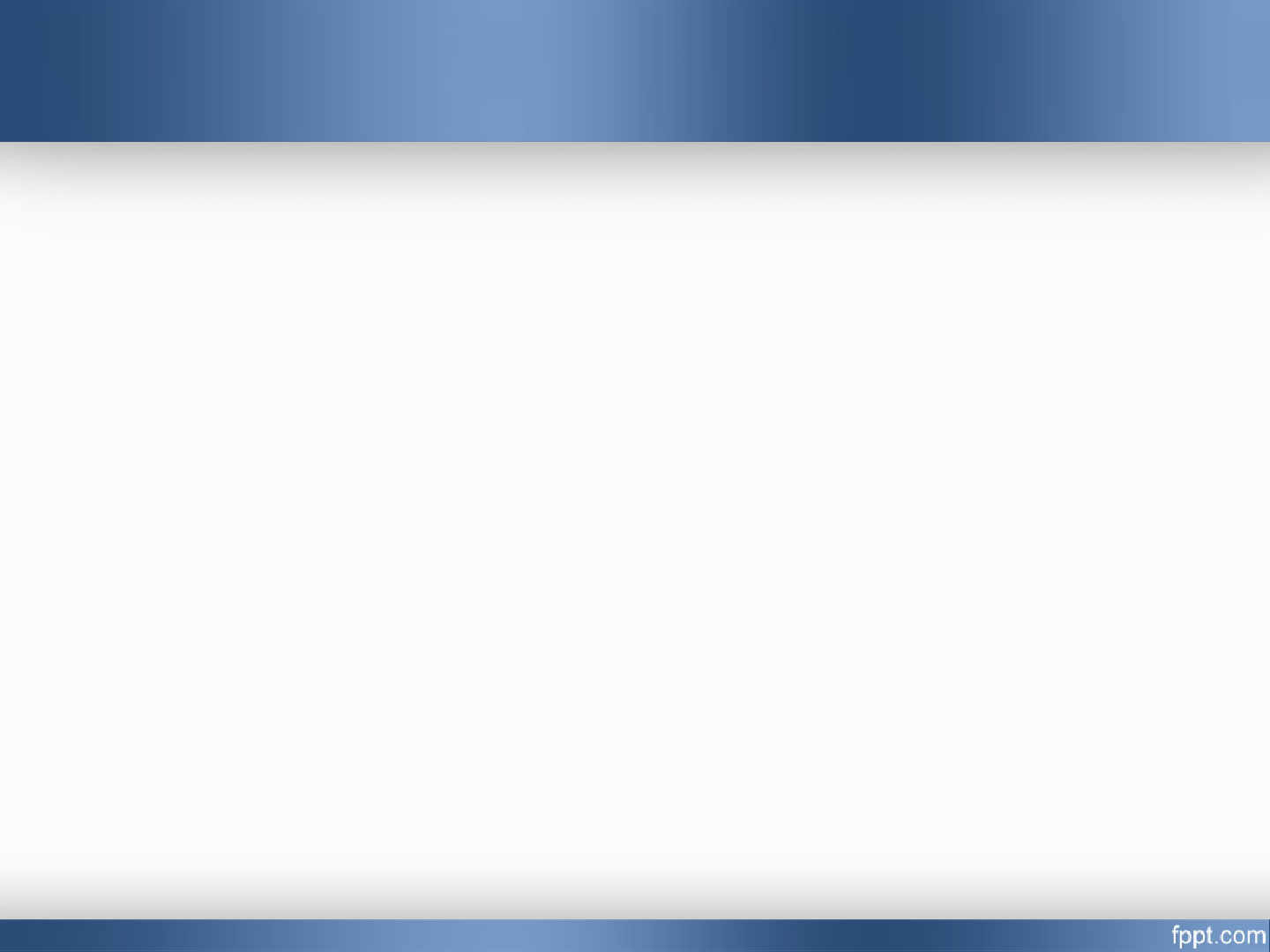 4. Η Κατήχηση και η Χριστιανική αγωγή σε σχέση με άλλους χώρους επιστημονικής έρευνας
Χριστιανική πίστη και θρησκευτικές εμπειρίες


Κατά τη διαδικασία άσκησης του έργου της Κατηχητικής και Χριστιανικής αγωγής  ερχόμαστε σε επαφή με θρησκευτικά κινήματα κ.ά.
  
Στον τρόπο έκφρασης της χριστιανικής πίστης συναντάμε μη θρησκευτικές εμπειρίες: αγάπη, συμφιλίωση, διακονία.

Η χριστιανική πίστη είναι αντίθετη σε κάθε θεσμική θρησκεία
     (αντίθεση Ευαγγελίου → αργία Σαββάτου, τήρηση νόμων, αντιλήψεις για το ναό κ.ά.). 

 Όμως από την χριστιανική μαρτυρία δεν απουσιάζει το θρησκευτικό υπόβαθρο (μυστήριο, θυσία).   

Στις μέρες μας έχουμε : έξαρση μαγικών μορφών θρησκευτικότητας σε συνδυασμό με την προσφυγή του ανθρώπου στη μαγική θρησκευτικότητα, κ.ά.

     Άρα → αναγκαία η σε βάθος έρευνα των παγκόσμιων θρησκευτικών πειρασμών.
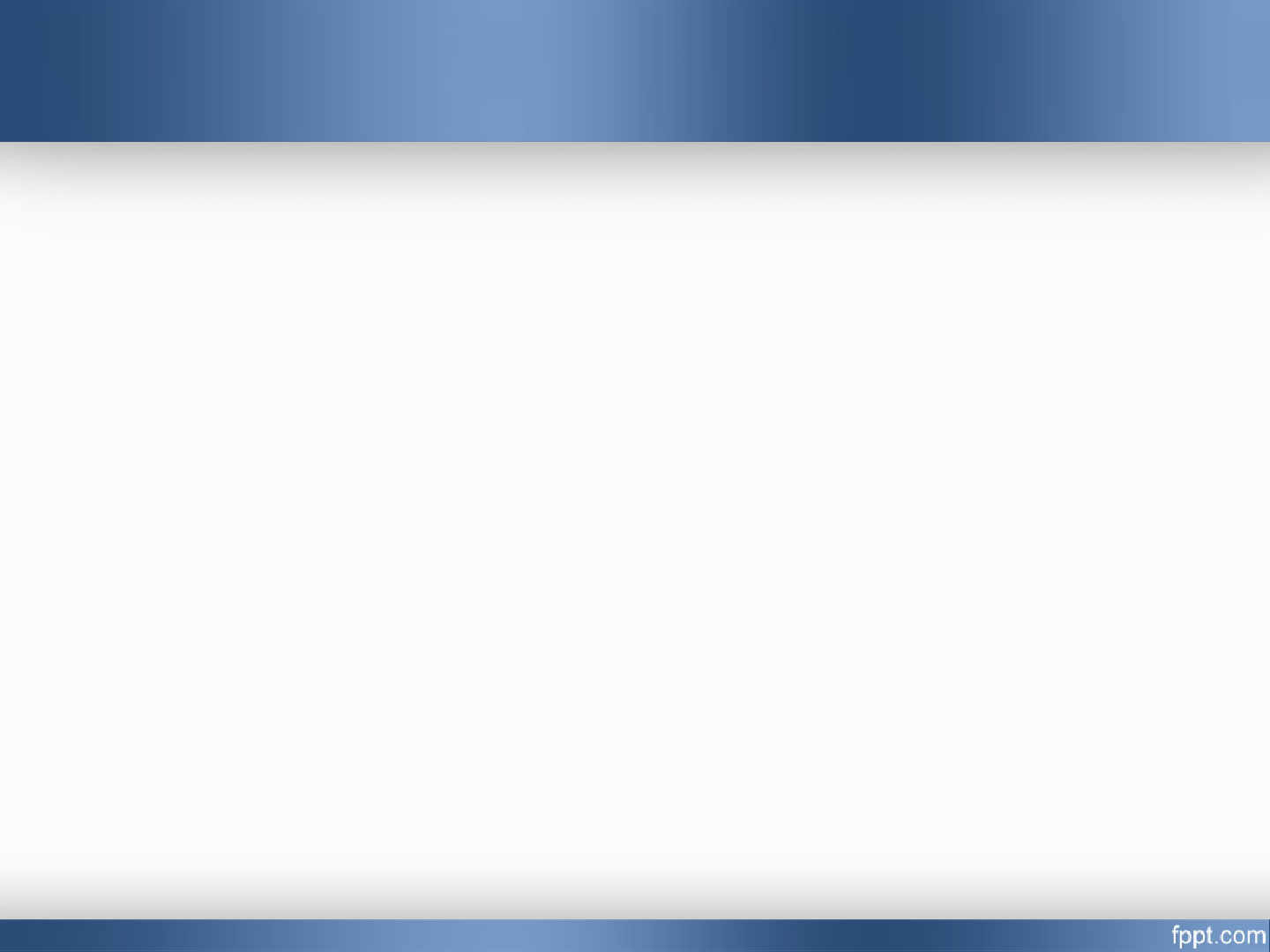 4. Η Κατήχηση και η Χριστιανική αγωγή σε σχέση με άλλους χώρους επιστημονικής έρευνας
Για τελειότερη ανταπόκριση της Κατηχητικής και Χριστιανικής Παιδαγωγικής στο έργο της απαιτείται:

Έρευνα των αξιών που εκφράζει  ή ενσωματώνει κάθε θρησκευτικότητα.

Διάκριση των στοιχείων εκείνων της λαϊκής θρησκευτικότητας που θέτουν σε κίνδυνο την εκκλησιαστική κοινότητα. 

Εντοπισμός κινδύνων συγκρητισμού, φανατισμού και αιρετικών αποκλίσεων. 

Επισήμανση δεισιδαιμονιών και λατρευτικών εκδηλώσεων που δεν στηρίζονται σε αυθεντική αναφορά στη χριστιανική πίστη και ζωή. 

Επανευαγγελισμός της λαϊκής θρησκευτικότητας. 

Ανάλυση θρησκευτικών γεγονότων, όπως αυτά παρουσιάζονται στις διάφορες θρησκείες με βάση τα επιστημονικά δεδομένα.
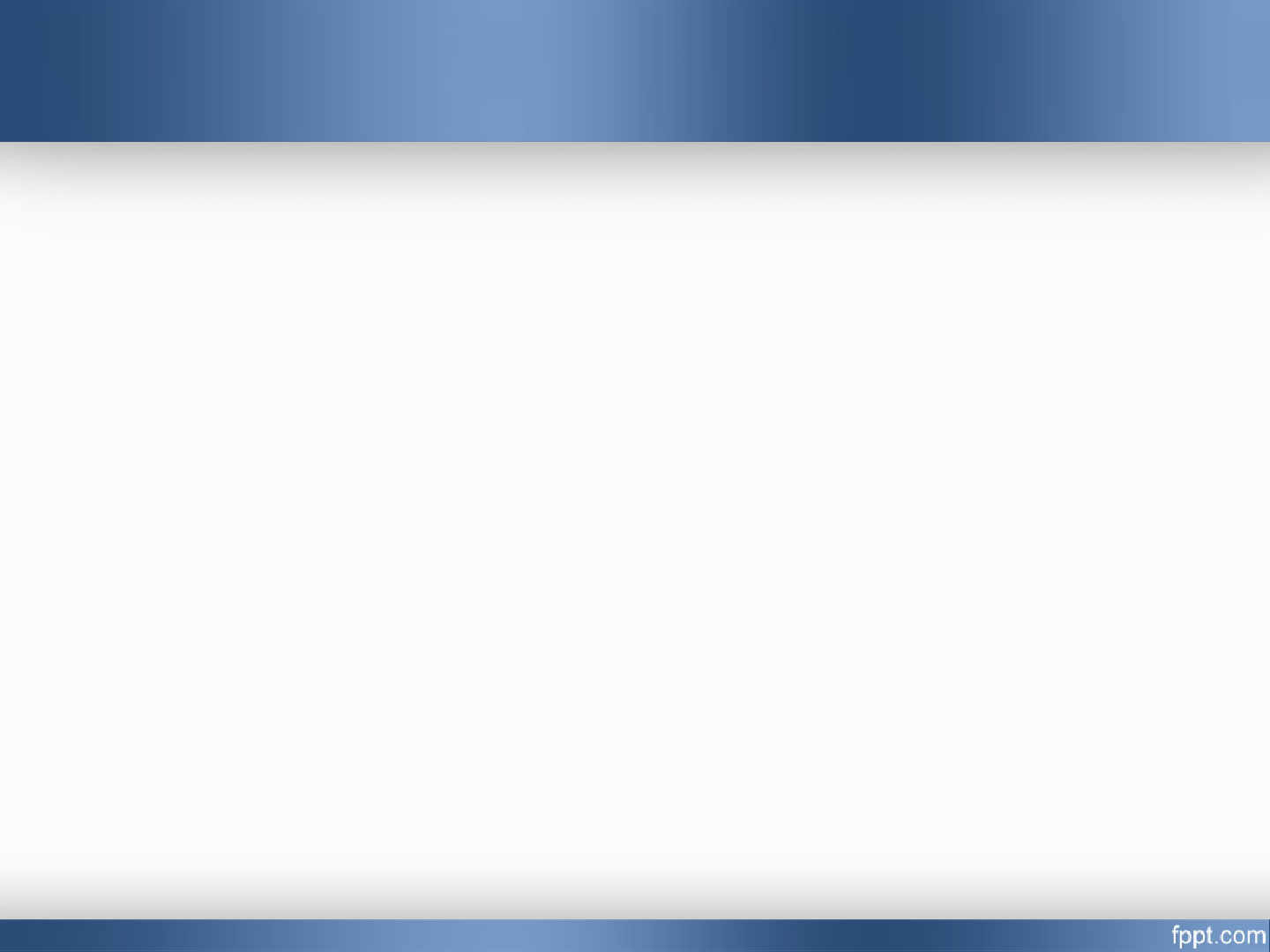 5. Η Κατήχηση και η Χριστιανική αγωγή σε σχέση με τη διδασκαλία του Χριστού
Η διδασκαλία του Χριστού διακρίνεται σε:

α) Προφορική Ο Χριστός δεν άφησε γραπτά κείμενα, όπως οι μεγάλοι προφήτες της παλαιάς διαθήκης, αλλά και σοφοί της αρχαιότητας.  
Βασικό εργαλείο της διδασκαλίας του είναι ο λόγος του στον οποίο δίνει μορφή, σχήμα, χρώμα. 
Άλλοτε διδάσκει επί ώρες και άλλοτε ανάλογα με τα ενδιαφέροντα των ακροατών του για μικρότερο ή μεγαλύτερο διάστημα.

β) Μη λεκτική  Ο Χριστός διδάσκει με:
το πικραμένο βλέμμα του από τη σκληροκαρδία των ανθρώπων, 
το σήκωμα των χεριών του κατά την προσευχή του, 
την επίθεση των χεριών του στους ασθενείς, 
κάθε του κίνηση.
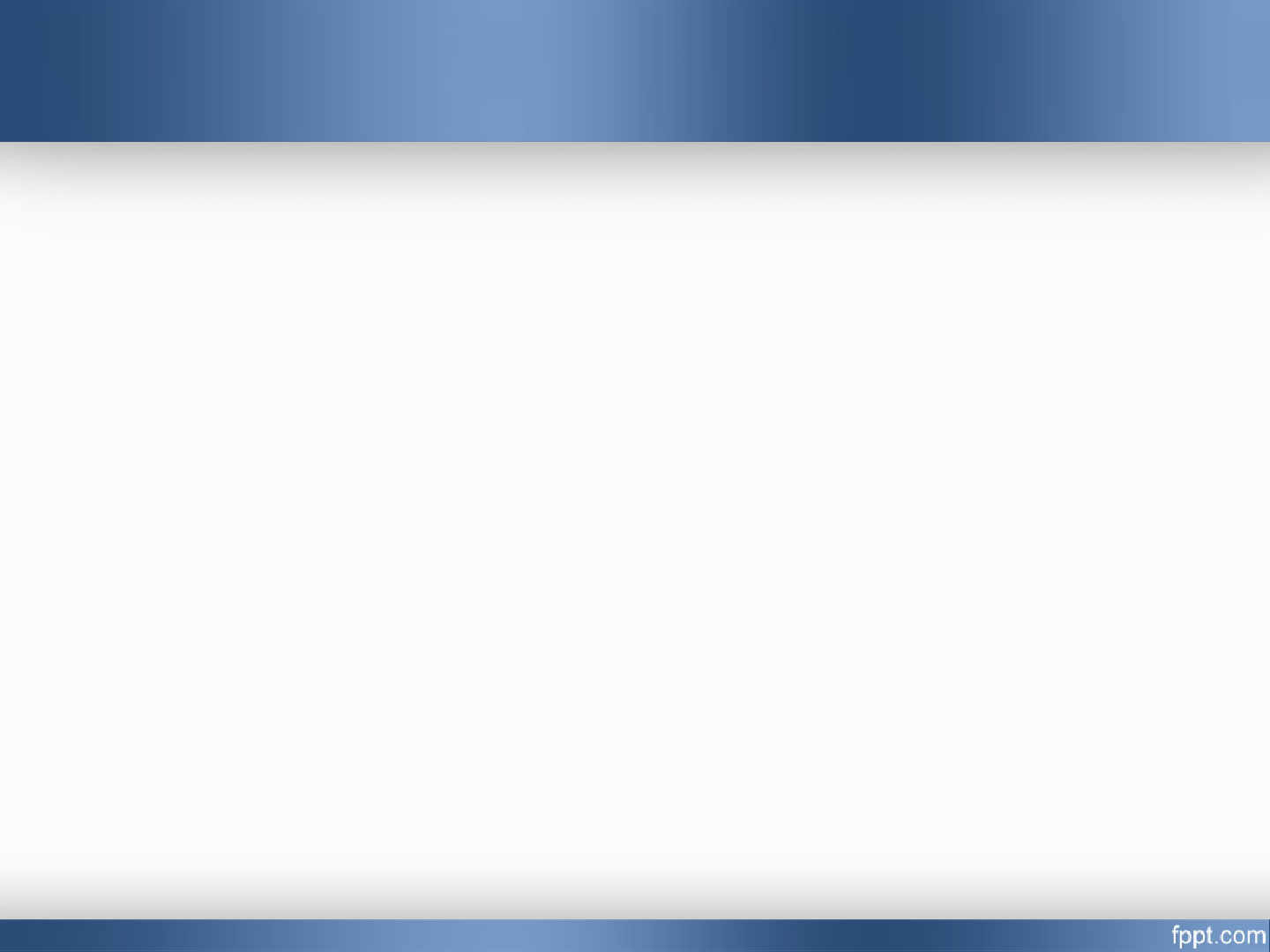 5. Η Κατήχηση και η Χριστιανική αγωγή σε σχέση με τη διδασκαλία του Χριστού
Βασικά στοιχεία της  διδασκαλίας του Χριστού:

α) Η χρήση της αμφισβήτησης  
αμφισβητεί την υπάρχουσα κοινωνική και θρησκευτική τάξη, 
αντιδρά στις απαιτήσεις των Φαρισαίων και 
αποκαλύπτει τις αδικίες των διαβρωμένων θεσμών της εποχής του.
Επισημαίνει την αναξιοπιστία των θεωρούμενων ηγετών, 
αποκαλεί τον Ηρώδη «αλεπού» (Λκ. 13, 32) και τους Φαρισαίους «γεννήματα εχιδνών», (Μτ.12,34) λόγω της υποκρισίας και της ηθικής τους κατάπτωσης.

β) η ανατροπή των αξιών  
ευλογεί τους πτωχούς τω πνεύματι (Μτ. 5, 3), 
διδάσκει την αγάπη ακόμα και προς τους εχθρούς και 
αναφέρεται στη βαθιά και ξεχωριστή αγάπη που τρέφουν οι μαθητές του για το πρόσωπό του.
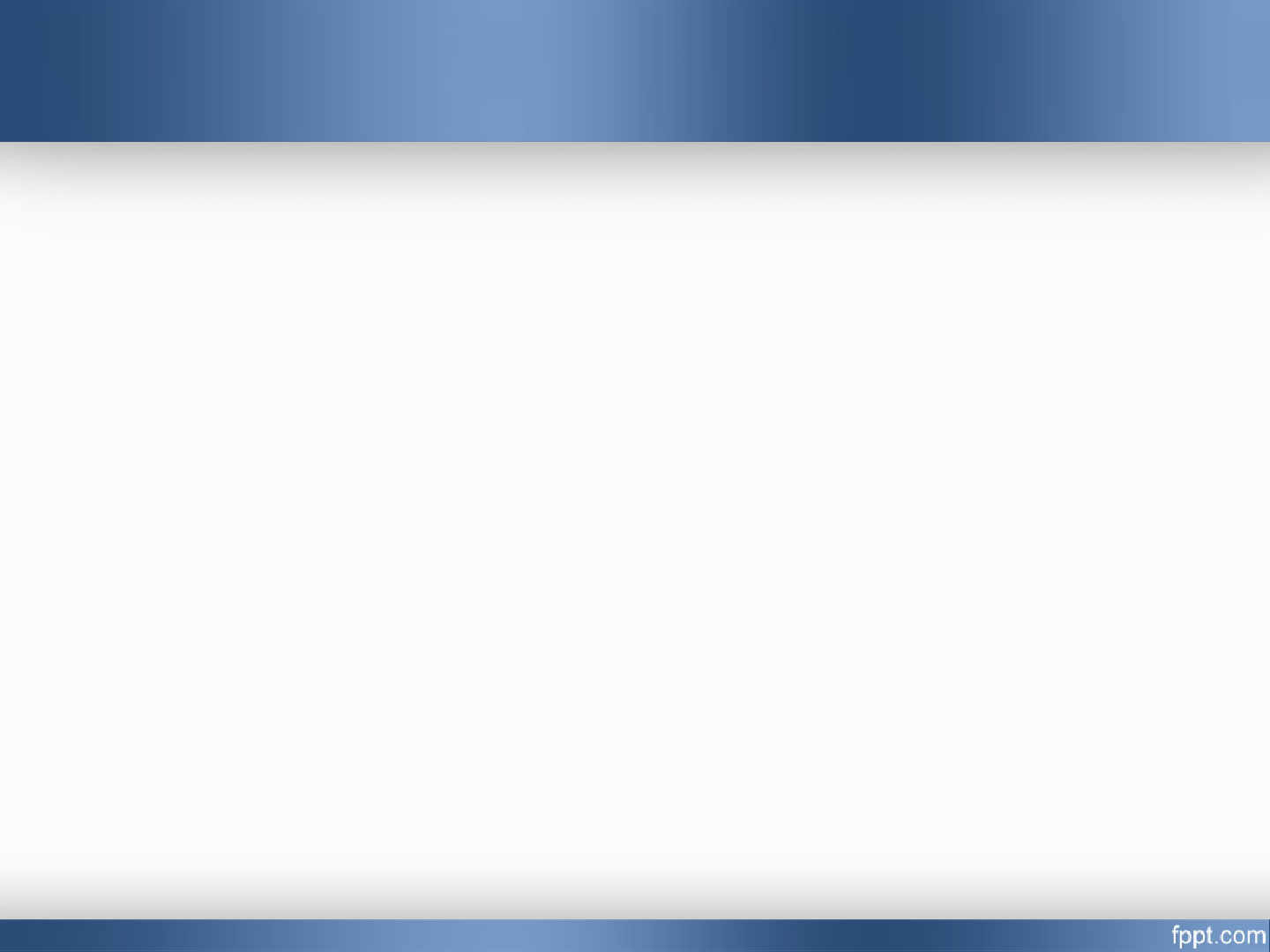 5. Η Κατήχηση και η Χριστιανική αγωγή σε σχέση με τη διδασκαλία του Χριστού
Βασικά στοιχεία της  διδασκαλίας του Χριστού:
γ) Η δημιουργία κινήτρων στους ακροατές του  
αφυπνίζει τους ακροατές του, 
διεγείρει τη σκέψη τους, 
τους βοηθά να ασκούν κριτική ικανότητα, να ανακαλύπτουν κρυμμένες αξίες με απελευθερωτικές προοπτικές.

δ) Μέθοδος  παιδαγωγική της ενθάρρυνσης και εμψύχωσης, 
-μιλάει με αυθεντία, ακρίβεια, σαφήνεια χάρη και φυσικότητα. 
-χρησιμοποιεί απλές λέξεις καταληπτές από τους ακροατές του. 
-δεν προσφεύγει σε φιλοσοφικούς και θεολογικούς όρους, ούτε επεκτείνεται σε επεξηγήσεις και παρεκβάσεις. 
-χρησιμοποιεί το ύφος της εποχής χωρίς ταυτολογίες και πλεονασμούς -δεν κουράζει τον ακροατή με διαλεκτικά σχήματα, αλλά αποσαφηνίζει με εικόνες και παρομοιώσεις από την καθημερινή ζωή. 
-Θέλει η διδασκαλία του να είναι αληθινή με γλαφυρότητα έκφρασης πρωτοτυπία και παραστατικότητα για εύκολη απομνημόνευση.












.
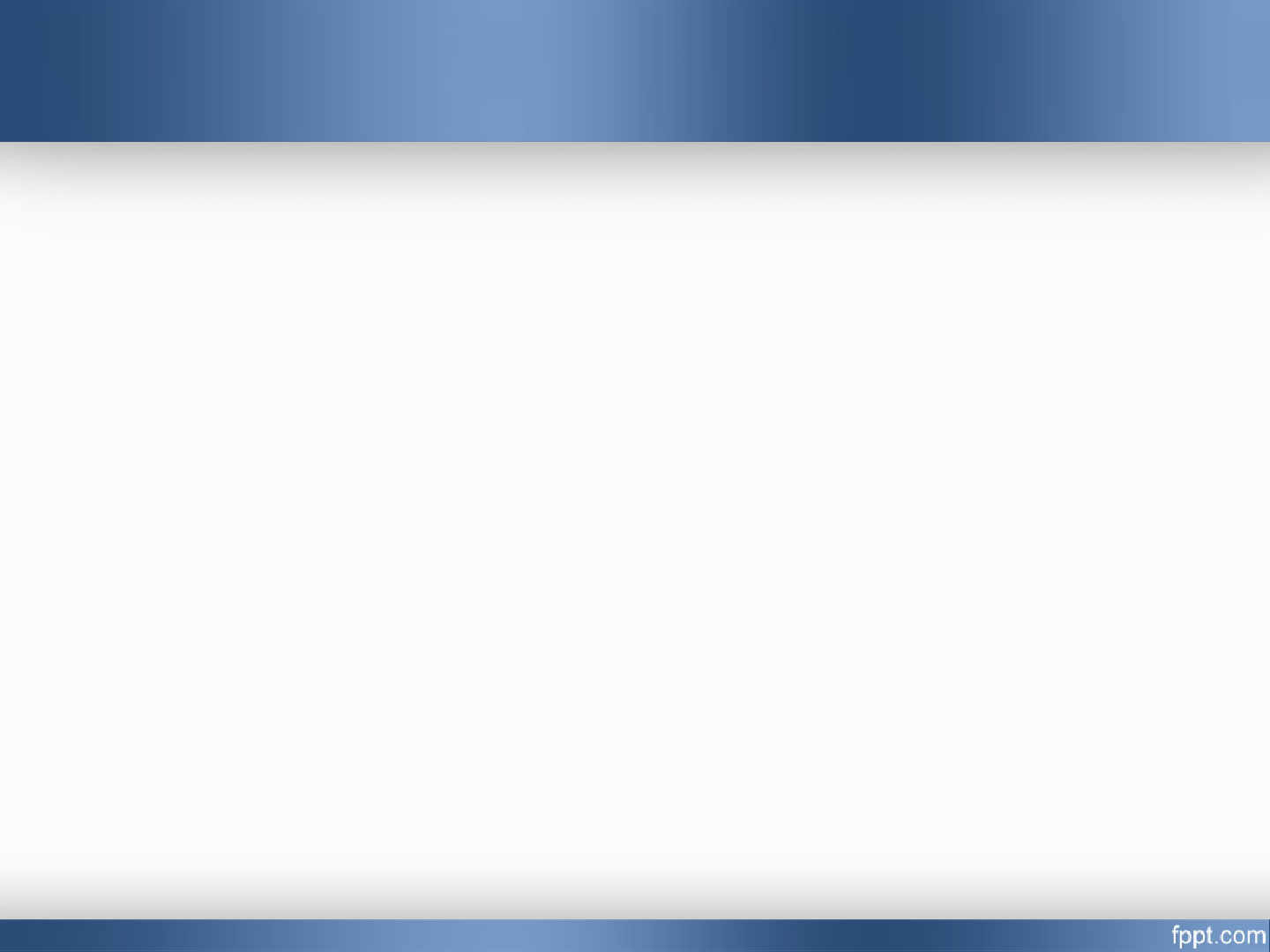 5. Η Κατήχηση και η Χριστιανική αγωγή σε σχέση με τη διδασκαλία του Χριστού
Τα παιδαγωγικά μέσα στη διδασκαλία του Χριστού:

α) επανάληψη: στα ευαγγέλια ότι είναι ο απεσταλμένος του θεού και εκφράζει την αλήθεια. 
β) αλληλουχία ιδεών: θαύμα πολλαπλασιασμού άρτων, πόσες φορές μπορούμε να συγχωρούμε τον αδελφό μας (αριθμός 7). 
γ) επιμονή σε βασικές έννοιες: Θεός, Άγιος, παντοδύναμος, Βασιλεία των Ουρανών, Πατέρας, «αμήν λέγω υμίν».  
δ) αντίθεση: «Ος αν θέλη εν υμίν είναι πρώτος, έσται υμών δούλος» (Μτ. 20, 27)  
ε) αποφθέγματα: «Άλας της γης», «φως του κόσμου» (Μτ. 5, 13-14) 
στ) κατάκτηση του ουσιώδους: Παραβολές  
ζ) παράδειγμα: «Υπόδειγμα έδωκα υμίν» (Ιω. 13, 15).













0
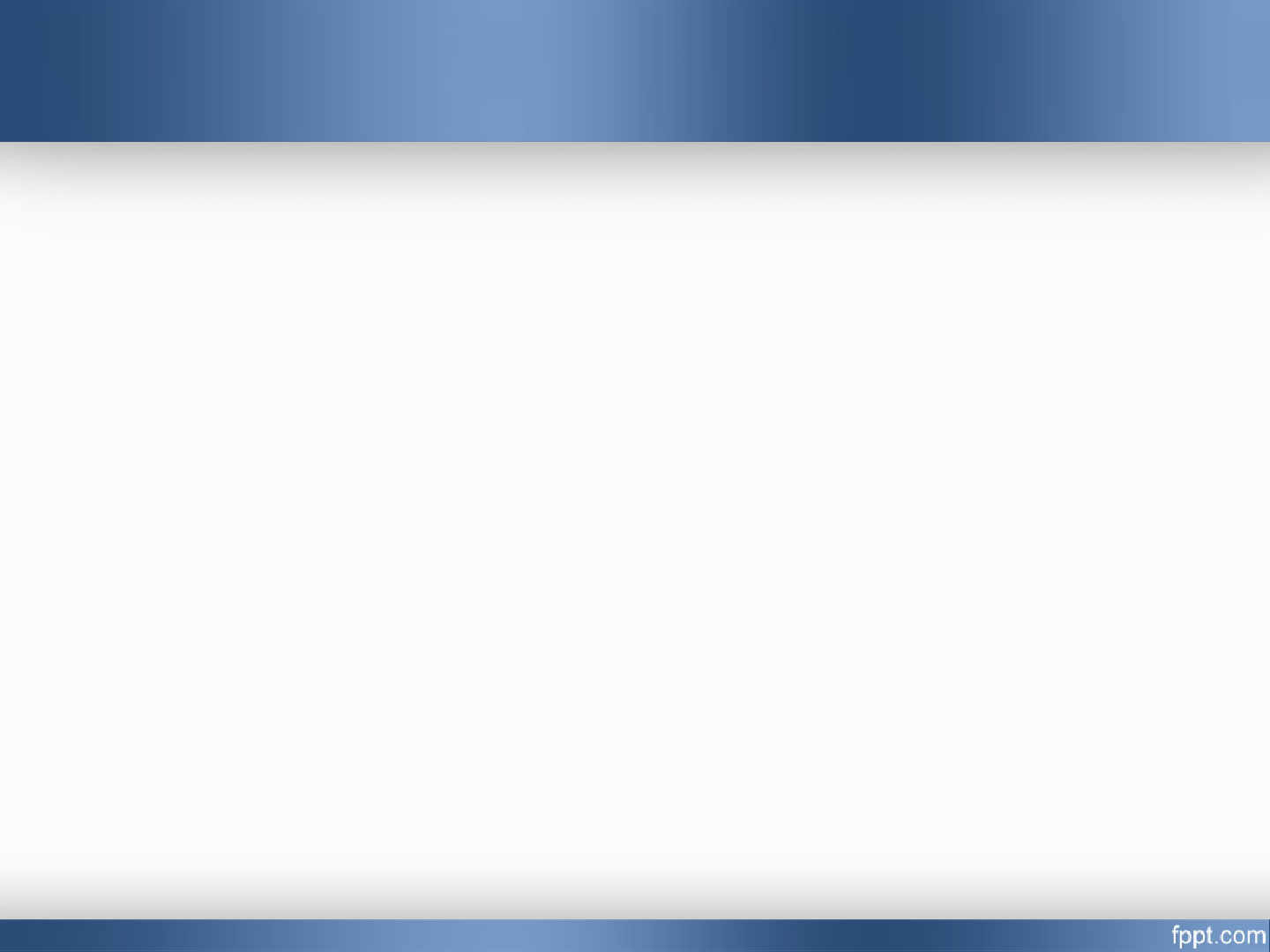 5. Η Κατήχηση και η Χριστιανική αγωγή σε σχέση με τη διδασκαλία του Χριστού
Οι ακροατές του Χριστού:

Απευθύνεται σε όλους τους ανθρώπους χωρίς διακρίσεις με οικείο και φιλικό τρόπο, ακόμη και παραβιάζοντας κοινωνικές απαγορεύσεις (γυναίκες, παιδιά, «αμαρτωλούς», λεπρούς, προσήλυτους, εθνικούς).

Συμπεριφέρεται με καλοσύνη, απλότητα, ακούει προσεκτικά, ανακοινώνει προσωπικά τις σκέψεις του.

Χρησιμοποιεί β΄ ενικό πρόσωπο (οικειότητα) υπογραμμίζοντας τις ελλείψεις και τις δυνατότητές τους με παιδαγωγικό τρόπο βοηθώντας τη συμφιλίωση με τον εαυτό τους.
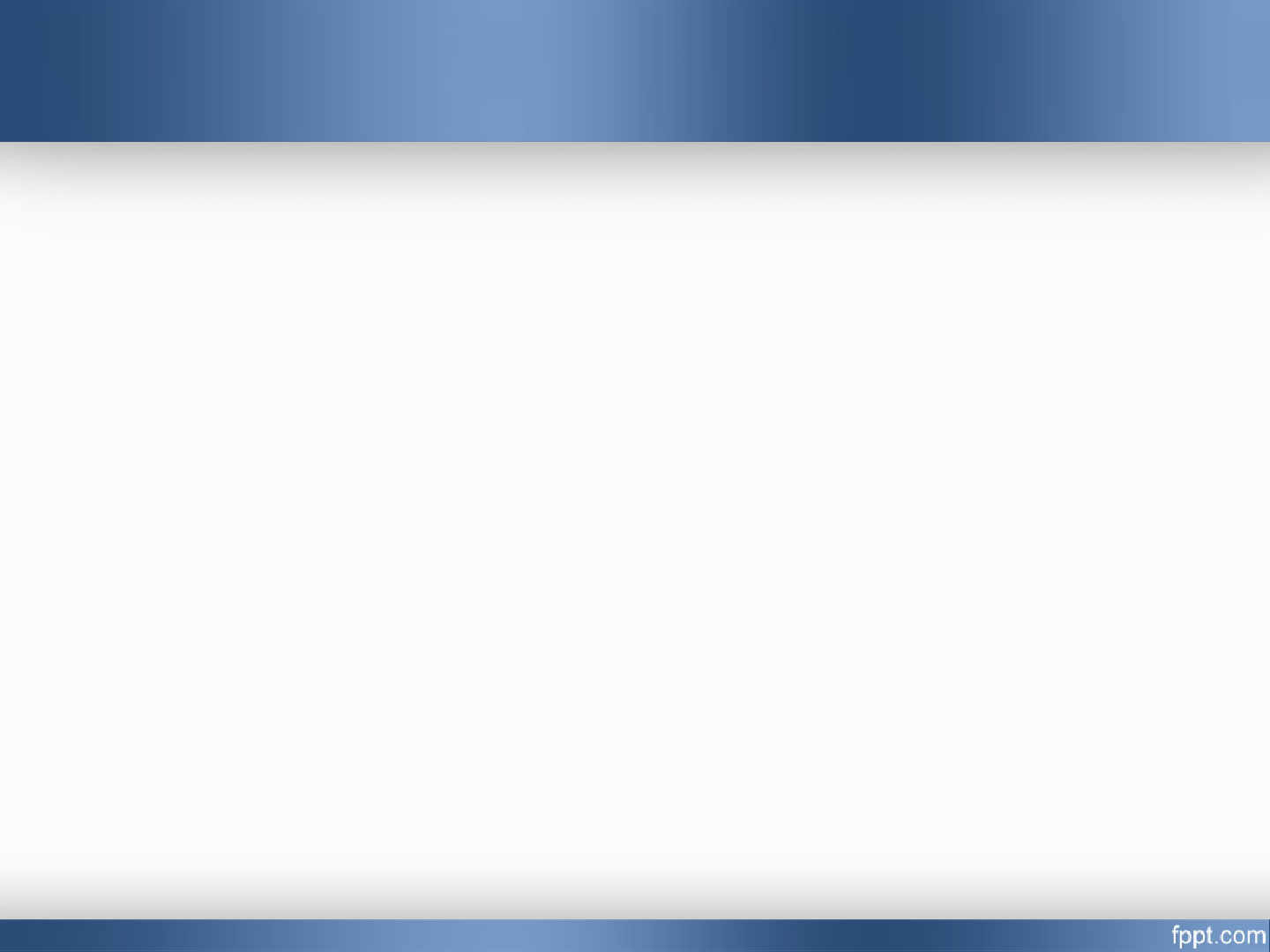 6. Η Κατήχηση και η Χριστιανική αγωγή σε σχέση με την Κατηχητική του απ. Παύλου
Ο απόστολος Παύλος ως Παιδαγωγός και Κατηχητής:
εξελιγμένη παιδαγωγική στις επιστολές του, εμπνευσμένη από το παράδειγμα του μεγάλου Δασκάλου, του Χριστού.

α) Η παιδαγωγική τακτική του εστιάζεται στη σύνθεση 2 θεμελιωδών αξόνων: 
αυταπόδεικτη παιδαγωγική αξία του νόμου «ώστε ο νόμος παιδαγωγός ημών γέγονεν εις Χριστόν, ίνα εκ πίστεως δικαιωθώμεν»  (Γαλ. 3, 24) και 
την επάρκειά του «ου γαρ οι ακροαταί του νόμου δίκαιοι παρά τω θεώ, αλλ΄ οι ποιηταί νόμου δικαιωθήσονται» (Ρωμ. 2, 13).
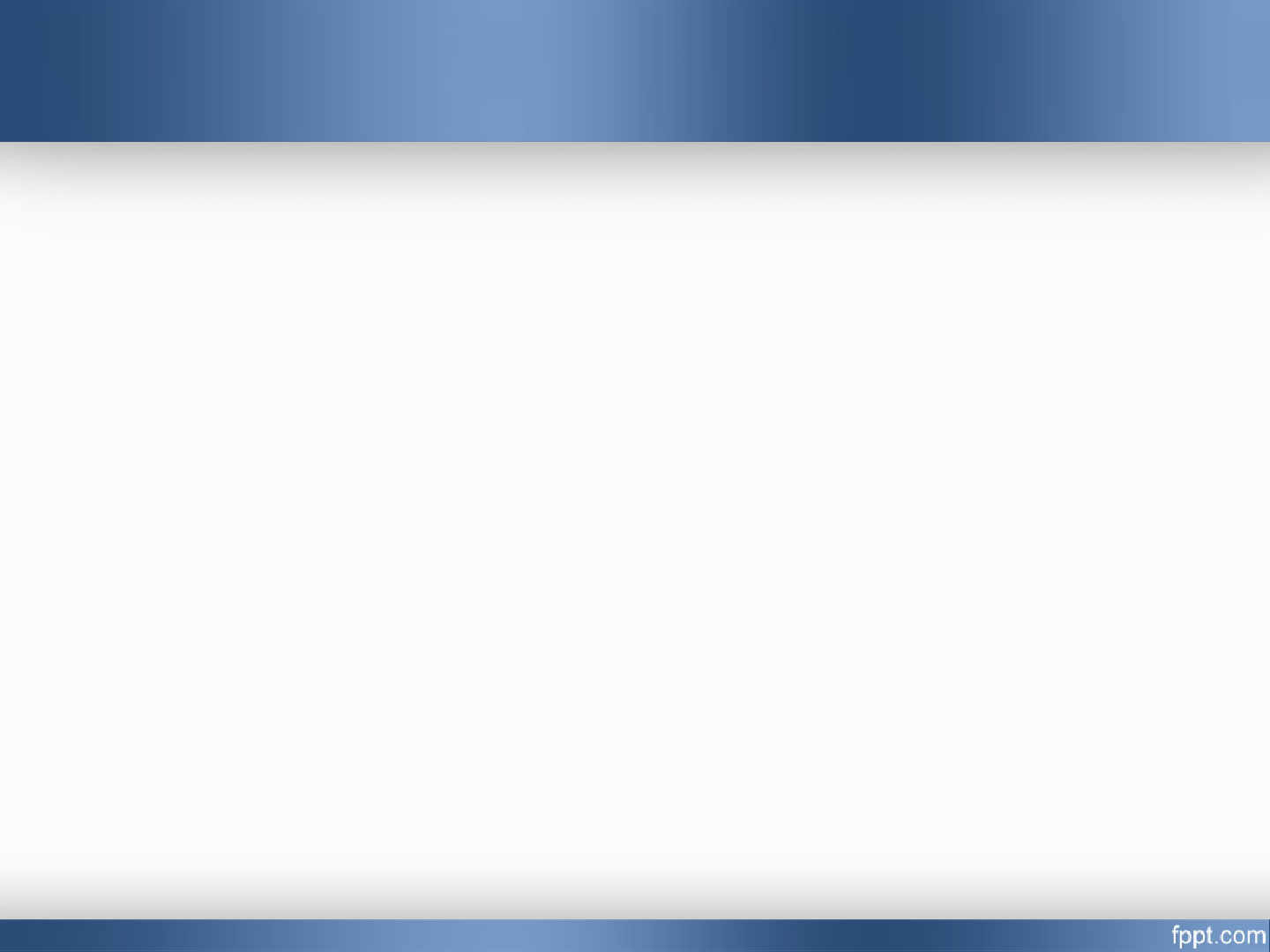 6. Η Κατήχηση και η Χριστιανική αγωγή σε σχέση με την Κατηχητική του απ. Παύλου
Ο απόστολος Παύλος ως Παιδαγωγός και Κατηχητής:
εξελιγμένη παιδαγωγική στις επιστολές του, εμπνευσμένη από το παράδειγμα του μεγάλου Δασκάλου, του Χριστού.

β) Η παιδαγωγική αξία του Ευαγγελίου: Τονίζει τη σημασία σύνθεσης νόμου-Ευαγγελίου και σ’ αυτή θεμελιώνει την ιεραποστολική- παιδαγωγική προσπάθειά του, που είναι κυρίως Χριστοκεντρική. 

Δομή της διδασκαλίας του: 
η Ανάσταση του Χριστού, 
το αιώνιο πρότυπο είναι ο Ιησούς, 
η μίμησή του οδηγεί στη μίμηση του Θεού Πατέρα «γίνεσθε ουν μιμηταί του θεού ως τέκνα αγαπητά» (Εφ. 5, 1). 

Εναλλαγή  επαγωγικής-παραγωγικής μεθόδου
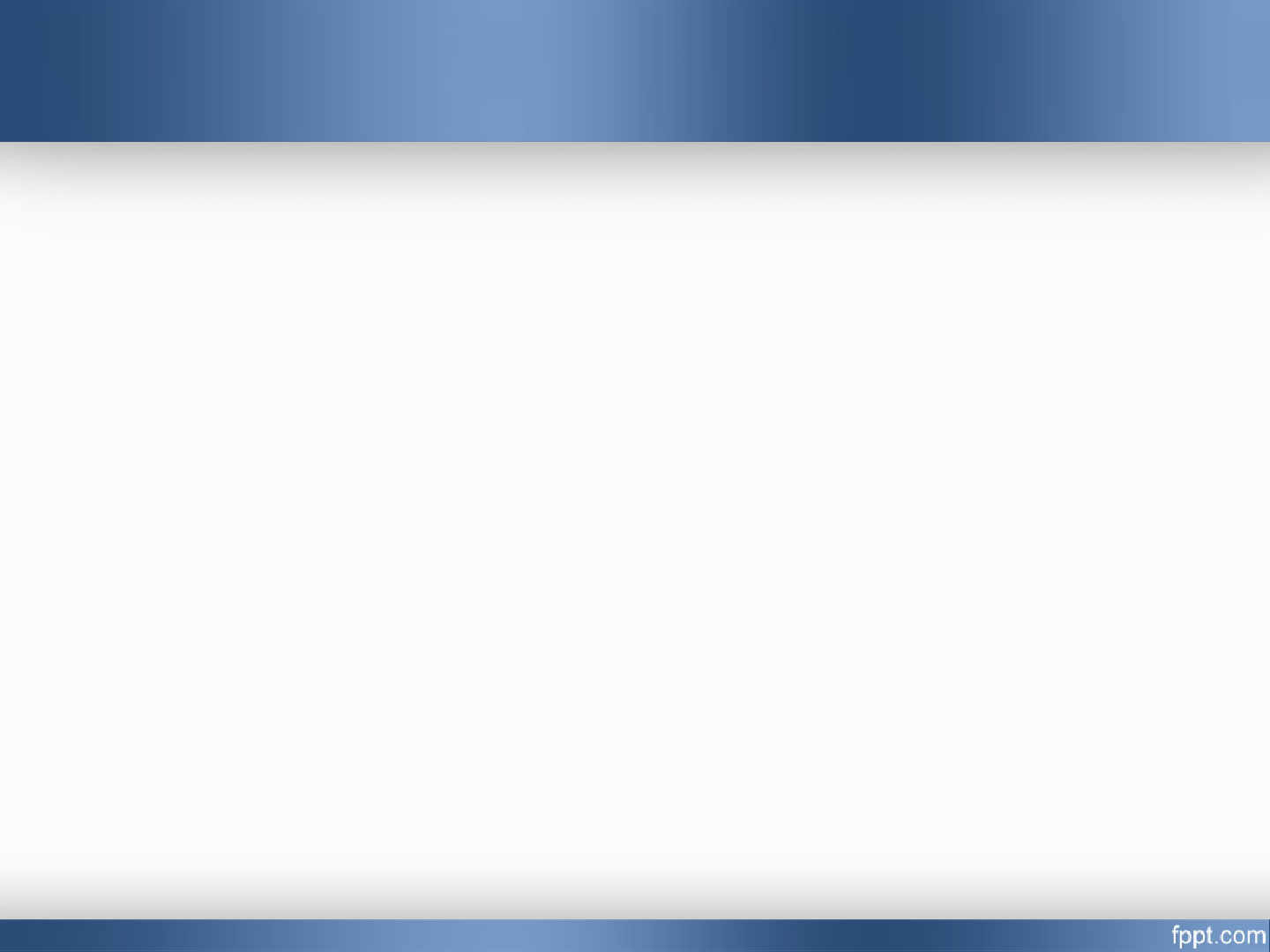 6. Η Κατήχηση και η Χριστιανική αγωγή σε σχέση με την Κατηχητική του απ. Παύλου
Ο απόστολος Παύλος ως Παιδαγωγός και Κατηχητής:
Παράλληλα τονίζει την ανάγκη του συνεχούς ελέγχου των τύπων, της διαρκούς διδασκαλίας και της εμμονής «κήρυξον τον λόγον, επίστηθι ευκαίρως ακαίρως, έλεγξον, επιτίμησον, παρακάλεσον, εν πάση μακροθυμία και διδαχή» (Β΄Τι. 4, 2).

γ) Ο αυθεντικός δάσκαλος για τον απ. Παύλο 
Στις 3 Ποιμαντικές Επιστολές περιγράφει:
την ορθή διδασκαλία 
τον τύπο του πραγματικού δασκάλου 
τον διδακτικό εξοπλισμό του 
τις σχέσεις του με τα μέλη της Εκκλησίας, τους μαθητές του
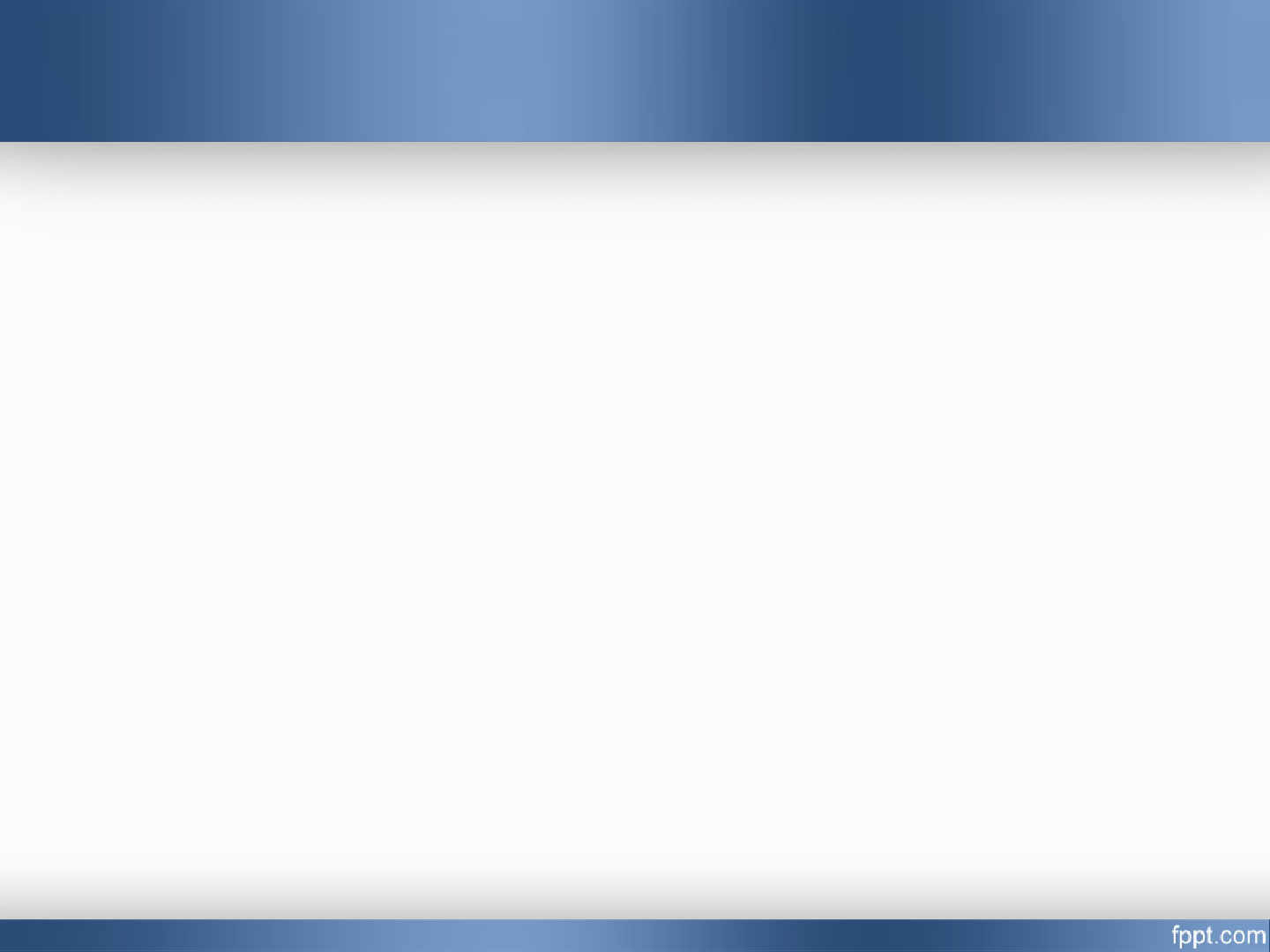 6. Η Κατήχηση και η Χριστιανική αγωγή σε σχέση με την Κατηχητική του απ. Παύλου
γ) Ο αυθεντικός δάσκαλος για τον απ. Παύλο 
ορθή διδασκαλία: περιεχόμενο, συνέπειες στη ζωή της Εκκλησίας και τη συμπεριφορά όσων αστοχούν, ετεροδιδασκαλία. 

Τύπος πραγματικού δασκάλου: ηπιότητα, πραότητα, μέτρο, δικαιοσύνη, καλοζυγισμένη παιδαγωγική αυστηρότητα σε συνδυασμό με τη γνήσια αγάπη, συμμετοχή στα προβλήματα των μαθητών-πιστών.

Η αγάπη καλλιεργεί και συντηρεί την επικοινωνία και την αδιάσπαστη ενότητα δασκάλου-μαθητών, οδηγεί στη συστράτευσή της για κοινή πορεία για τη σωτηρία «τεκνία μου ους πάλιν ωδίνω άχρις ου μορφωθεί Χριστός εν υμίν» (Γαλ. 4, 19).

η αυστηρότητα του απ. Παύλου αποτυπώνεται στις επιστολές Προς Γαλάτας και Β΄Κορινθίους, οι οποίες απευθύνθηκαν σε κοινότητες με σοβαρά προβλήματα τάξης και πειθαρχίας.
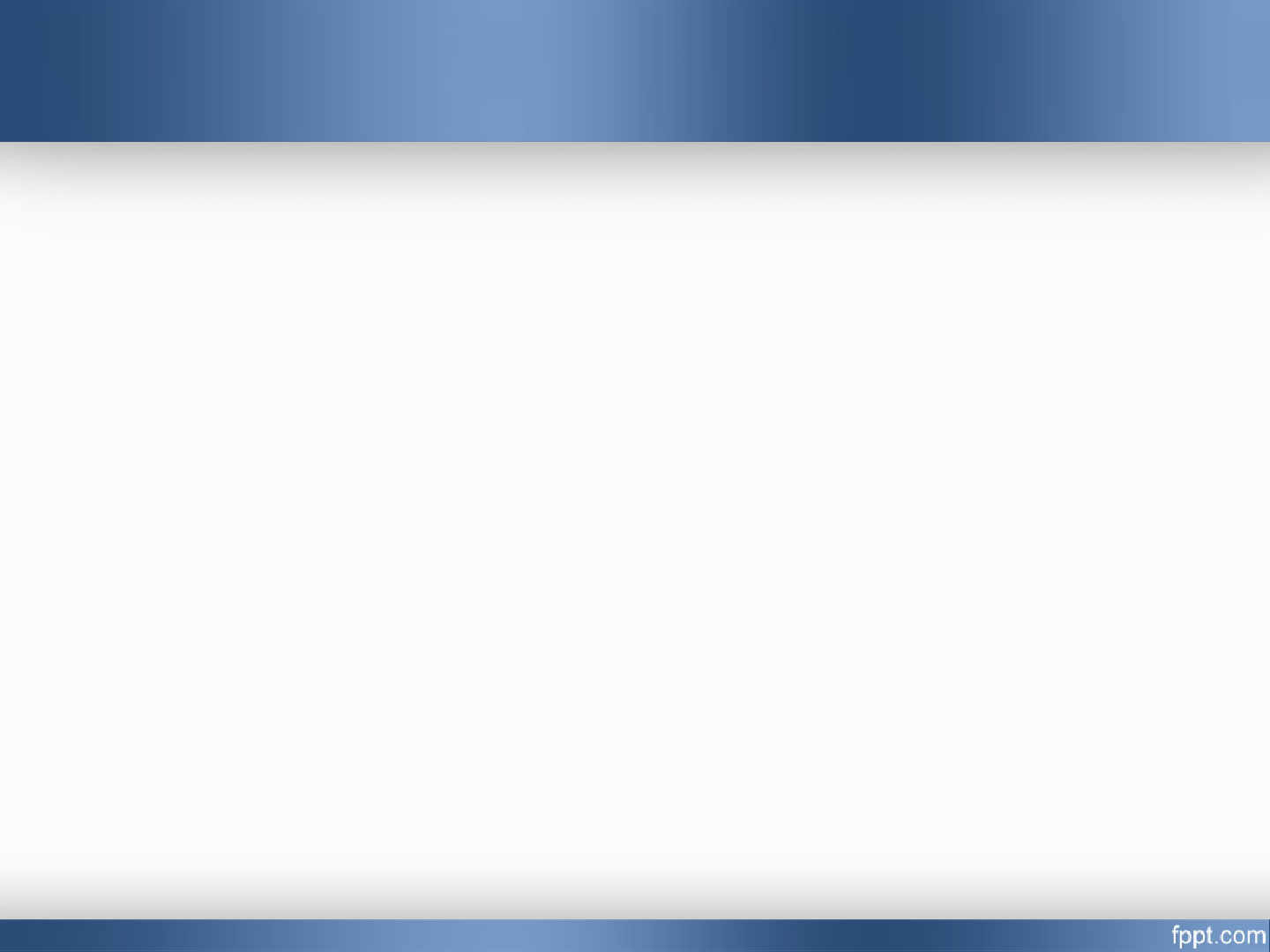 6. Η Κατήχηση και η Χριστιανική αγωγή σε σχέση με την Κατηχητική του απ. Παύλου
Τύπος πραγματικού δασκάλου κατά τον απ. Παύλο:

σοβαρότητα της αποστολής
σύνεση 
ταπεινοφροσύνη 
προσευχή και ευχαριστία υπέρ των μαθητών 
πνευματική πατρότητα και αγάπη 
προσωπική θυσία για τους μαθητές 
προσωπική αντιμετώπιση κάθε μαθητή (Διαφοροποιημένη Διδασκαλία)
παράδειγμα, χρήση εικόνων π.χ. Εκκλησία= Σώμα Χριστού  (Αρχή της Προσαρμοστικότητας που υιοθέτησε η Ορθ. Πατερική Παράδοση)
Αρχή προσαρμογής σε γλωσσικό και νοητικό επίπεδο ακροατών 
«Και εγώ αδελφοί ουκ ηδυνήθην λαλήσαι υμίν ως πνευματικοίς, αλλ΄ ως σαρκικοίς, ως νηπίοις εν Χριστώ, γάλα υμάς επότισα και ου βρώμα»
(Α΄Κορ. 3, 1-2 και 9, 19-22) (Ποιμαντική αρχή προσαρμογής)
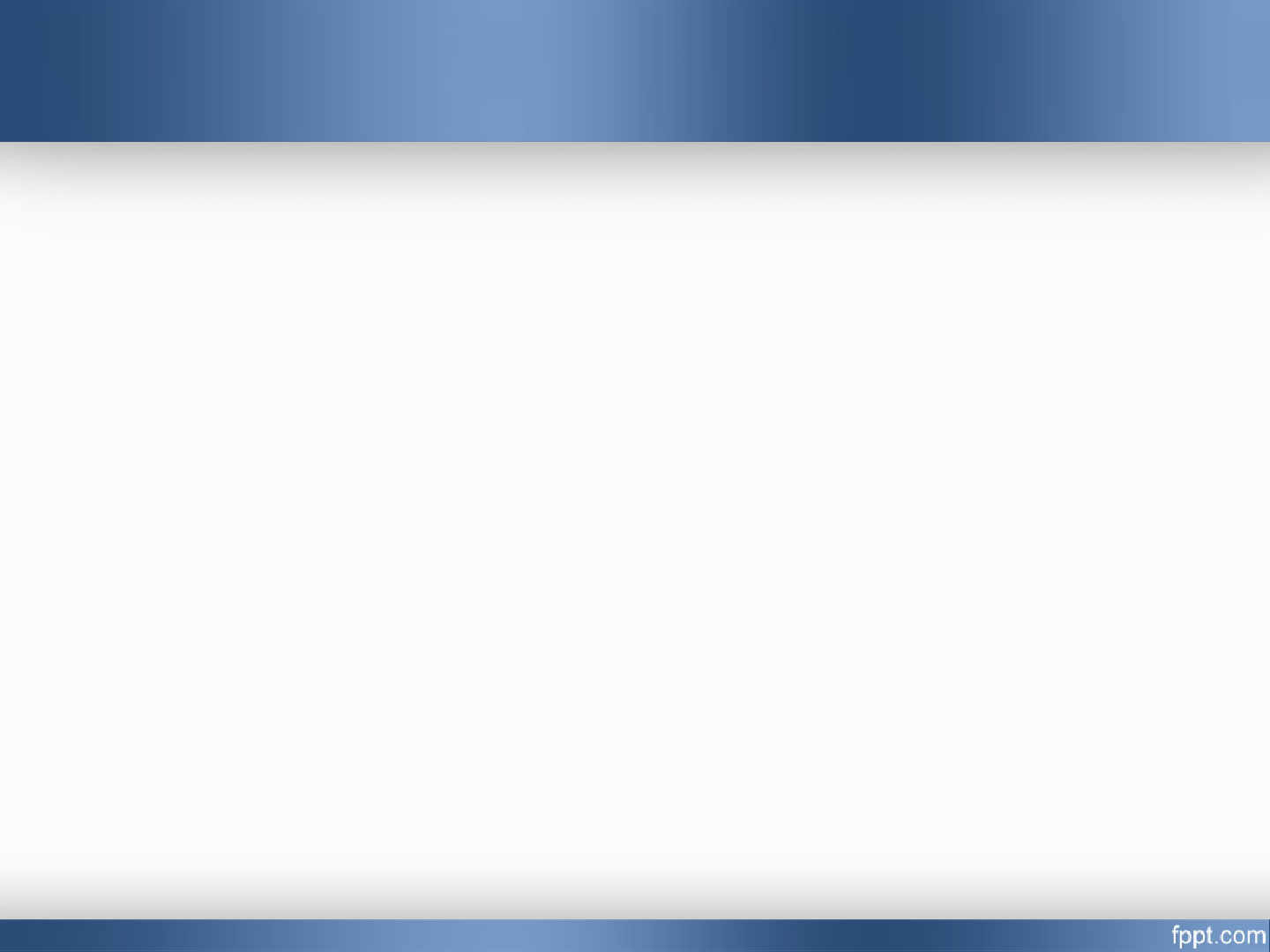 6. Η Κατήχηση και η Χριστιανική αγωγή σε σχέση με την Κατηχητική του απ. Παύλου
γ) Ο αυθεντικός δάσκαλος για τον απ. Παύλο 

Ο απόστολος Παύλος όσον αφορά τη διδασκαλία και τις αλήθειες της πίστης λειτουργώντας επαγωγικά θεωρεί εξίσου σημαντική τη σφαιρική ενημέρωση και γνώση των πιστών με την προσωπική προσαρμογή του κηρύγματος (στόχος στον οποίο αφιέρωσε το έργο του).

Ιεραρχώντας σκοπούς και προοπτικές αγωνιά, ώστε:
να δίνει κατευθύνσεις σε μαθητές του και σε δασκάλους-ποιμένες, 
να καθοδηγεί τους μαθητές του να γίνουν οι ίδιοι δάσκαλοι-κήρυκες του ευαγγελίου με τη ζωή, το κήρυγμα και τη διδασκαλία τους. 

Η συμπεριφορά και οι βασικές παιδαγωγικές αρχές του απ. Παύλου υιοθετήθηκαν από την Εκκλησία και έγιναν βίωμα που καταγράφει η Ορθόδοξη Παράδοση.
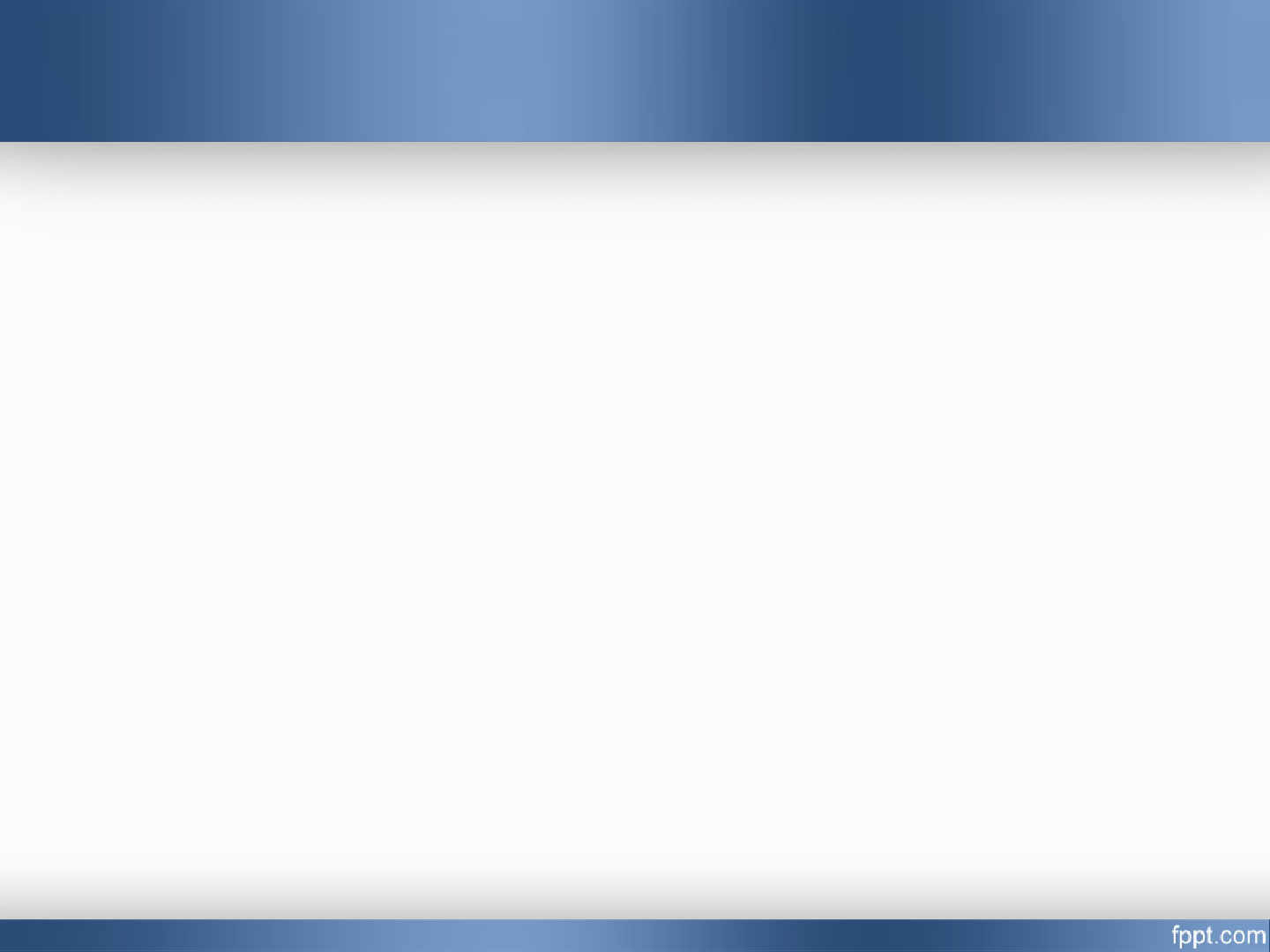 7. Η Καινή Διαθήκη ως η βάση της Κατηχητικής και Χριστιανοπαιδαγωγικής διακονίας
Οι απόστολοι συνέχισαν το έργο της διδασκαλίας του Χριστού που είχε κηρυγματικό χαρακτήρα και απευθυνόταν αρχικά σε ενήλικες με σκοπό την προετοιμασία των κατηχουμένων για το μυστήριο της βάπτισης.

Συστηματική κατήχηση δεν συναντούμε  στην αποστολική περίοδο.
 
Συμμετοχή των παιδιών στη διδασκαλία του χριστού: 

«άφετε τα παιδία έρχεσθαι προς με και μη κωλύετε αυτά» 
«ουδέποτε ανέγνωτε ότι εκ στόματος νηπίων και θηλαζόντων κατηρτίσω αίνον;» 
Ο Ιησούς ανέστησε τον γιο της χήρας της Ναΐν, την κόρη του Ιαείρου. 
Στις επιστολές του αποστόλου Παύλου υπάρχουν πολλές αναφορές για την κατήχηση και τη χριστιανική αγωγή των παιδιών και των εφήβων .
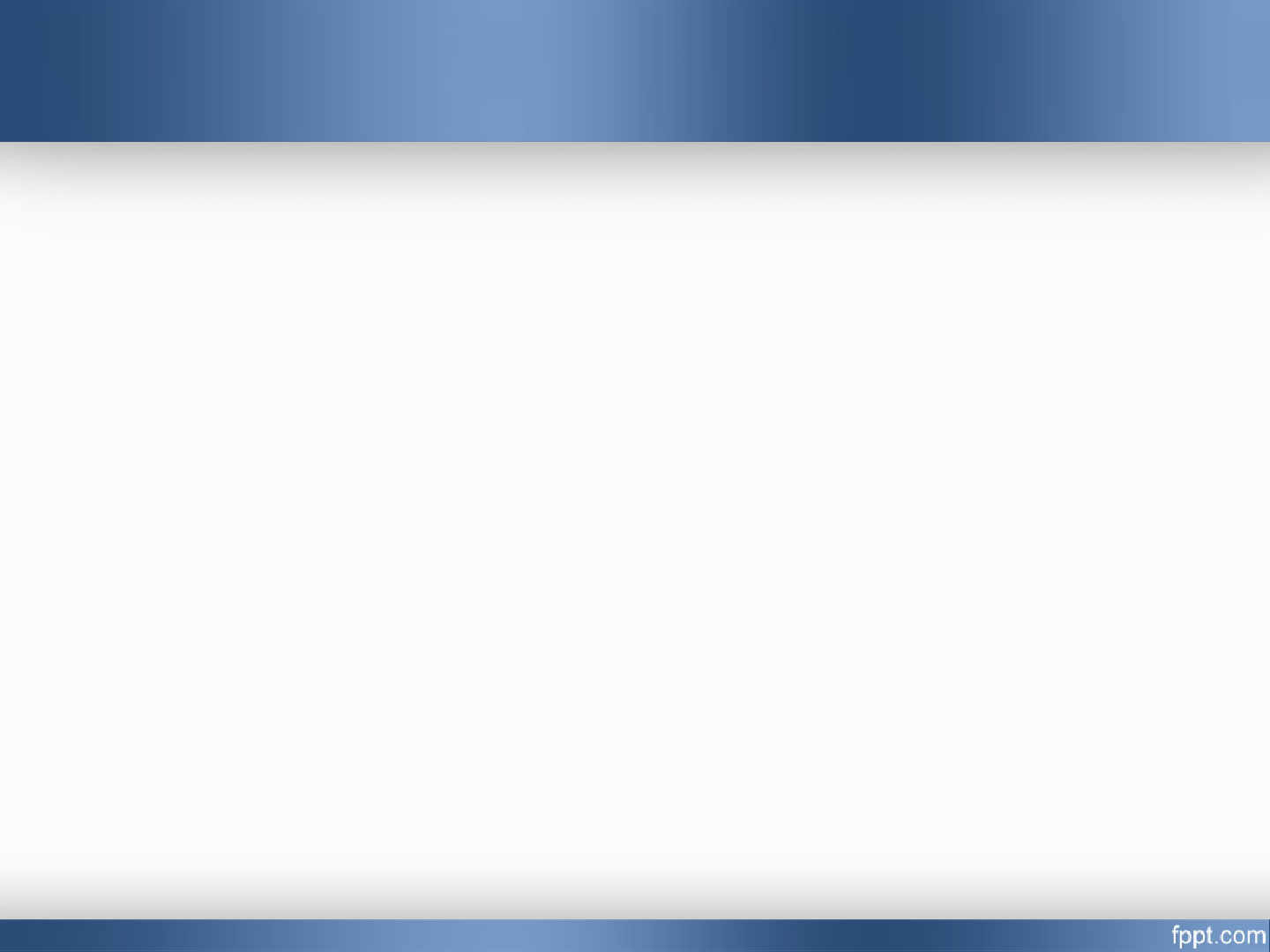 7. Η Καινή Διαθήκη ως η βάση της Κατηχητικής και Χριστιανοπαιδαγωγικής διακονίας
Κατηχητική δραστηριότητα στους Αποστολικούς χρόνους 
αρχικά βαπτίζονταν μετά από μια σύντομη χριστιανική διδασκαλία. 
αργότερα γινόταν πληρέστερη κατήχηση των νέων μελών. 
δεν υπάρχουν σαφείς μαρτυρίες για το περιεχόμενο και τη μορφή της σύντομης κατηχητικής ομολογίας.  
στις Πράξεις των Αποστόλων η κατηχητική διδασκαλία παρουσιάζεται ακροαματική και ερωτηματική με ποικίλο περιεχόμενο ανάλογα με το ακροατήριο (Ιουδαίοι ή εθνικοί).
 
Η κατηχητική διδασκαλία:
άρχιζε με την διδασκαλία για την ύπαρξη ενός και μόνου Θεού. 
έλεγχε την ειδωλολατρική πλάνη. 
παρουσίαζε τον Χριστό ως Λυτρωτή σύμφωνα με το σχήμα διδασκαλίας του απ. Παύλου στην Αθήνα (Πρ. 17, 20).
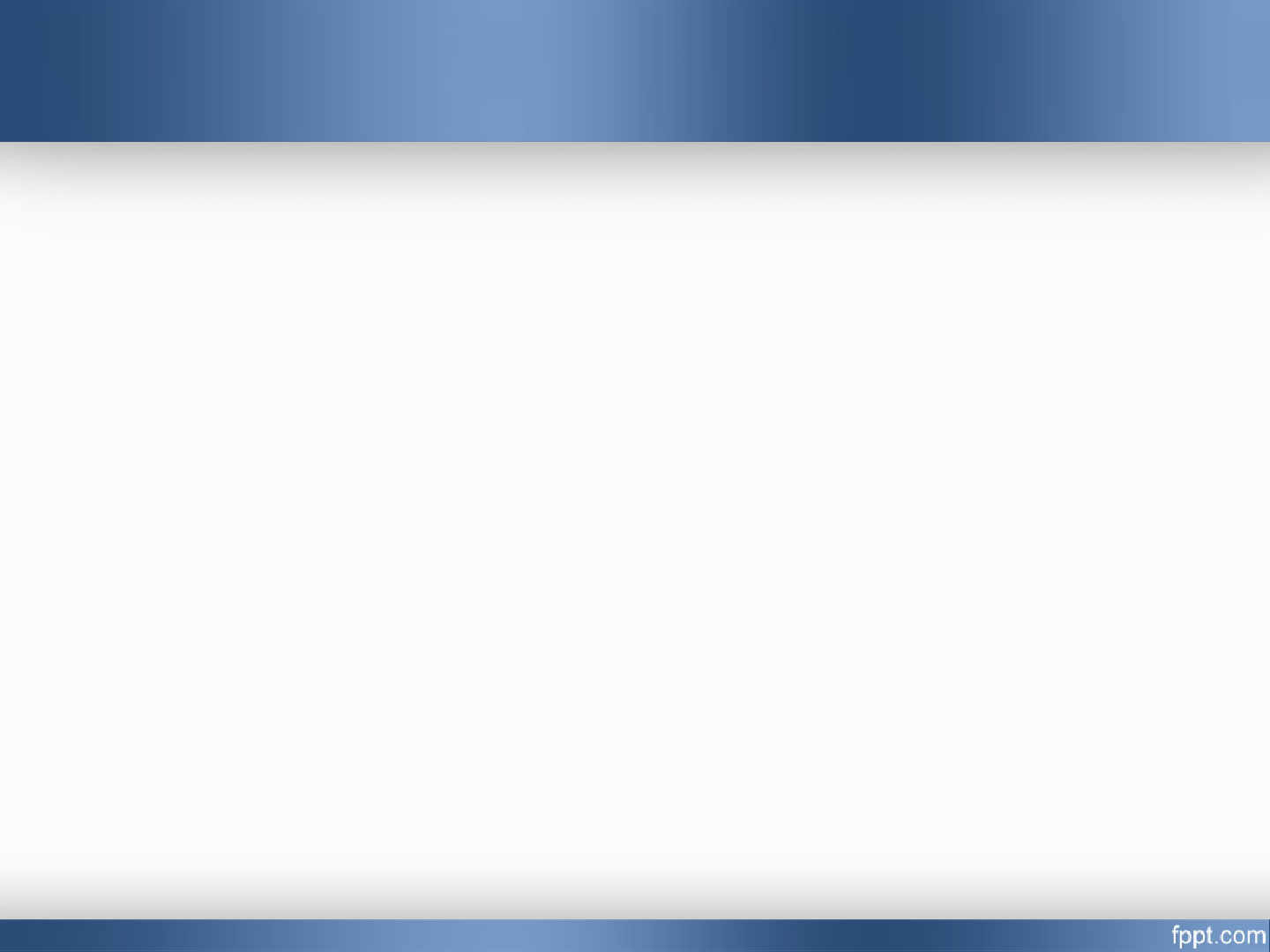 7. Η Καινή Διαθήκη ως η βάση της Κατηχητικής και Χριστιανοπαιδαγωγικής διακονίας
Κατηχητική δραστηριότητα στους Αποστολικούς χρόνους:

Στην Προς Εβραίους Επιστολή η Κατηχητική διδασκαλία είναι προκαταρκτική διδασκαλία «Στοιχεία της αρχής των λογίων του θεού»: 
α) μετάνοια και πίστη στο θεό 
β) διδαχή για το βάπτισμα 
γ) επίθεση χειρών 
δ) ανάσταση νεκρών 
ε) κρίμα αιώνιον 

«Διδαχή των δώδεκα Αποστόλων» 
Α΄ μέρος: 
ακροαματική μορφή, προϋποτίθεται η πίστη λόγω αποκήρυξης της ειδωλολατρικής ζωής
συνδυασμός δογματικής και ηθικής διδασκαλίας
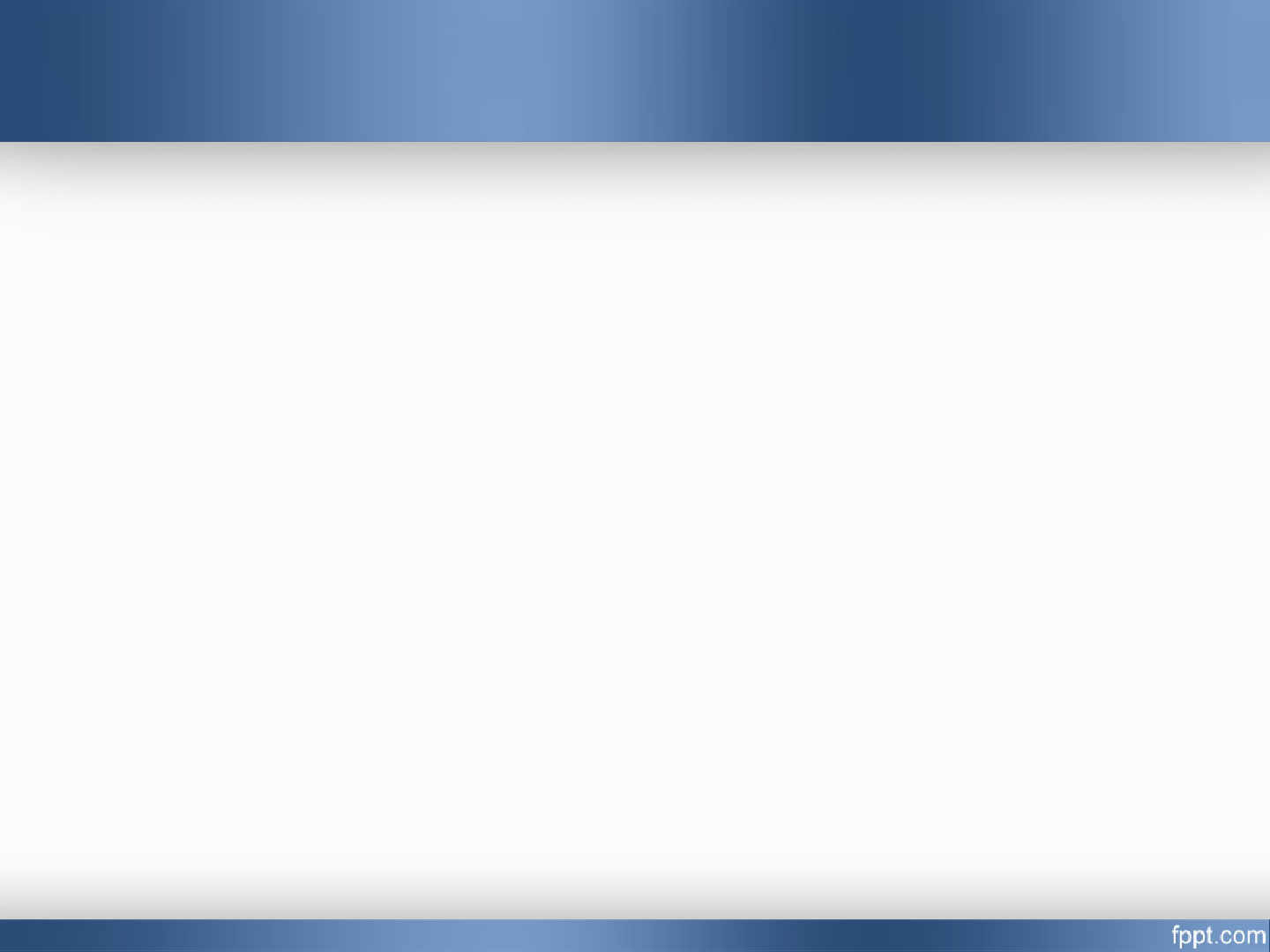 8. Η κατήχηση στην ανατολή από την περίοδο των διωγμών μέχρι την πτώση της Ρωμαϊκής Αυτοκρατορίας
Α) Ο θεσμός των ενηλίκων κατηχουμένων

Έναρξη διωγμών επί Νέρωνα (54-68 μ.Χ.)

Αδίκημα η ιδιότητα του χριστιανού επί Τραϊανού (98-117μ.Χ.)

Ανάγκη οργανωμένης κατήχησης συστηματοποιημένης και μακρόχρονης λόγω:
διωγμών και αδυναμίας αντοχής στο μαρτύριο 
εισόδου στην Εκκλησία μετά από συναισθηματική φόρτιση 
προδοσίας και απάρνησης ενώπιον των φρικτών βασανιστηρίων
ποικίλων πλανών και αιρέσεων 
Αντιμετώπισης νόθευσης της ευαγγελικής αλήθειας από φιλοσοφικές παραδόσεις ή ανατολικών θρησκειών  
συγκρητιστικής νοοτροπίας ή παραχάραξης της πίστης
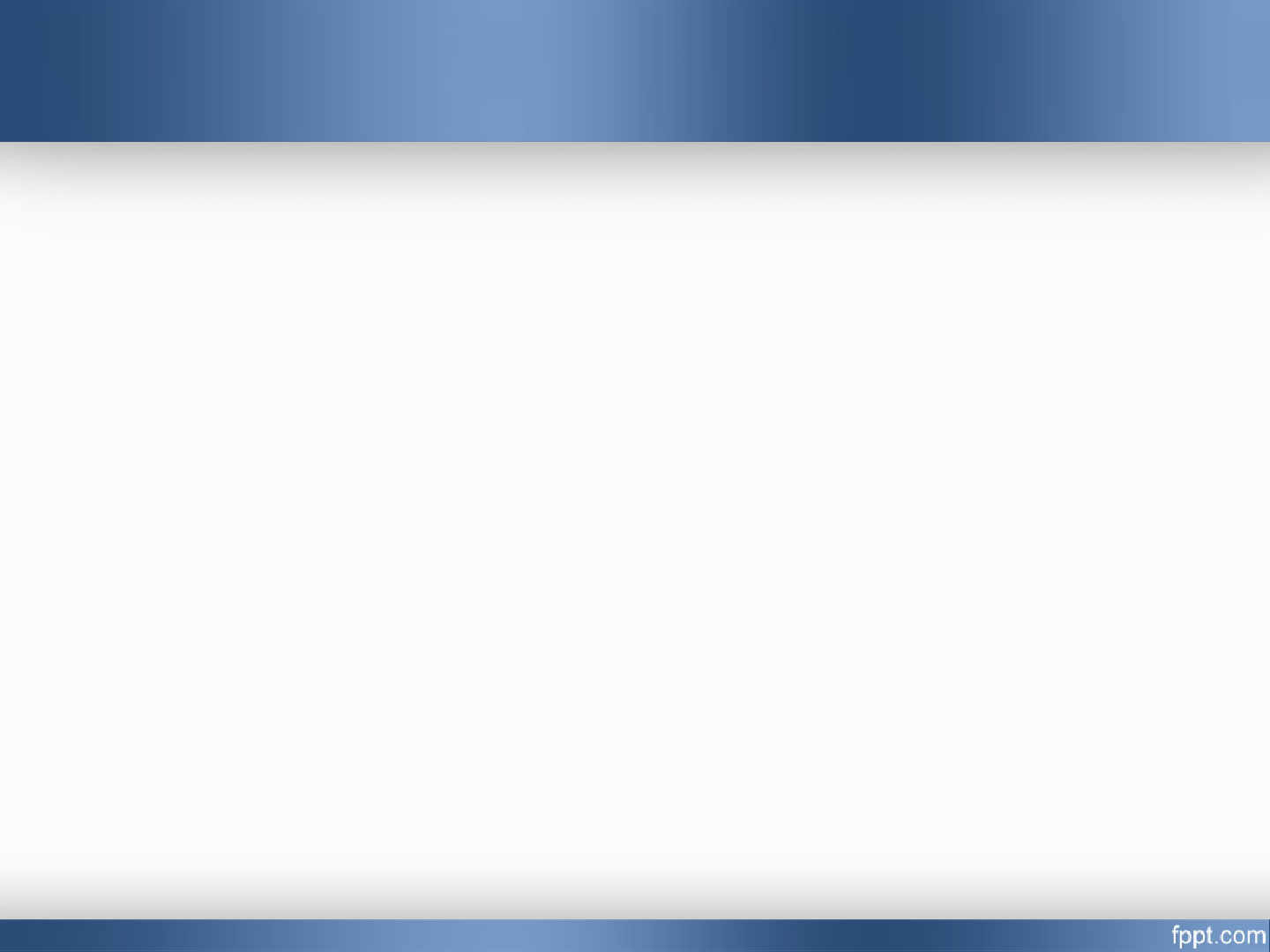 8. Η κατήχηση στην ανατολή από την περίοδο των διωγμών μέχρι την πτώση της Ρωμαϊκής Αυτοκρατορίας
Τέλη 3ου αι. διαμορφώθηκαν τα στάδια των κατηχουμένων.

Διχογνωμία για τα στάδια 
Στεφανίδης : 2 στάδια για την Ανατολή (ακροώμενοι, φωτιζόμενοι)
Τρεμπέλας : 3 στάδια (ακροώμενοι, φωτιζόμενοι, νεόφυτοι)
Danielou: 4 Στάδια (προσερχόμενοι, κατηχούμενοι ή ακροώμενοι, φωτιζόμενοι και νεόφυτοι)

Όροι εισόδου στις τάξεις των κατηχουμένων :
να εγκαταλείψουν επάγγελμα ασυμβίβαστο προς τον Χριστιανισμό 
εξέταση σχετικά με τα αίτια εισόδου τους στην τάξη των κατηχουμένων
 
Μετά την απογραφή τους θεωρούνταν χριστιανοί παραμένοντας 2 ή 3 χρόνια στην τάξη αυτή. 

Ανάλογα με την τάξη παρακολουθούσαν στην Εκκλησία ορισμένο τμήμα της Θείας Λειτουργίας.
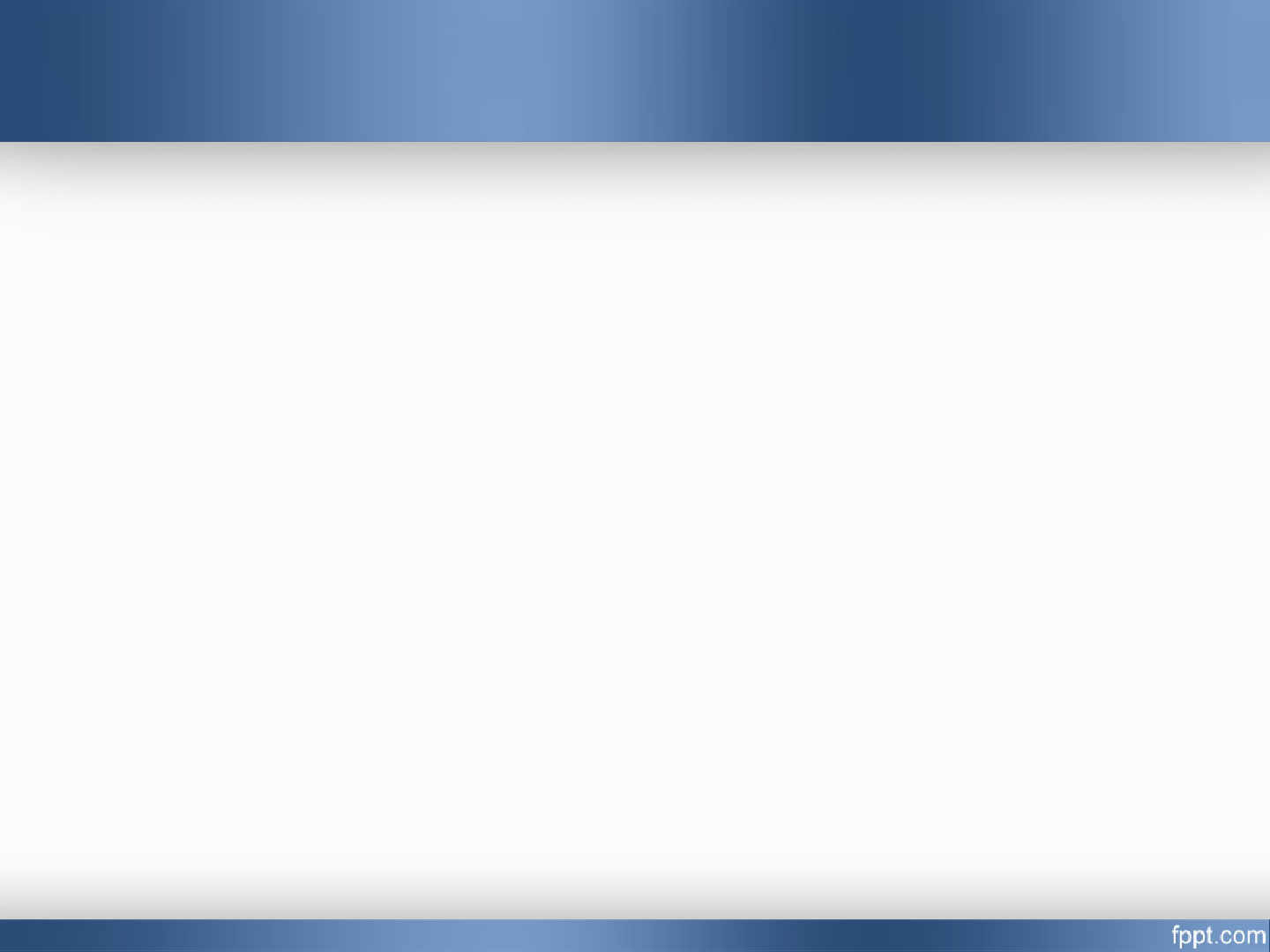 8. Η κατήχηση στην ανατολή από την περίοδο των διωγμών μέχρι την πτώση της Ρωμαϊκής Αυτοκρατορίας
1ο και 2ο αι. η  κατηχητική πράξη και το περιεχόμενο της διδασκαλίας διέφεραν από Εκκλησία σε Εκκλησία.

η προκαταρκτική διδασκαλία των κατηχουμένων συμπληρωνόταν με  βιβλία της Παλαιάς Διαθήκης και για να αποσπαστούν από δεισιδαιμονίες και προλήψεις της ειδωλολατρίας χρησιμοποιούνταν αποσπάσματα από Τωβίτ, Εσθήρ, Σοφία Σειράχ, Σοφία Σολομώντος.
 
συμπληρωματική κατήχηση γινόταν τη Μ. Τεσσαρακοστή από τον Επίσκοπο.
οι νεοφώτιστοι στη Διακαινήσιμο εβδομάδα στον ναό της Αναστάσεως άκουγαν από τον επίσκοπο «τον λόγον δια τα μυστήρια» 
6ος αι.: εκλείπει θεσμός κατηχουμένων, βαπτίζονται περισσότερα παιδιά, Πάσχα, Θεοφάνεια, Χριστούγεννα, Αγ. Ιωάννη Βαπτιστή. 
θεσμός ανάδοχου: διδάσκει στο παιδί την Κυριακή προσευχή και βασικά στοιχεία της πίστης.
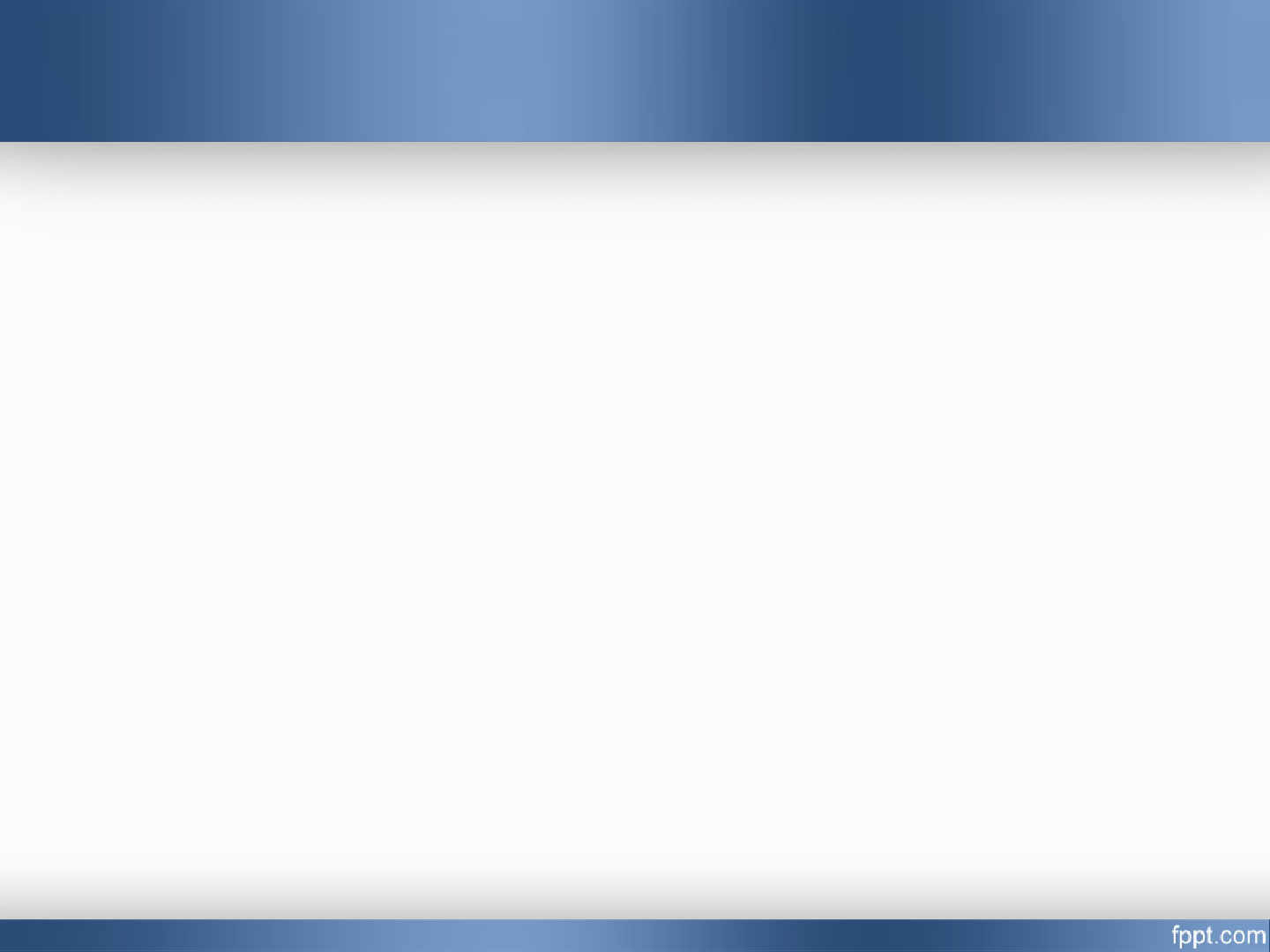 8. Η κατήχηση στην ανατολή από την περίοδο των διωγμών μέχρι την πτώση της Ρωμαϊκής Αυτοκρατορίας
Β) Ο νηπιοβαπτισμός, η Χριστιανοπαιδαγωγική μέριμνα και η ειδική Κατηχητική της Εκκλησίας για τα παιδιά και τους νέους 

Καινή Διαθήκη: δεν γίνεται σαφής λόγος περί βαπτίσεως νηπίων, ούτε απαγορεύεται.
Το βάπτισμα αντικατέστησε την οκταήμερη περιτομή των βρεφών που ήταν τύπος βαπτίσματος (Κολ. 2, 11).
Το βάπτισμα είναι προϋπόθεση ένταξης στο σώμα της Εκκλησίας.
Προτροπή απ. Πέτρου για μετάνοια και βάπτισμα πιστών και τέκνων «Υμίν γαρ εστίν η επαγγελία και τοις τέκνοις υμών και πάσι τοις εις μακράν» (Πρ. 2, 38-39).
Βάφτιση ολόκληρης της οικογένειας Λυδίας, Αρχισυνάγωγου Κρίσπου (Πρ. 16, 15 και 18, 8) Στεφανά (Α΄Κορ. 1, 16).
Άγιος Νεκτάριος : «οι εθνικοί που προσήλθαν δεν άφηναν αβάπτιστα τα νήπιά τους» (1990, 29).
















0
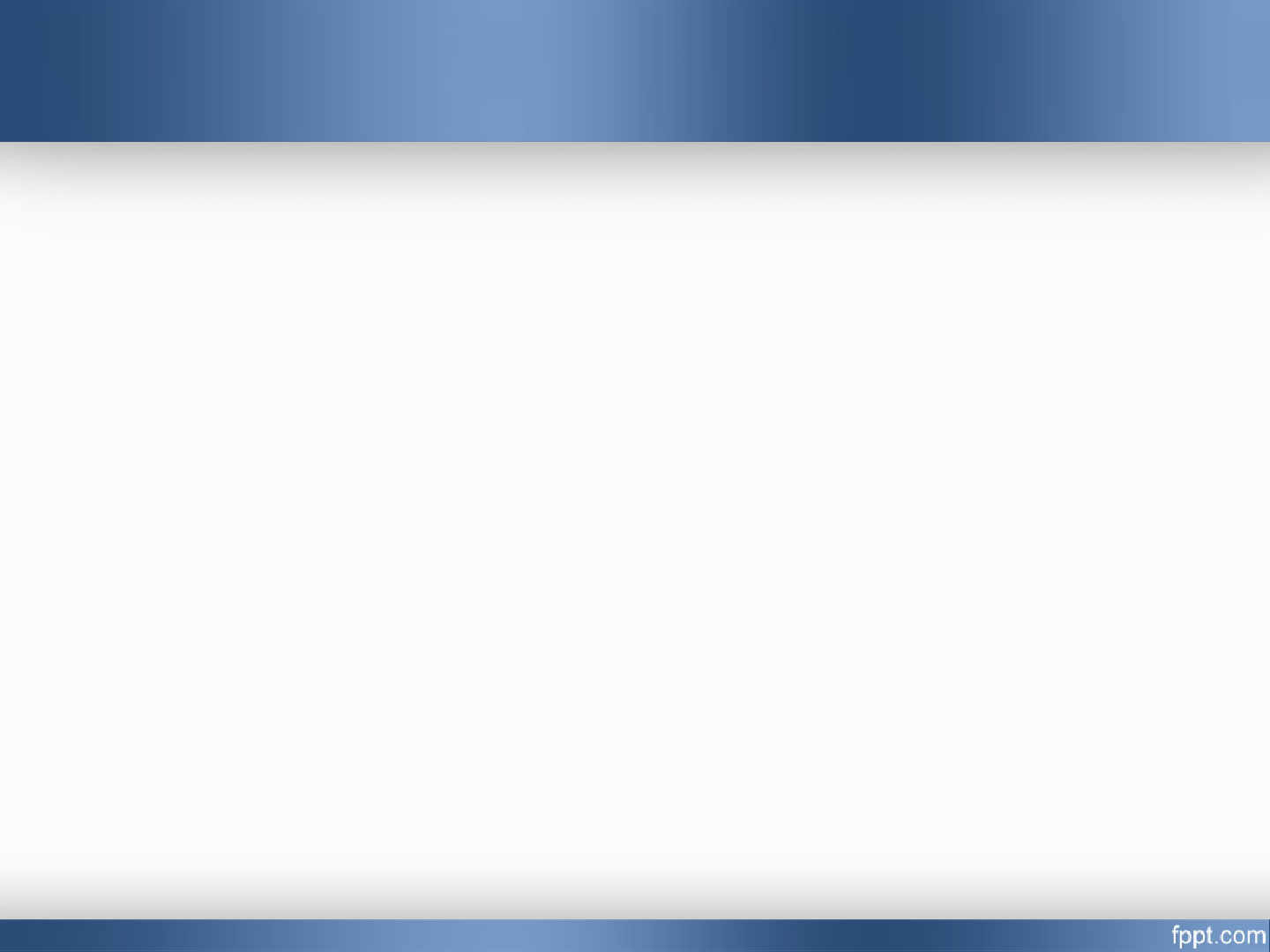 7. Η Καινή Διαθήκη ως η βάση της Κατηχητικής και Χριστιανοπαιδαγωγικής διακονίας
Στα μεταποστολικά χρόνια οι γονείς αναλάμβαναν την ανατροφή των παιδιών με νουθεσία Κυρίου. 

Από τον 4Ο  αιώνα τα παιδιά συμμετέχουν στη Θεία Λειτουργία συμψάλλοντας και κοινωνώντας. 

Γονείς άφηναν τα παιδιά σε μοναστικά κέντρα για άσκηση και εμείς εις τον ασκητισμό (Άγιος Σάββας 8 ετών , αββάς Απόλλων 15 ετών ).

Μ. Βασίλειος ορίζει προϋποθέσεις παρουσίας παιδιών στις μονές και παιδαγωγικά μέτρα για την ηλικία τους.

Οι κυριότερες κατηχητικές σχολές:
Στήριξαν τον αγώνα της Εκκλησίας εναντίον παρεκκλίσεων. 
Προετοίμαζαν πιστούς να αντιμετωπίσουν ειδωλολάτρες. 
απαντούσαν σε προβληματισμούς και απορίες νέων μελών.
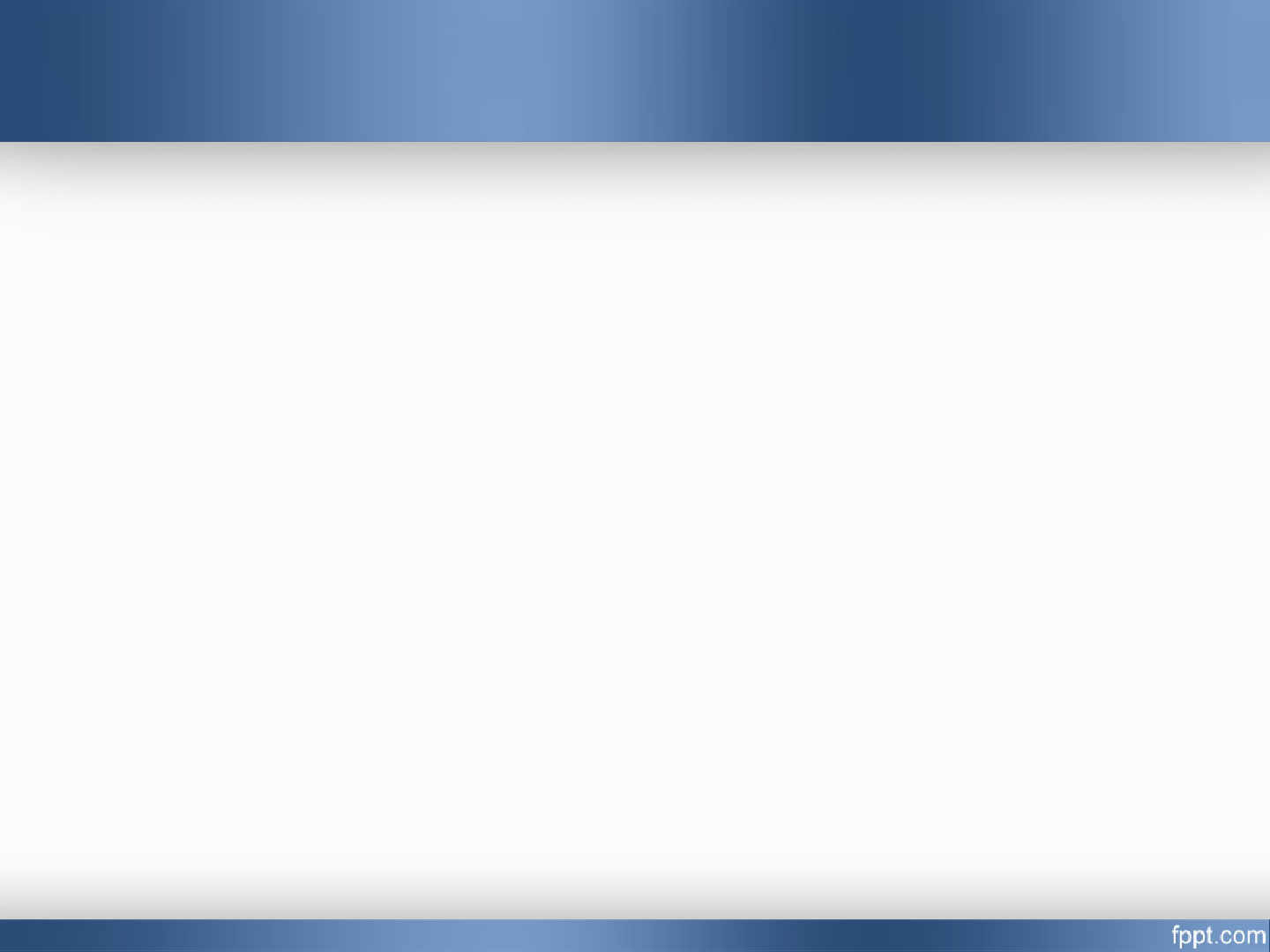 8. Η κατήχηση στην ανατολή από την περίοδο των διωγμών μέχρι την πτώση της Ρωμαϊκής Αυτοκρατορίας
Ίδρυση νέων Κατηχητικών Σχολών αρχές 2ου αι. (100-106μ.Χ.)
Ανάπτυξη κατηχητικών σχολών τέλος 2ου αι.
Ακμή κατηχητικών σχολών 4ος αι. παιδαγωγοί από Καππαδοκία, Αντιόχεια και Ιεροσόλυμα. 

1. Κατηχητική Σχολή Αλεξάνδρειας (Διδασκαλείον, Παιδευτήριον ή Διατριβή, Κλήμης Αλεξανδρείας ) 
2. Κατηχητική Σχολή Καισάρειας Παλαιστίνης (Ωριγένης, Γρηγ. Ναζιανζινός)
3. Κατηχητική Σχολή Αντιόχειας (Ιω. Χρυσόστομος, Θ. Μοψουεστίας)
4. Κατηχητική Σχολή Ιεροσολύμων (Κύριλλος Ιεροσολύμων) 
5. Κατηχητική Σχολή 3 μεγάλων Καππαδοκών (3 Ιεράρχες)
6. Κατηχητική Σχολή Εδέσσης (Εφραίμ Σύρος) 
7. Κατηχητική Σχολή Δυτικής Αφρικής (Τερτυλλιανός, Άγ.Κυπριανός)
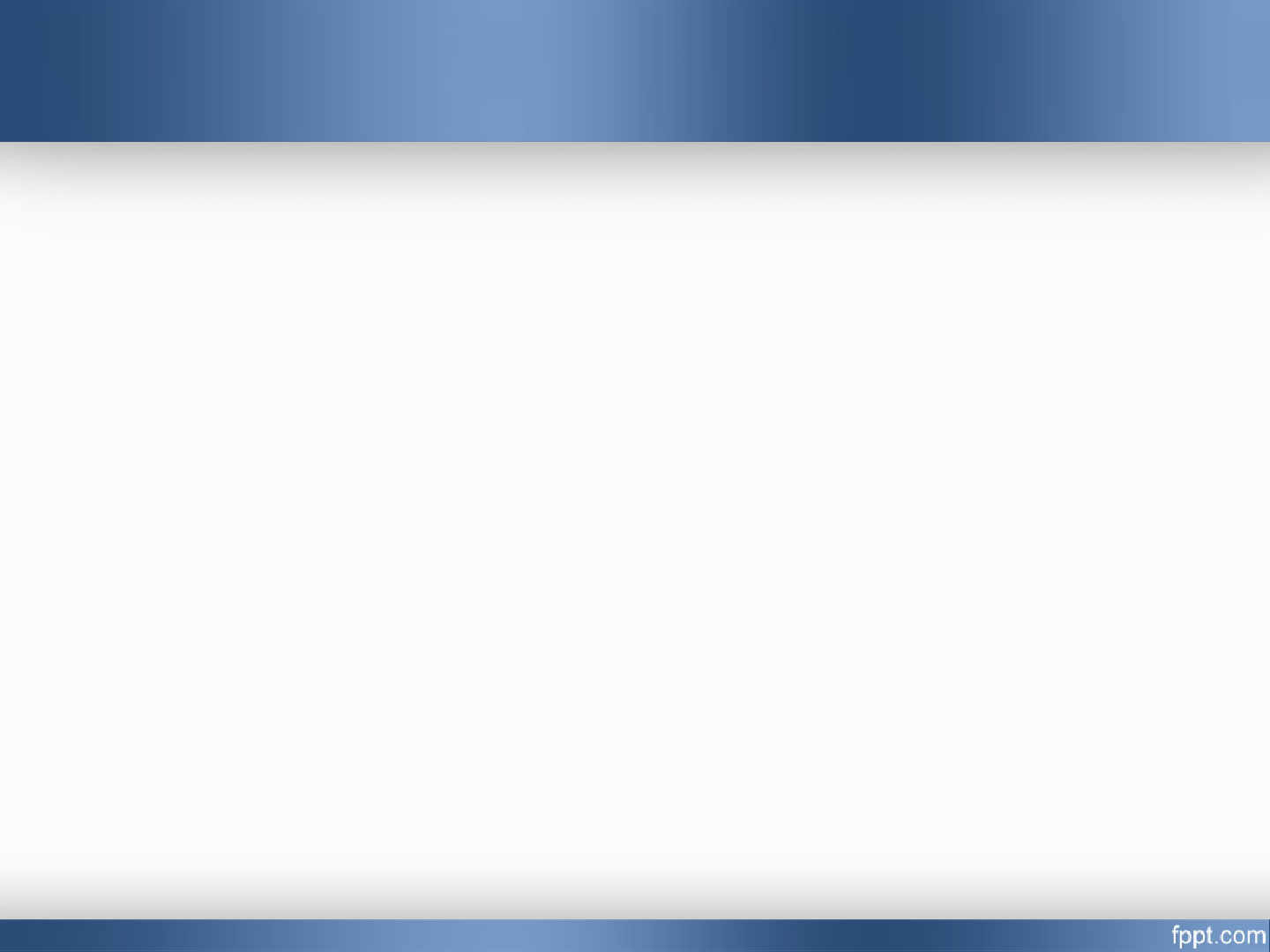 8. Η κατήχηση στην ανατολή από την περίοδο των διωγμών μέχρι την πτώση της Ρωμαϊκής Αυτοκρατορίας
Εκκλησιαστική και κρατική εκπαίδευση στη Ρωμαϊκή Αυτοκρατορία:
ανάγνωση 
γραφή
αντιγραφή ιερών κειμένων 
κήρυγμα 
Πατριαρχική Σχολή Κωνσταντινούπολης

Μοναστηριακά σχολεία:
 Δωρεάν παιδεία και εκπαίδευση από την Ορθόδοξη Εκκλησία,
χριστιανική διαπαιδαγώγηση παιδιών και νέων.
 
Ιδιωτική Κατηχητική εκπαίδευση παιδιών εντός της οικογένειας.
 
Η Οθωμανική αυτοκρατορία κατέστρεψε ελληνικά εκπαιδευτήρια.
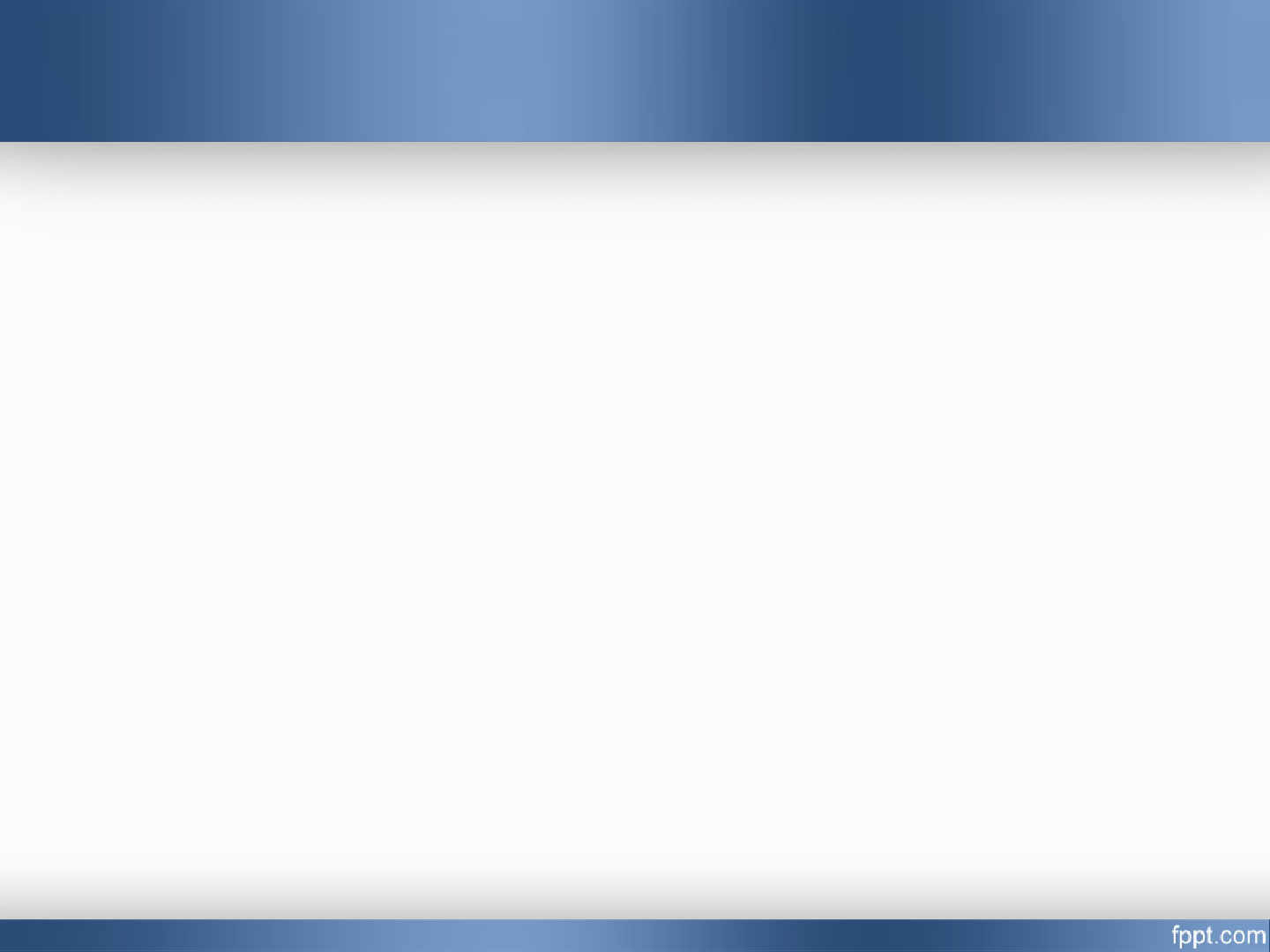 8. Η κατήχηση στην ανατολή από την περίοδο των διωγμών μέχρι την πτώση της Ρωμαϊκής Αυτοκρατορίας
Περιεχόμενο κατήχησης:

1. περιεχόμενο εκπαίδευσης μαθητών σχετιζόμενο και με την κατήχηση τους 

2. Περιεχόμενο κατήχησης και βασικότερα κατηχητικά έργα 
α) Ασκητικές σειρές ή χριστιανικές ανθολογίες 
β) Πραγματείες με Κατηχητικό περιεχόμενο 
γ) Πραγματείες με Δογματικό ηθικό περιεχόμενο 
δ) Αγιολογικό-Κατηχητικό περιεχόμενο 
ε) Υμνολογικό-διδακτικό περιεχόμενο
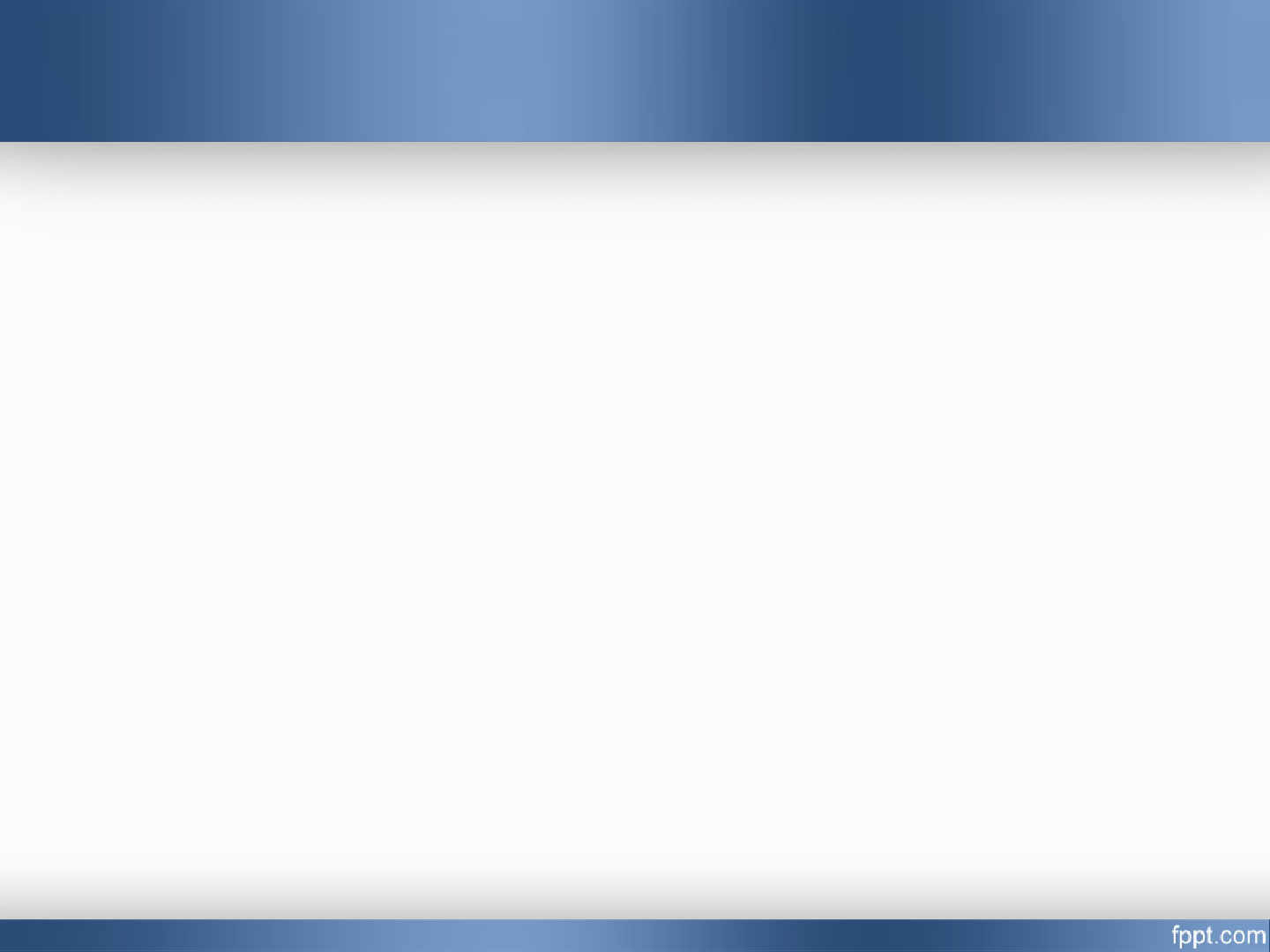 9. Η Κατήχηση στην Ορθόδοξη Ανατολική  Εκκλησία από την πτώση της Ρωμαϊκής Αυτοκρατορίας έως τον 19Ο αιώνα
Τα βασικά κέντρα της Ορθοδοξίας ήταν υπό την κυριαρχία των Τούρκων. 

Κάθε νέο μέτρο και πρόοδος ήταν δύσκολη. 

Η τέλεση του μυστηρίου του Χρίσματος μαζί με του Βαπτίσματος στη νηπιακή ηλικία δεν υποχρέωνε τους λειτουργούς της για την κατήχηση των παιδιών.

Πτώση Κωνσταντινούπολης => οικονομική, πνευματική και ηθική εγκατάλειψη και άλωση των ορθόδοξων πιστών (Ρωμιοί βοηθούσαν μουσουλμάνους και μεταλλαγή των ίδιων)=>Κρυπτοχριστιανοί, Πόντιοι και Κρήτες μουσουλμάνοι, αλεβίτες, βααλάδες.
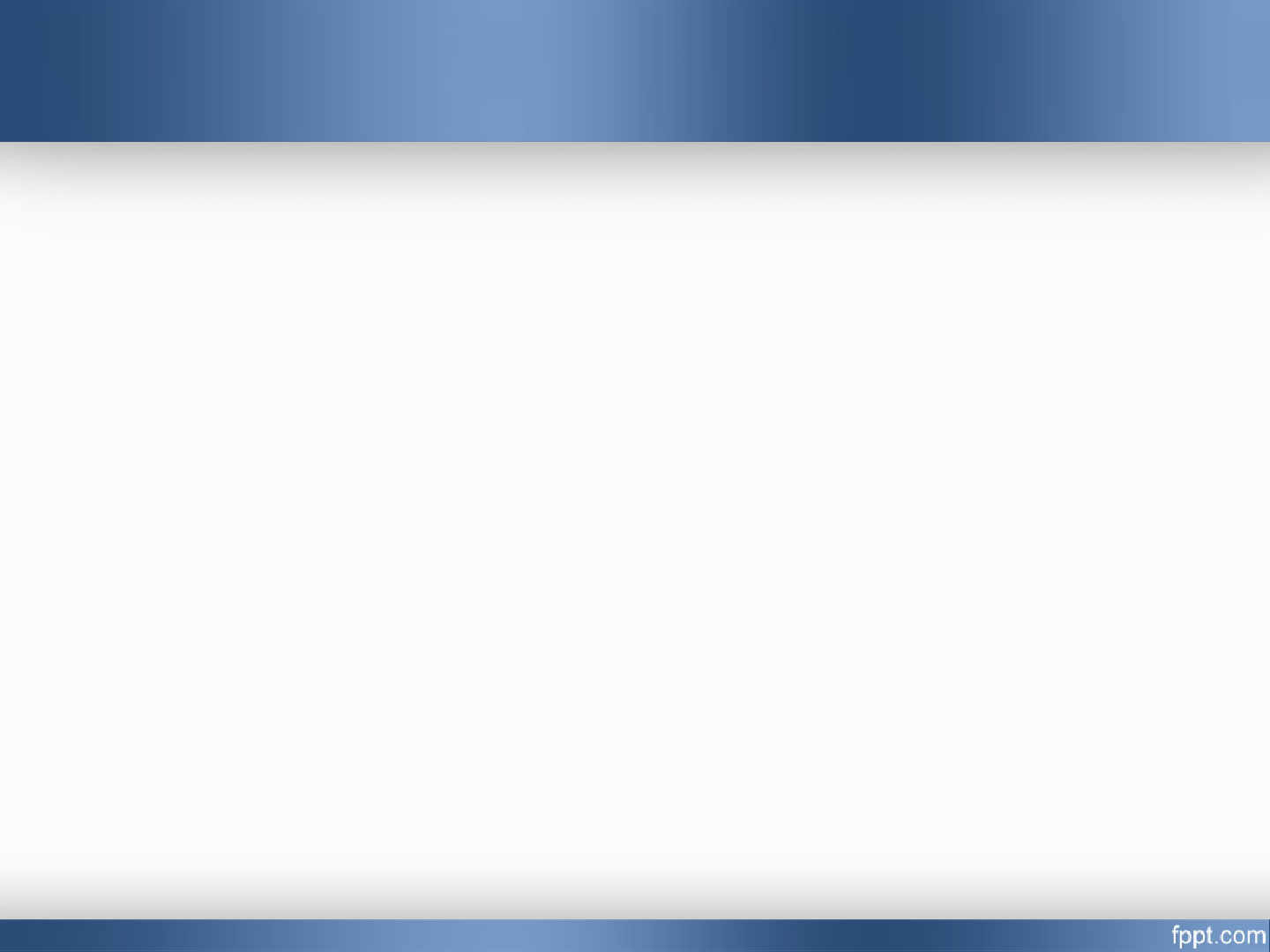 9. Η Κατήχηση στην Ορθόδοξη Ανατολική  Εκκλησία από την πτώση της Ρωμαϊκής Αυτοκρατορίας έως τον 19Ο αιώνα
Φροντίδα της ελληνικής ορθόδοξης εκκλησίας για τη δωρεάν εκπαίδευση των παιδιών.

Άλωση Πόλης  Λόγιοι στη δύση, εκπαιδευτικός μαρασμός, ίδρυση σχολείων υπό την εποπτεία των επισκόπων κρυφά από μουσουλμάνους.

16ος αι. Οι επίσκοποι στηρίζουν δωρεάν παιδεία.

17ος αι. ίδρυση σχολείων. 

Τουρκοκρατία (1453 -1821): διάκριση σχολείων σε κοινά ή λαϊκά και Ανώτερης εκπαίδευσης (Μεγάλη του Γένους Σχολή, Ακαδημία, Λύκειο, Μουσείο, Σχολή, Γυμνάσιο, Φροντιστήριο). 
     
Διδακτικά βιβλία: Οκτώηχος, Κυριακάδιο του Δαμασκηνού, Ψαλτήρι, Απόστολος, Μηναίο (Αθήνα, Ανώτερη τάξη).
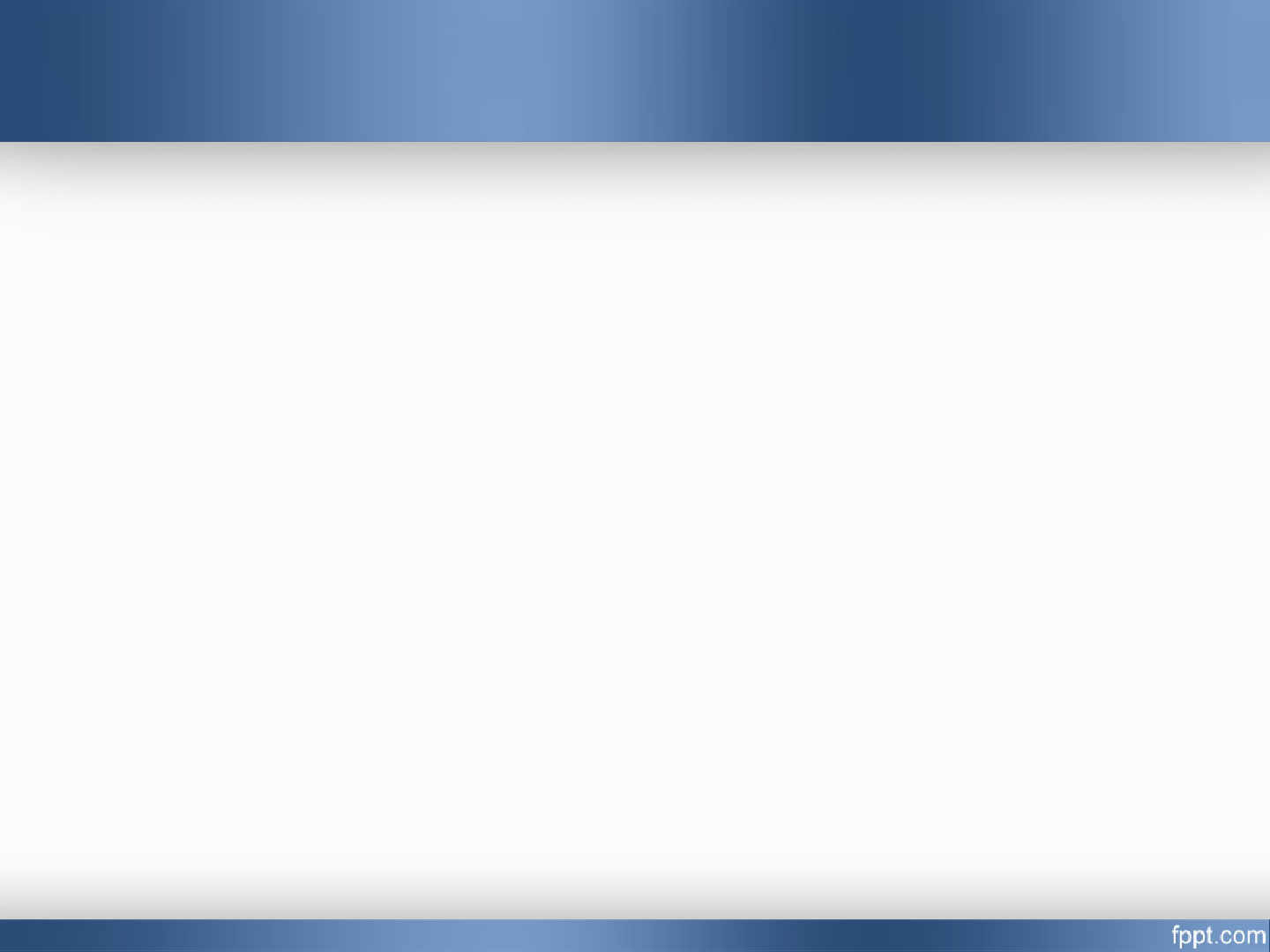 9. Η Κατήχηση στην Ορθόδοξη Ανατολική  Εκκλησία από την πτώση της Ρωμαϊκής Αυτοκρατορίας έως τον 19Ο αιώνα
Η Κατήχηση στην Ελληνορθόδοξη Εκκλησία:
α) Κατηχητήριοι λόγοι ή κατηχήσεις που επανεκδίδονται στη Βενετία: 
    Αγ. Θεοδώρου Στουδίτη, Κυρίλλου Ιεροσολύμων.  
β) χριστιανικές ανθολογίες σπουδαίων πατέρων της εκκλησίας  «Μαργαρίται»
γ) «Δημόσιες πραγματείες»
δ) Μαρτυρολόγιον και βίοι αγίων 
ε) Λαυσαϊκόν 
στ) «Αμαρτωλών σωτηρία» μοναχού Αγαπίου 
ζ) Εξομολόγησις

18ος αι. Κοραής: Άνθιση κατηχητικής κίνησης
 
19ος αι. έκδοση σειράς βιβλίων με κατηχητικό περιεχόμενο

Νεοσύστατο ελληνικό κράτος: χριστιανική διδασκαλία στο πρόγραμμα μαθημάτων
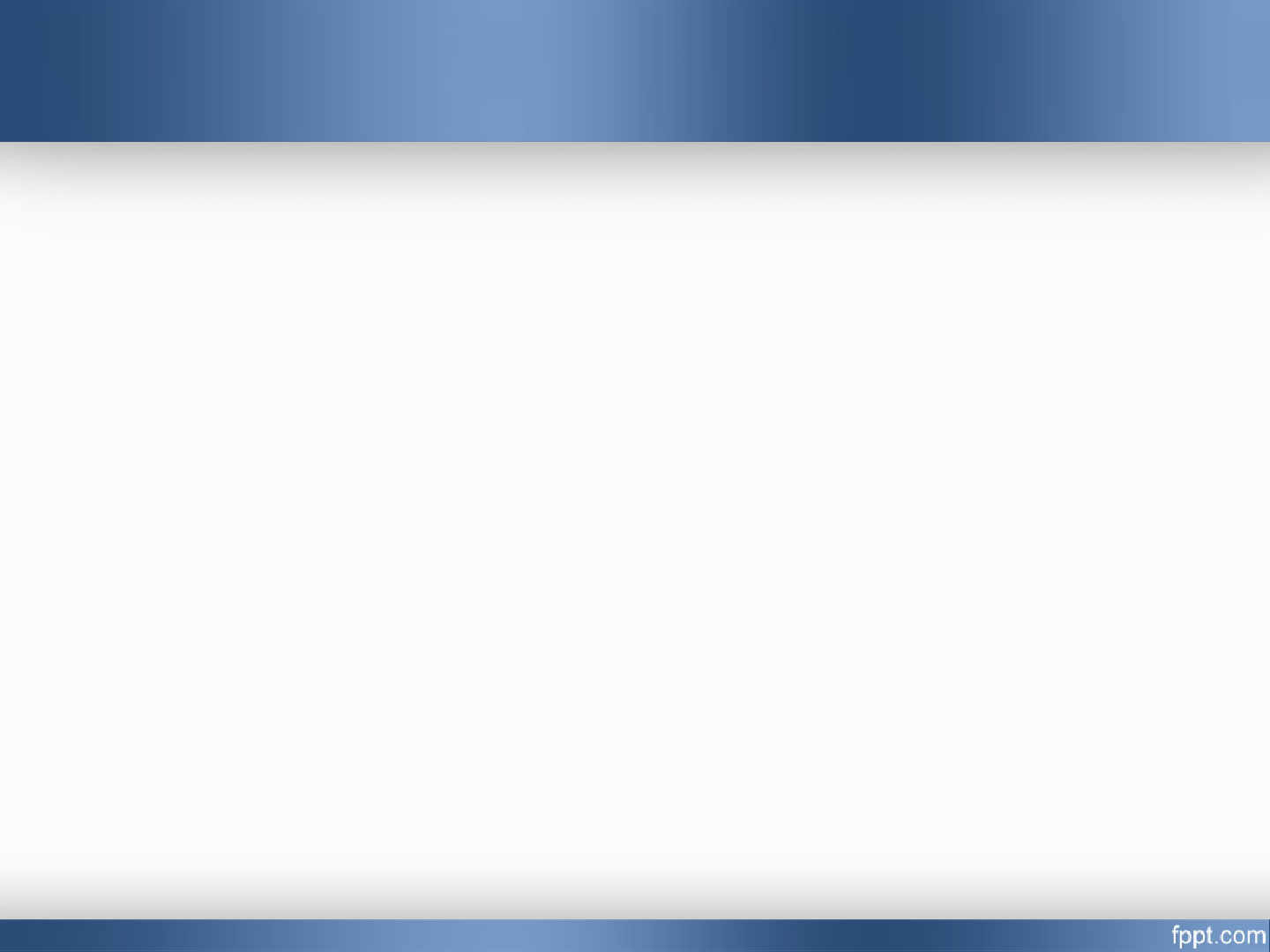 9. Η Κατήχηση στην Ορθόδοξη Ανατολική  Εκκλησία από την πτώση της Ρωμαϊκής Αυτοκρατορίας έως τον 19Ο αιώνα
Κρυφό σχολειό κυρίως σε μοναστήρια με μυστικό τρόπο.
 
Γενίτσαροι γκρέμιζαν εκκλησίες και έκλειναν σχολεία.

18ος αι. Φαναριώτες εκπαιδεύουν τα παιδιά στο σπίτι.

Έναρξη κατηχητικού σχολείου ίδια περίοδο με την Ευρώπη (Άγ.  Νικόδημος αγιορείτης) με βάση τα δυτικά πρότυπα:
Επίσκοποι υπεύθυνοι για την οργάνωση και λειτουργία τους 
Δεν γίνεται διάκριση σε λαϊκούς και κληρικούς.
Κατηχητές και φορείς κατηχητικής διακονίας = ολοκληρωμένες προσωπικότητες και ενταγμένοι στο χώρο της Εκκλησίας.

Η σύναξη των πρεσβυτέρων και τα κατηχητικά σχολεία σε Αθήνα, Πειραιά, Γιάννενα, Σμύρνη, Κωνσταντινούπολη.

1910 Θεσμοθετήθηκε οριστικά το κατηχητικό σχολείο στην Ελλάδα.
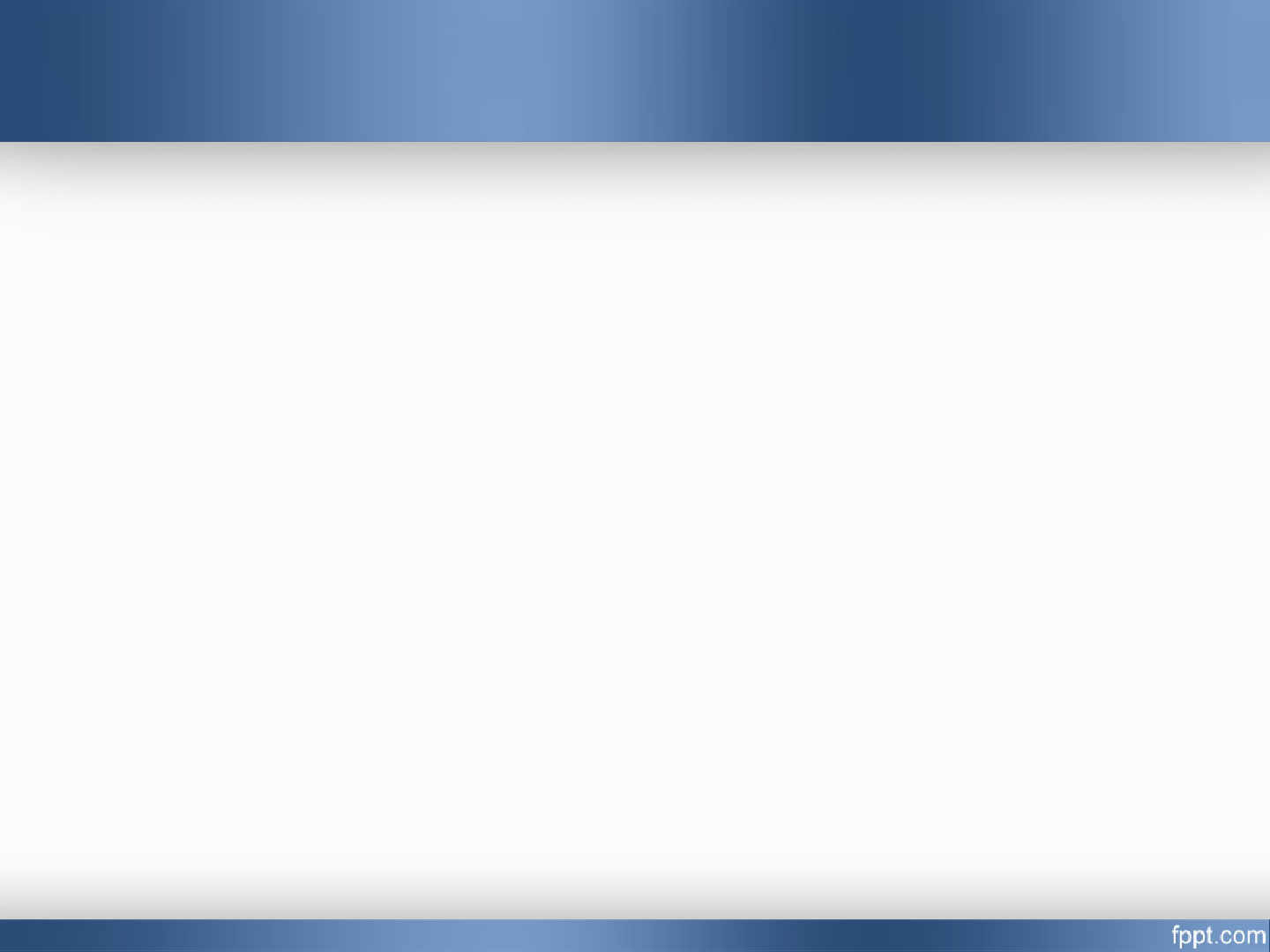 9. Η Κατήχηση και Χριστιανική αγωγή στον ελλαδικό χώρο
Αποστολική Διακονία της Εκκλησίας της Ελλάδος = ο πλέον αρμόδιος και επιτελικός οργανισμός, υποβοηθεί το έργο των κατηχητικών σχολείων.

Διακρίσεις κατηχητικών σχολείων: αστικά, αγροτικά, αρρένων, θηλέων, μαθητών, εργαζομένων, τυφλών, κωφαλάλων. 

3 κύκλοι κατηχητικών σχολείων:
Α) Κατώτερα Κατηχητικά σχολεία για μαθητές Δημοτικού 
Β) Μέσα κατηχητικά σχολεία για μαθητές Γυμνασίου
Γ) Ανώτερα κατηχητικά σχολεία για μαθητές Λυκείου  

Η Αποστολική Διακονία της Εκκλησίας της Ελλάδος εξέδωσε βοηθήματα για τα κατηχητικά σχολεία.
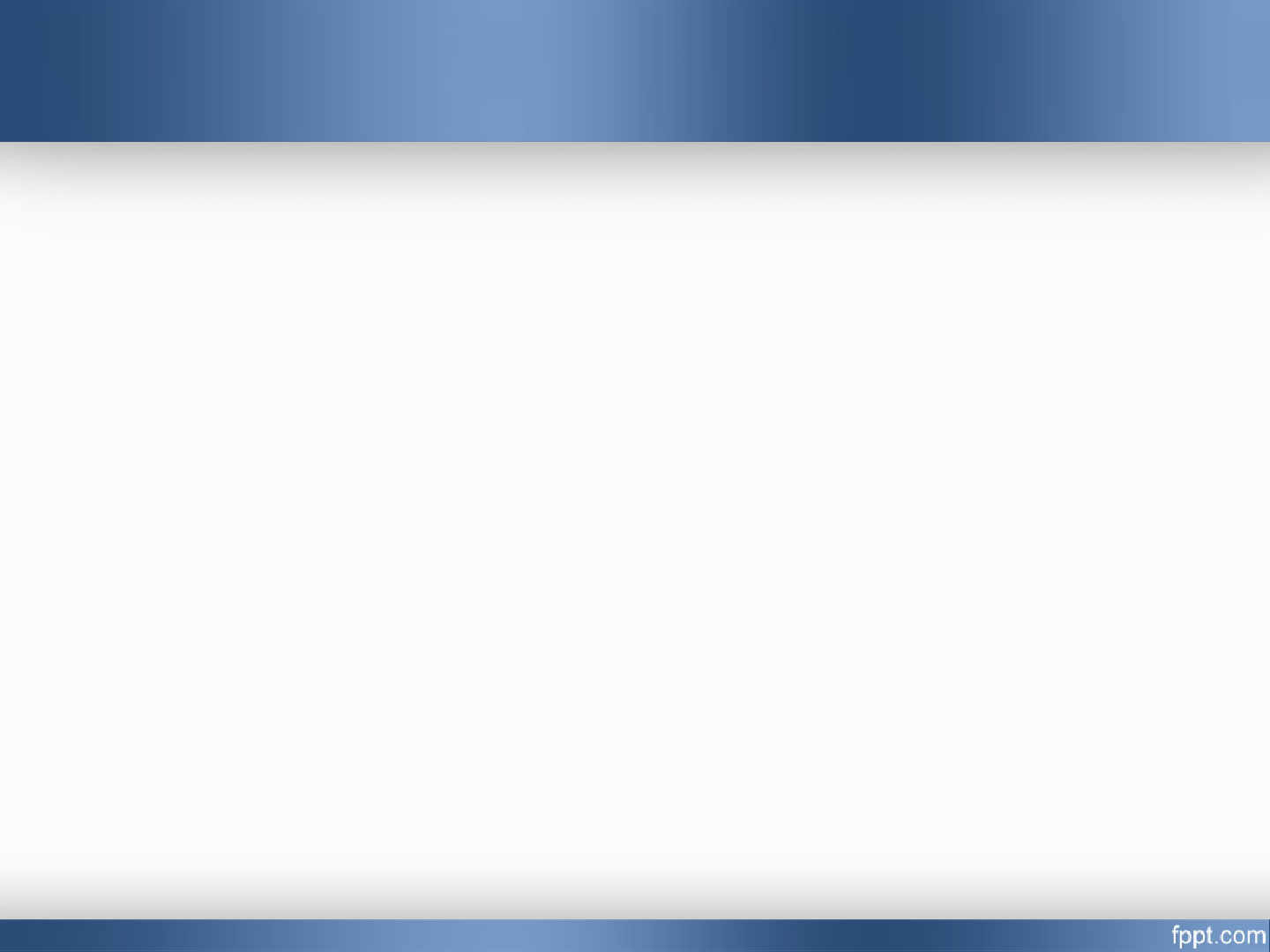 9. Η Κατήχηση και Χριστιανική αγωγή στον ελλαδικό χώρο
Μεθοδολογία κατηχητικών βοηθημάτων:

Α) εισαγωγή ή προπαρασκευή 
Β) προσφορά ή ανάπτυξη 
Γ) επεξεργασία συμπεράσματα – πρακτική εφαρμογή 

Προσαρμογή του περιεχομένου με τη διδακτική στη σχολική πραγματικότητα.

Κρίση ενοριακής κατήχησης.
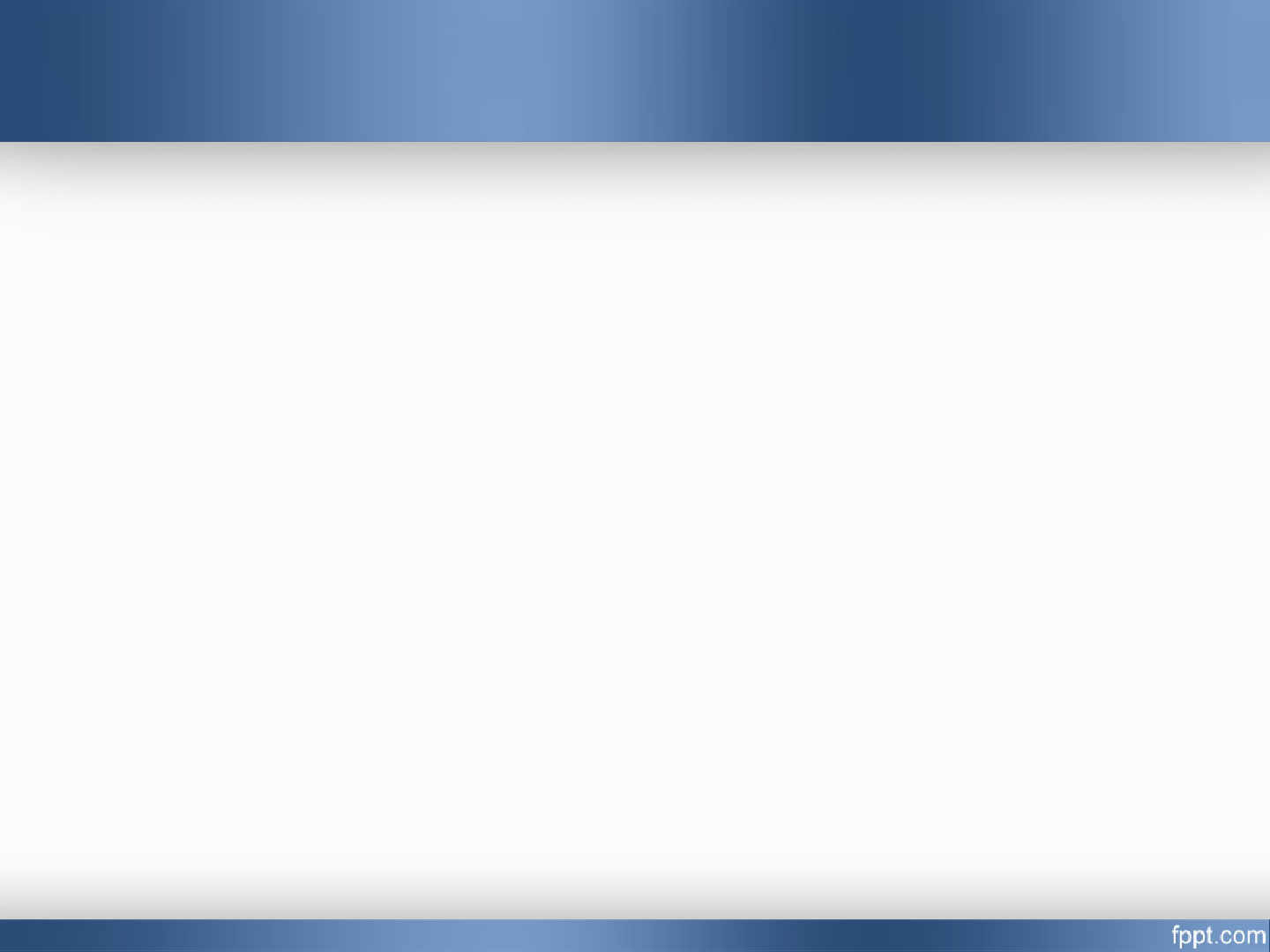 10. Μέθοδοι έρευνας στο χώρο της κατηχητικής της χριστιανικής παιδαγωγικής
Αλληγορική ερμηνεία της Αντιοχειανής σχολής 

Ιστορικοφιλολογική μέθοδος της Αλεξανδρινής σχολής

η προσωπική εμπειρία του Θεού (Μοναχισμός, νίψη, προσωπική εμπειρία θεού, Εμπειρική θέα του Ακτίστου)

το ανυπόστατο «πίστευε και μη ερεύνα» (ξένη προς τη διδασκαλία και το έργο της Εκκλησίας)

Α) Αναγκαιότητα αντιστοιχίας γνώσεων και πραγματικότητας:
υιοθετεί κυρίως μεθόδους ανθρωπιστικών και κοινωνιολογικών επιστημών
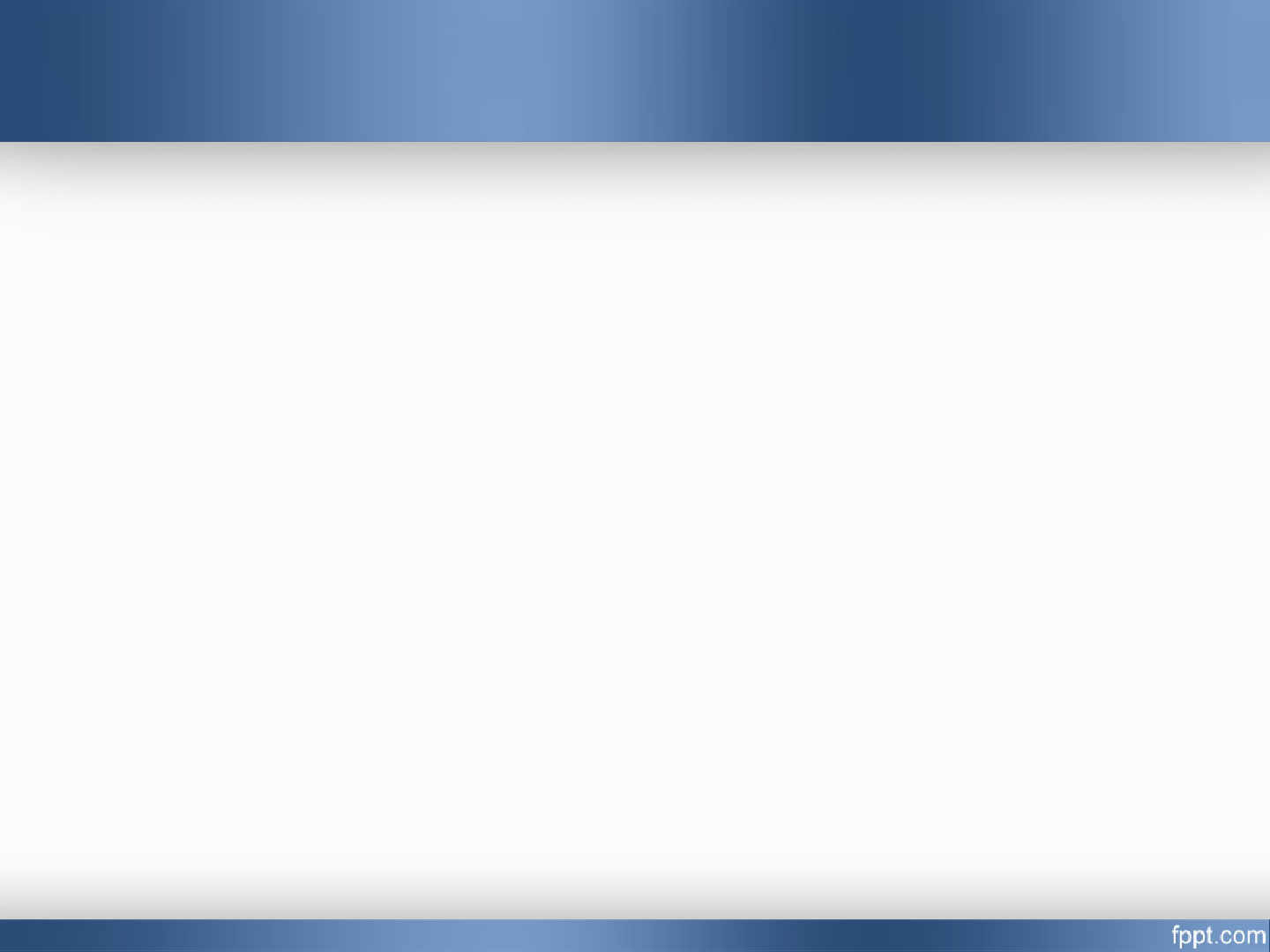 10. Μέθοδοι έρευνας στο χώρο της κατηχητικής της χριστιανικής παιδαγωγικής
Β) αξιοπιστία και αντικειμενικότητα της έρευνας σε σχέση με το πρόσωπο του ερευνητή 

Η κτίση, ο άνθρωπος, ο εκκλησιαστικός λόγος, δεν αποτελούν αντικείμενο έρευνας.

Κατά τη διάρκεια της έρευνας, οι προηγούμενες εμπειρίες του ερευνητή, οι πεποιθήσεις του και οι ιδεολογικές του αντιλήψεις επηρεάζουν τη διαδικασία, με αποτέλεσμα τα συμπεράσματά του να μην είναι αντικειμενικά, αλλά να ευθυγραμμίζονται με τις προσωπικές του αντιλήψεις και απόψεις.
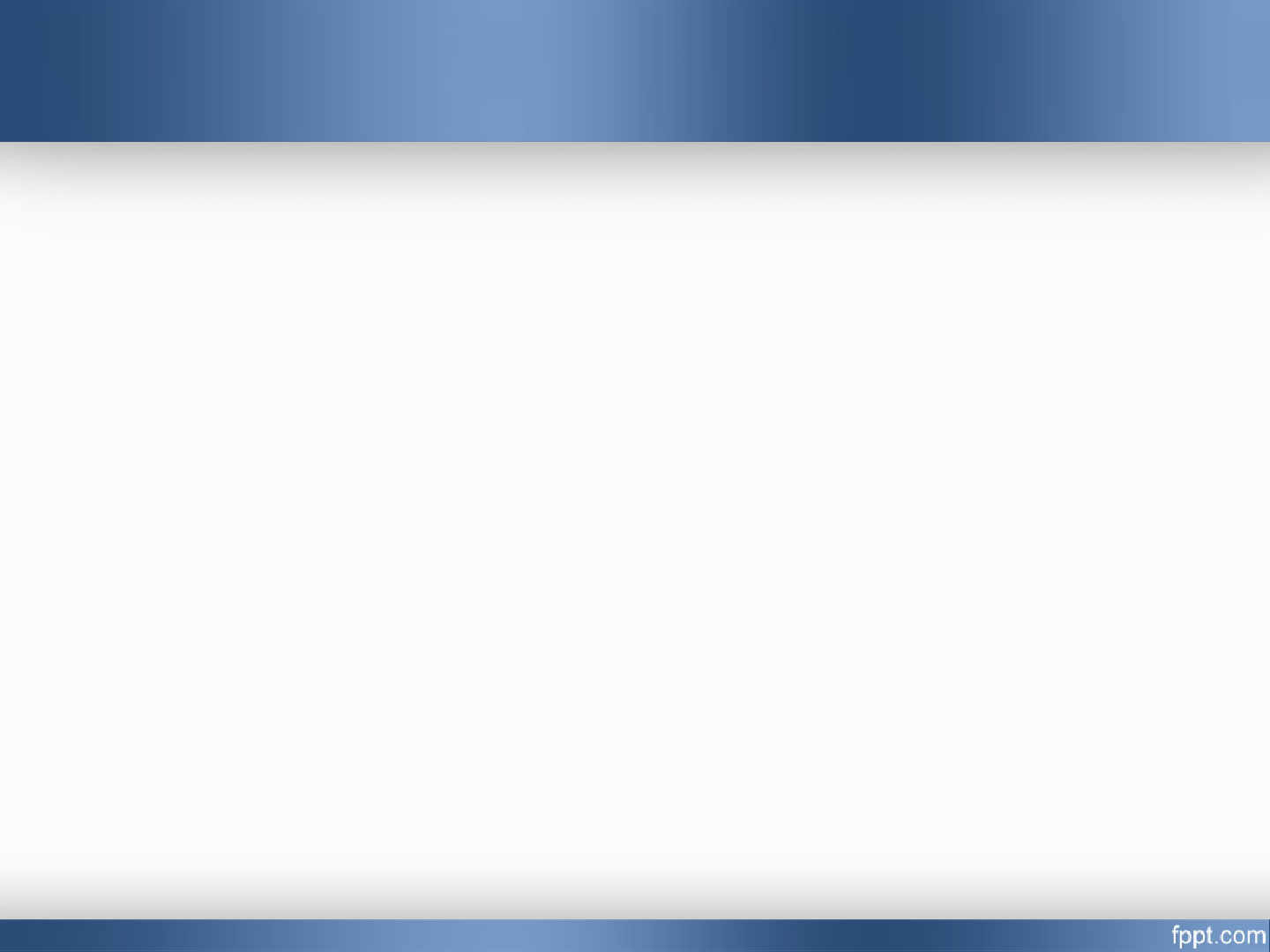 10. Μέθοδοι έρευνας στο χώρο της κατηχητικής της χριστιανικής παιδαγωγικής
Ερμηνευτική – θεωρητική κατεύθυνση έρευνας στην κατηχητική και χριστιανική παιδαγωγική.
 
Α) Ερμηνευτική μέθοδος (ορθολογική μεθοδολογική αξιολόγηση των δεδομένων-κειμένων, διερεύνηση βαθύτερων εννοιών)

Β) Φαινομενολογική μέθοδος (Περιγραφή και ανάλυση φαινομένων απαλλαγμένων από δευτερεύοντα στοιχεία, σταδιακή διασαφήνιση ουσιωδών στοιχείων, πχ προσευχή, γιορτή)

Γ) Διαλεκτική μέθοδος (Εξέταση προβλημάτων με βάση τη θέση, αντίθεση, σύνθεση)
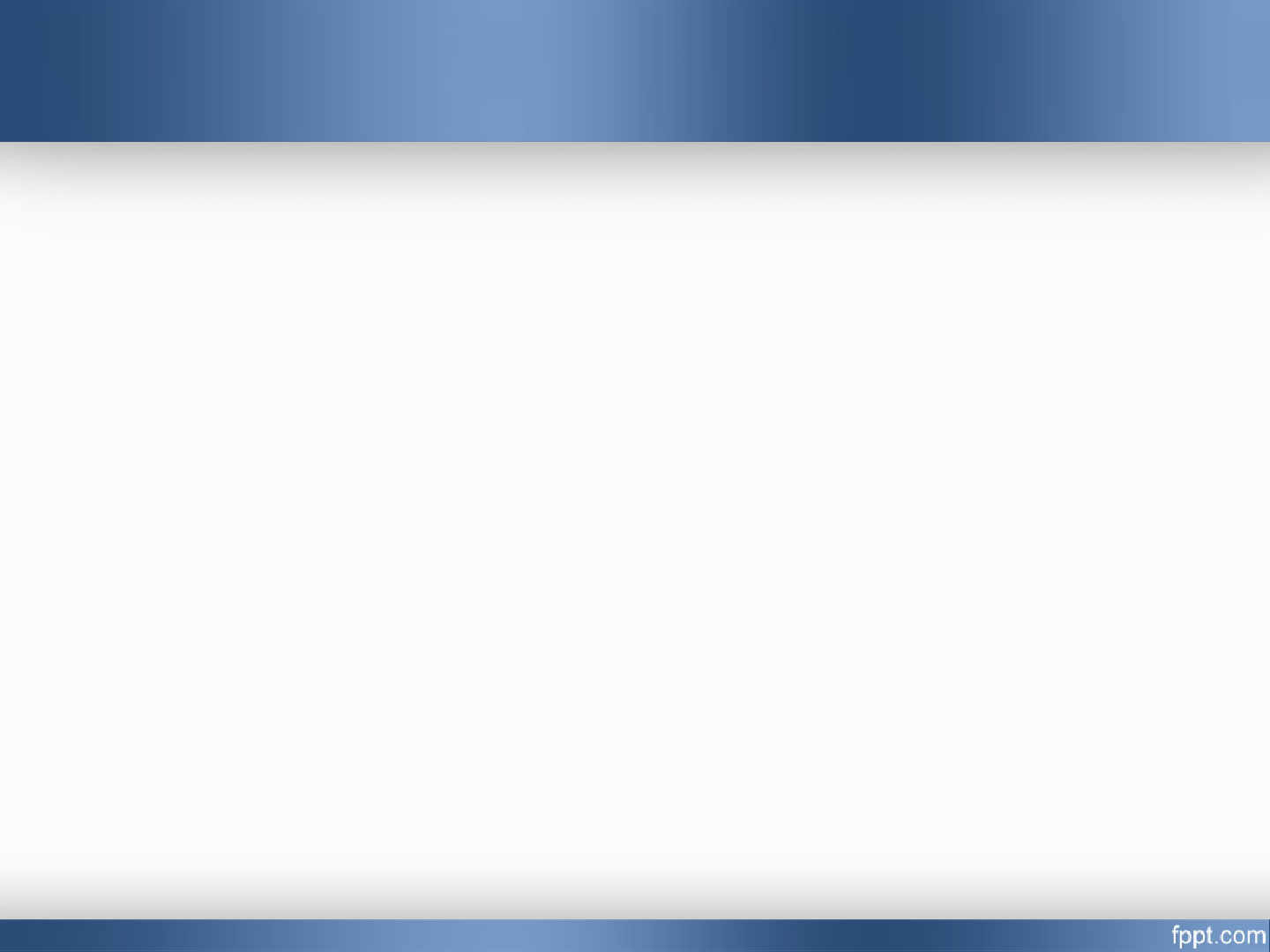 10. Μέθοδοι έρευνας στο χώρο της κατηχητικής της χριστιανικής παιδαγωγικής
Εμπειρική κατεύθυνση έρευνας στην Κατηχητική και Χριστιανική Παιδαγωγική:
 
Α) παρατήρηση 
Β) πείραμα 
Γ) ερωτηματολόγιο 
Δ) συνέντευξη 
Ε) τεστ (νοημοσύνης, ικανοτήτων, κλίσεων, χαρακτήρα, νοητικών ικανοτήτων, δημιουργικότητας, σχολικών γνώσεων, κοινωνικής ωριμότητας)
ΣΤ) ανάλυση περιεχομένου (αντικειμενικότητα, συστηματικότητα,
     γενίκευση, ποσοτικοποίηση, ποιοτική ανάλυση)
Ζ) μελέτη περίπτωσης 
Η) κοινωνιομετρία 
Θ) Ψυχαναλυτική (κίνητρα, προϋποθέσεις, αίτια συμπεριφοράς)
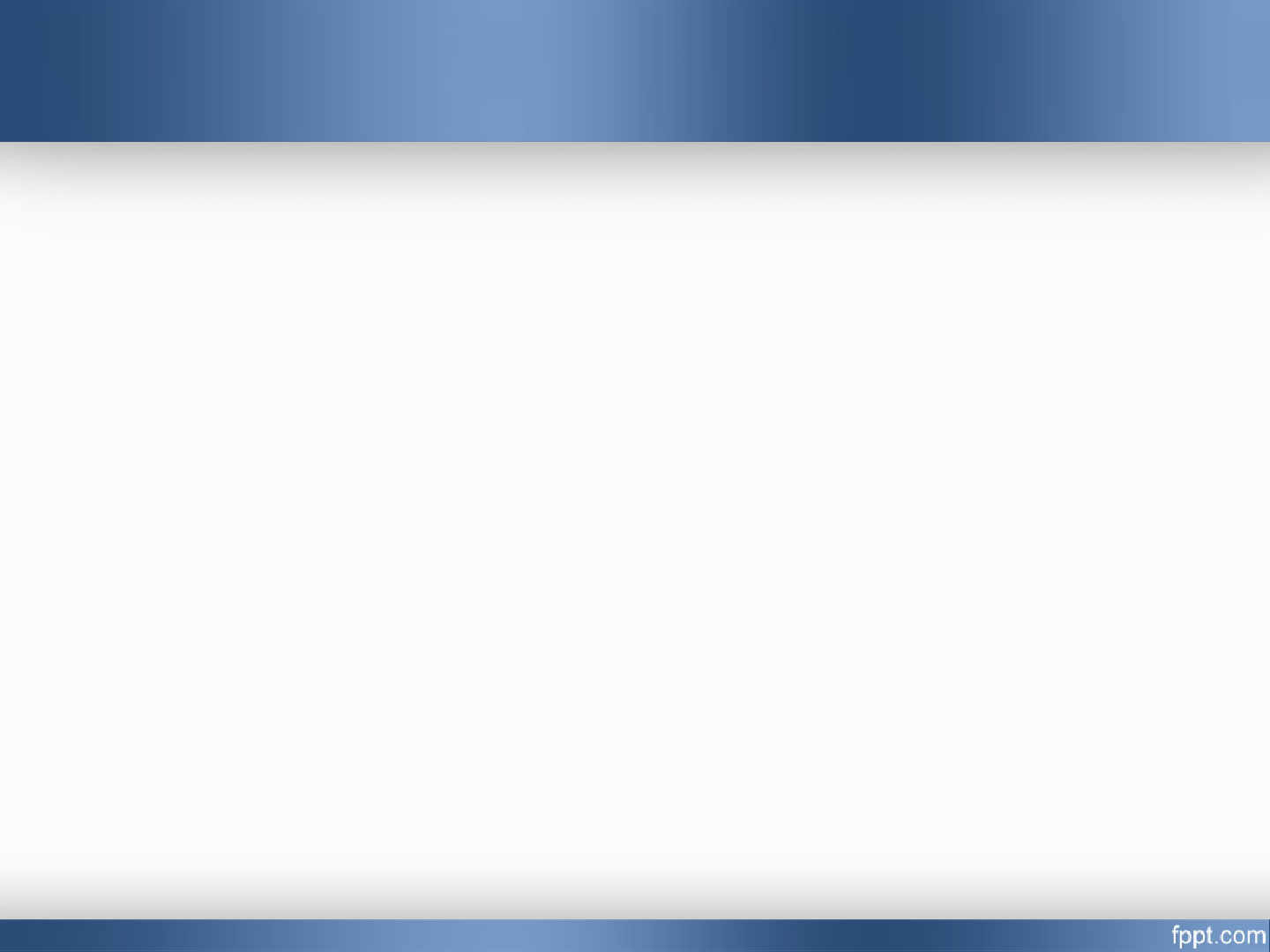 10. Μέθοδοι έρευνας στο χώρο της κατηχητικής της χριστιανικής παιδαγωγικής
Α) κύρια αντικείμενα εμπειρικής έρευνας στον χώρο της κατήχησης και της χριστιανικής αγωγής:

θέσεις μαθητών στο μάθημα των θρησκευτικών στην κατηχητική διακονία της εκκλησίας.
θέσεις παιδιών και εφήβων στην ορθόδοξη πίστη και ζωή.
εκκλησιαστικότητα και οικογένεια.
σύγχρονη κοινωνία, η εκκλησιαστική κατήχηση και χριστ. αγωγή.
κατηχητική και χριστιανική παιδαγωγική διακονία και αυτοπεποίθηση των φορέων της.
στάση φορέων κατήχησης και χριστιανικής αγωγής έναντι παιδιών και εφήβων και το αντίθετο.
τα Αναλυτικά Προγράμματα του μαθήματος, η διδασκαλία, η αποτελεσματικότητά του, τα βιβλία, η μεθοδολογία, κτλ. 
Διερεύνηση αιτίων, όσων επιθυμούν να ενταχθούν στο σώμα της Εκκλησίας.
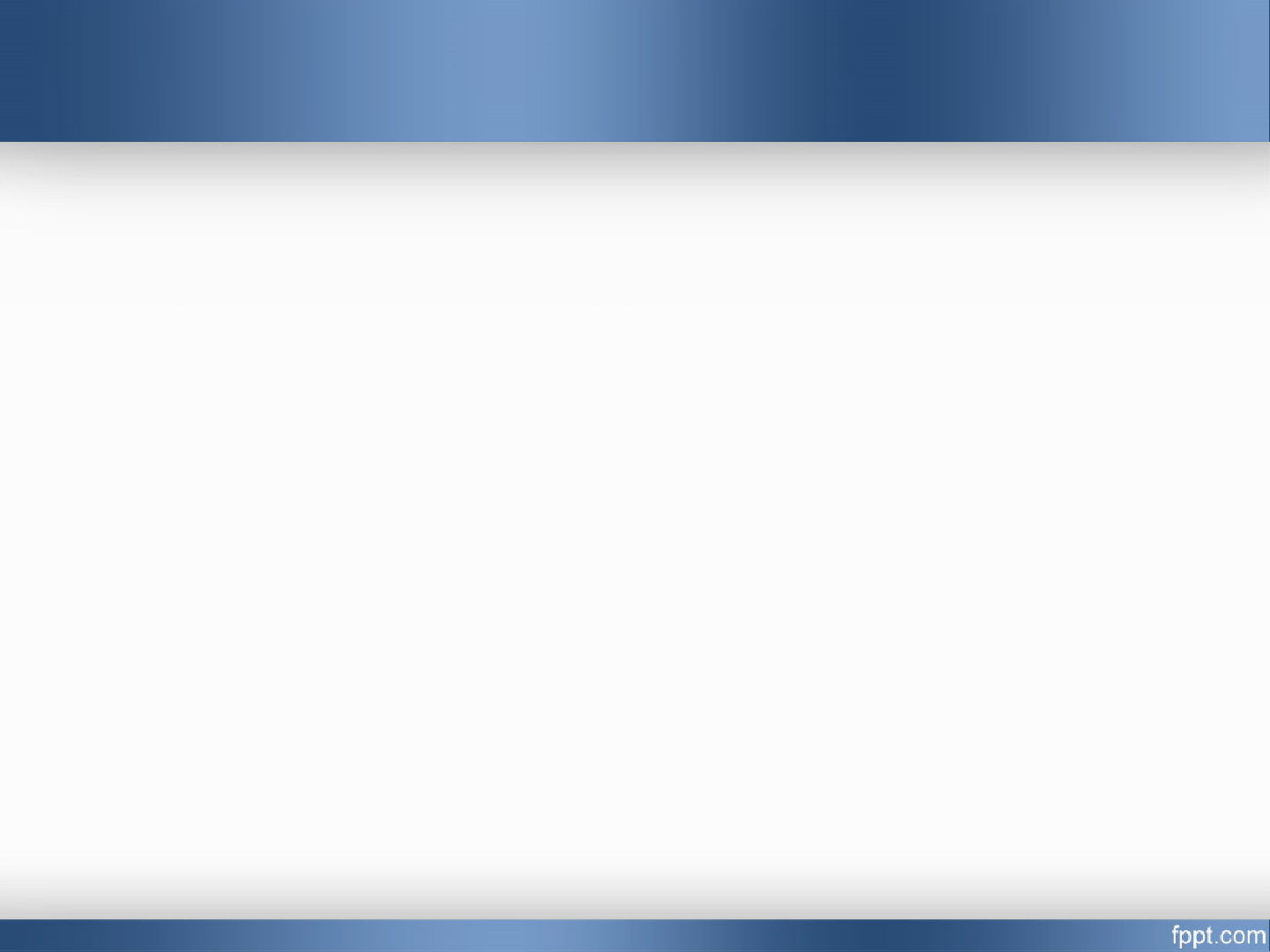 Σας ευχαριστώ για την προσοχή σας!